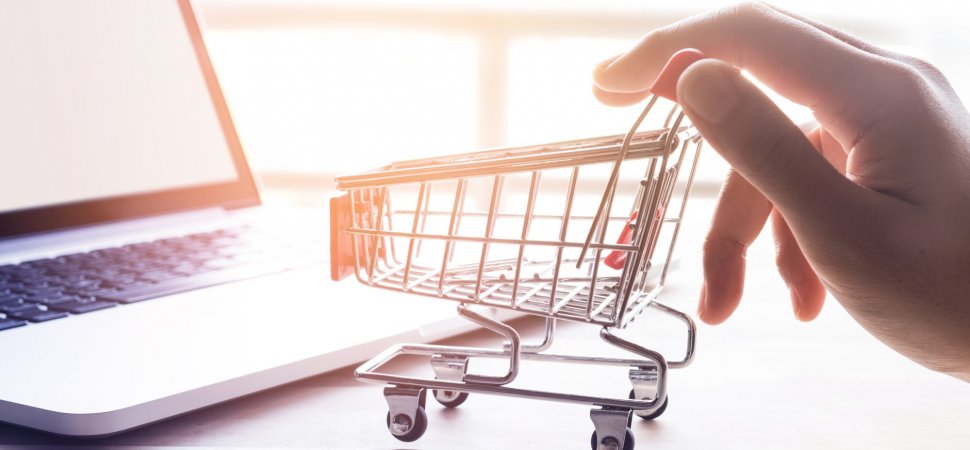 Building your Shopping Annuity®!
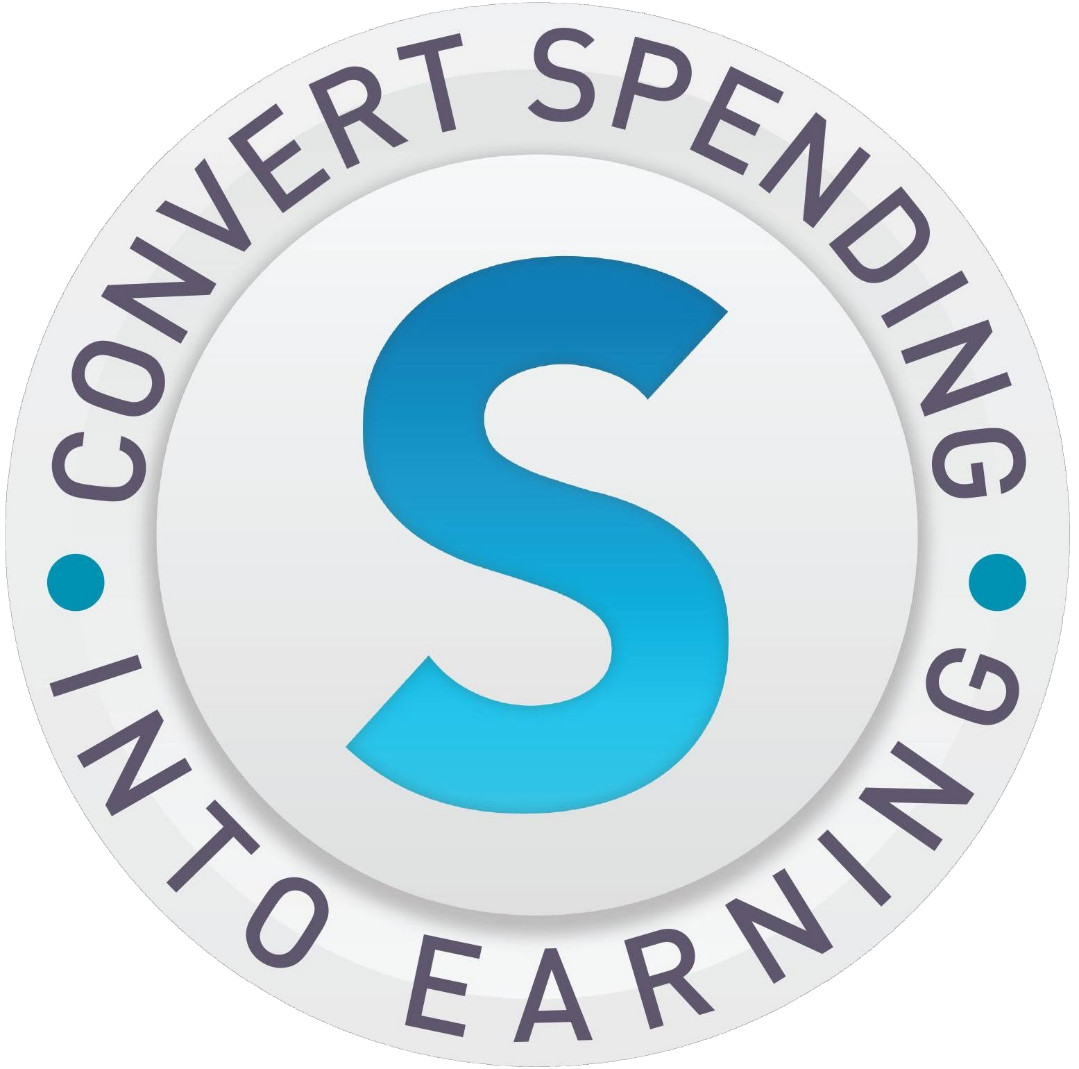 [Speaker Notes: It’s no longer a concept, it’s a reality.]
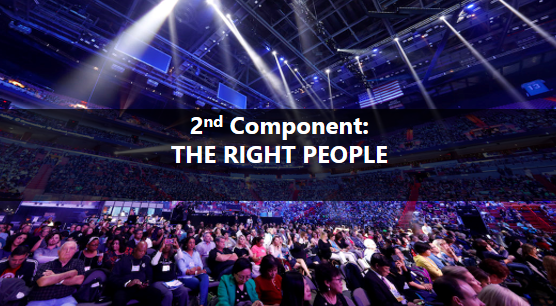 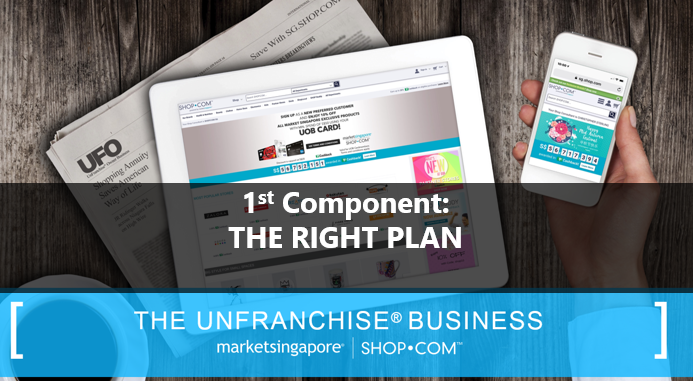 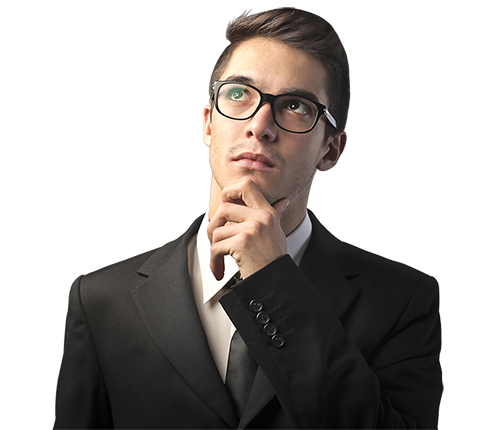 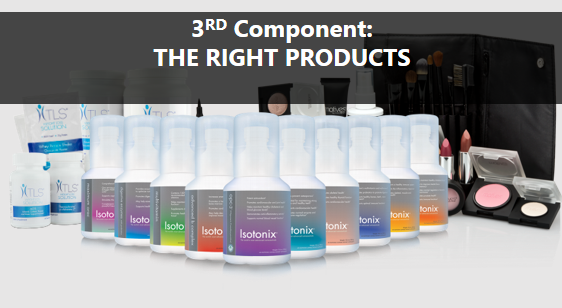 What does the Shopping Annuity consist of？
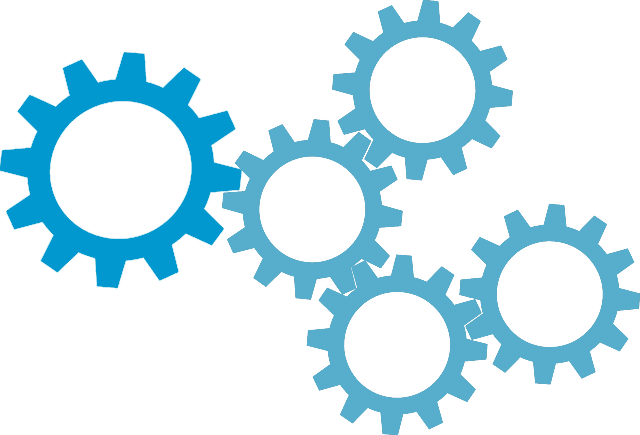 4
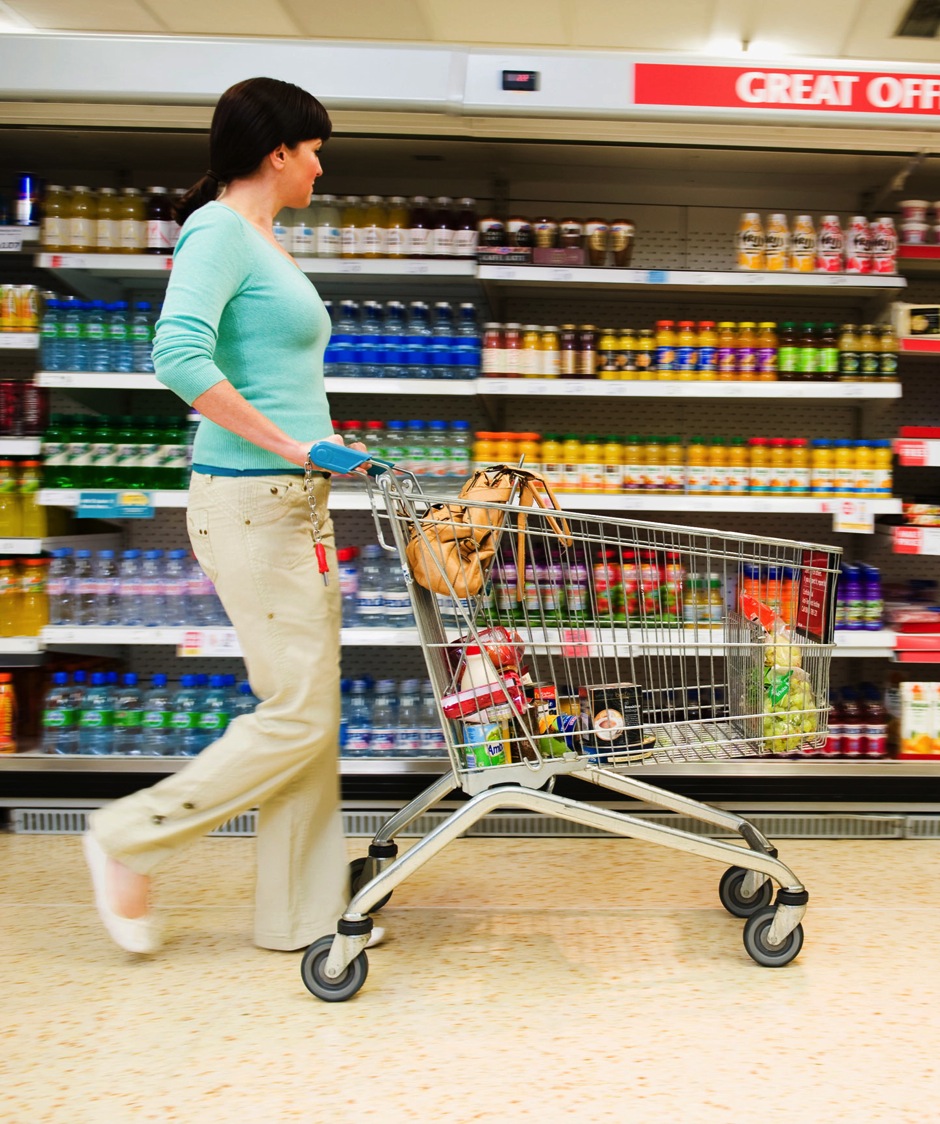 STEPS To BUILD A
SHOPPING ANNUITY®
1
Use your own Exclusive Brands 
 - BV
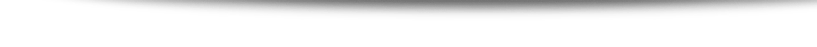 Buy other brands and product with Partnerstores on your SG.SHOP.COM
 -  IBV
2
Teach, guide and show your business 
partners to do the same 
 - Duplication
3
Change Your Shopping Habit
Teach , guide and show  your customers to do step 1 and 2 
- Duplication
4
[Speaker Notes: TRAINERS NOTES:
Transitional slide.
The big point to make here is that there is proven system and tools to support the actions required to be successful.  You don’t have to ambiguously go about funding your shopping annuity.  You can make calculated decisions and duplicate that process with your team to create a shopping annuity for yourself.]
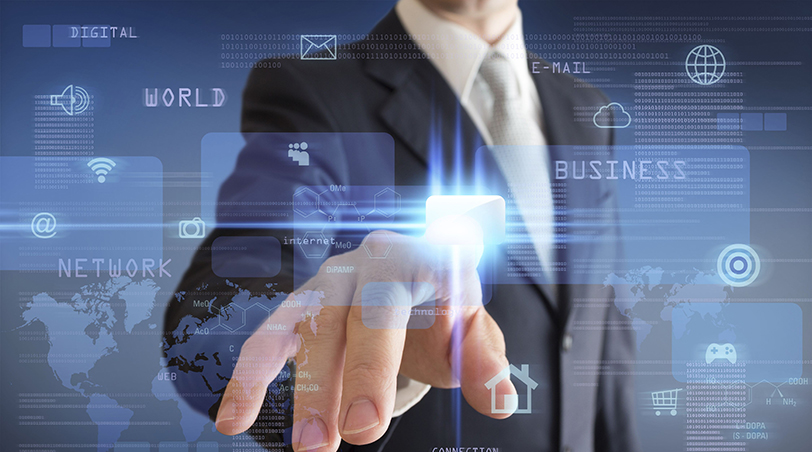 marketsingapore®
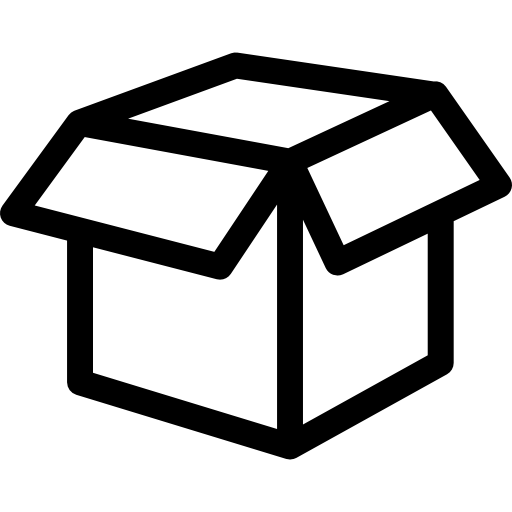 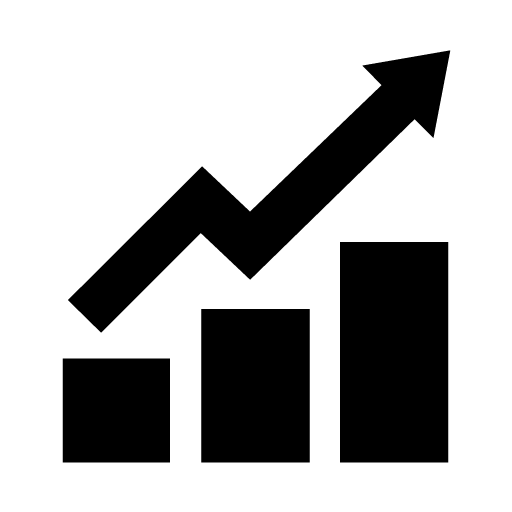 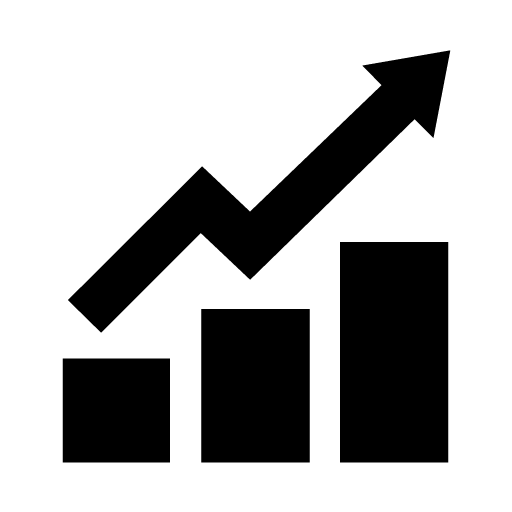 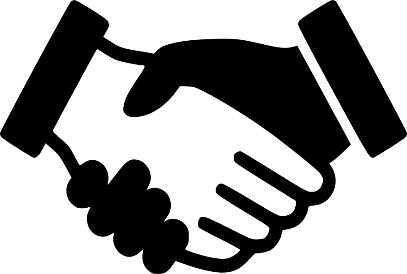 A product brokerage company.
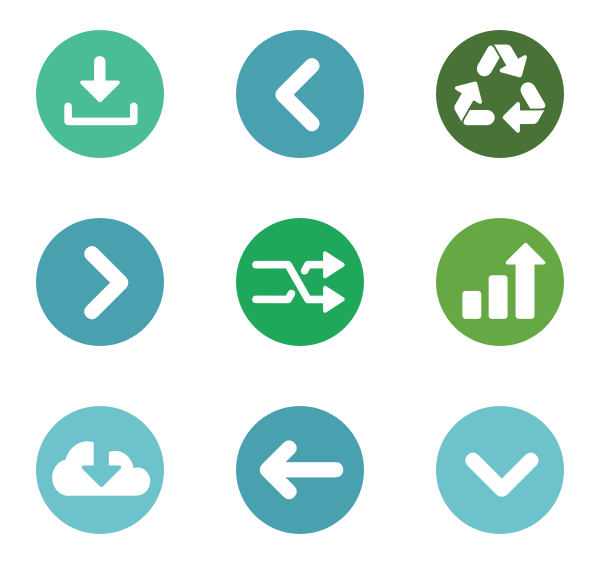 We looks for products in billon dollar industries!
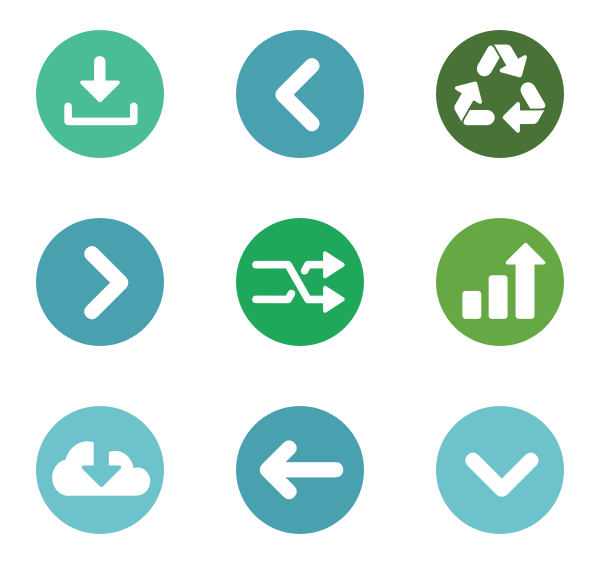 Huge Market Opportunity
Best
Products
Best
Suppliers
Quick to
Market
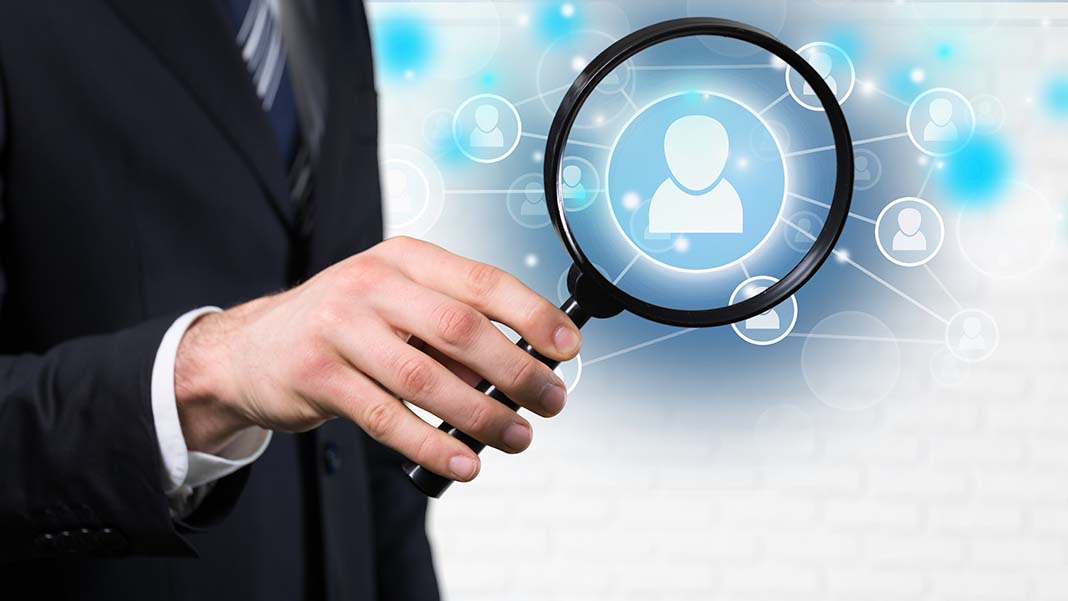 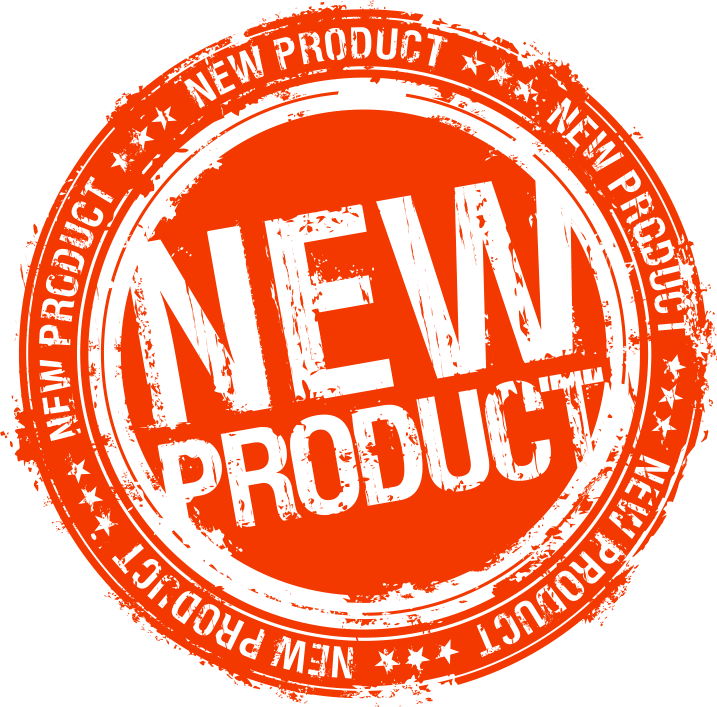 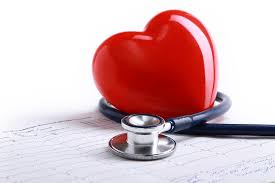 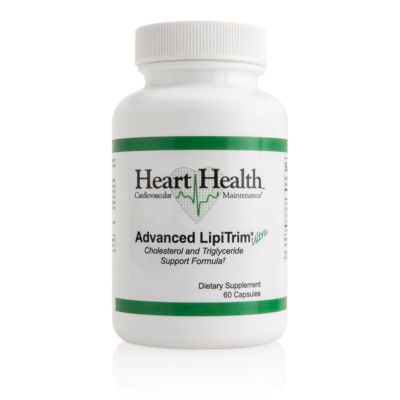 Heart Health™ Advanced LipiTrim™
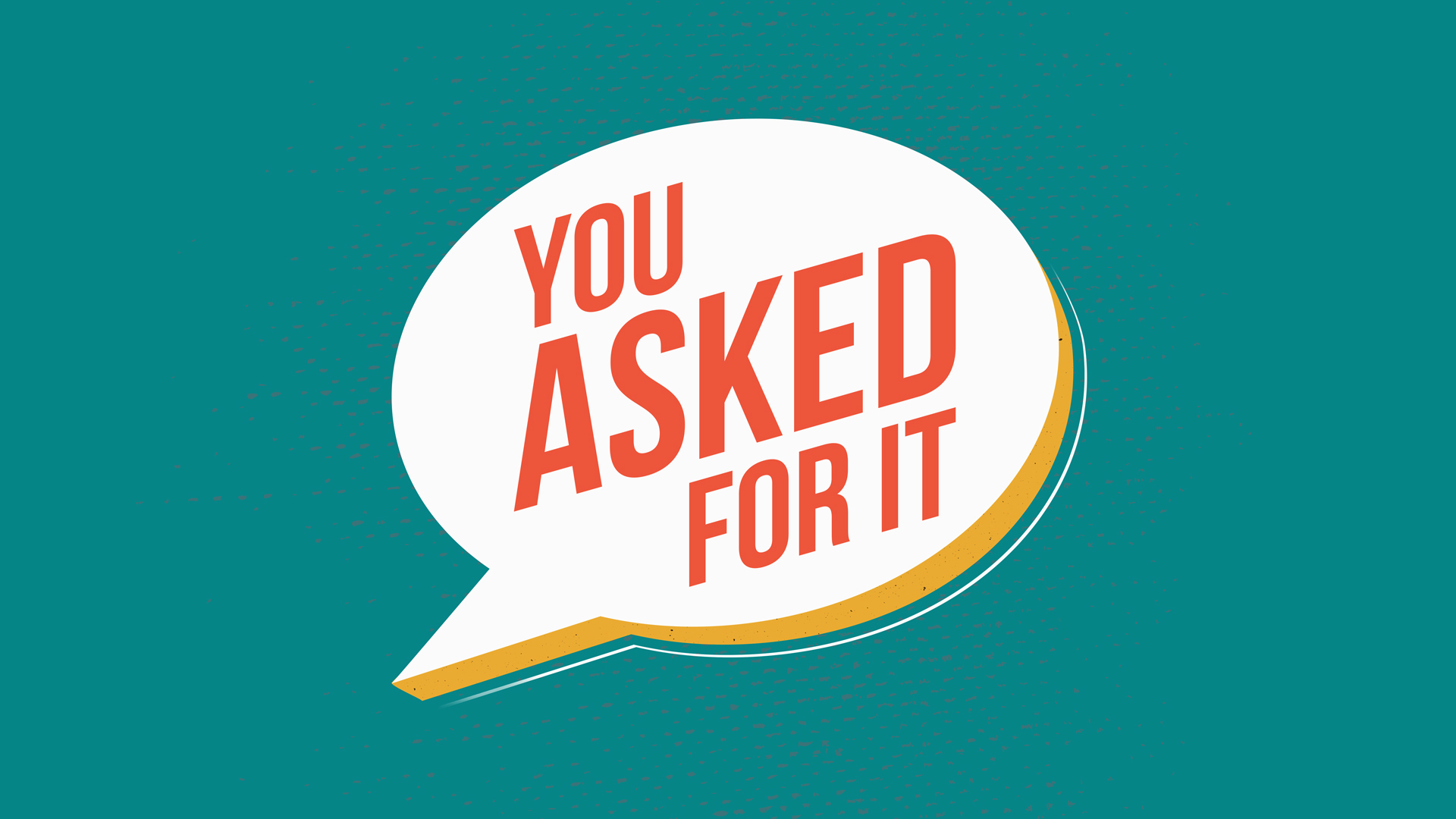 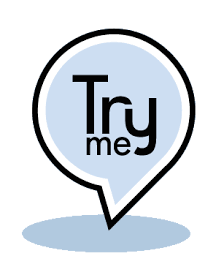 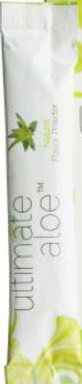 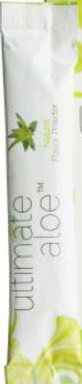 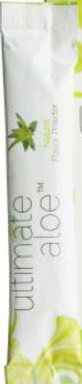 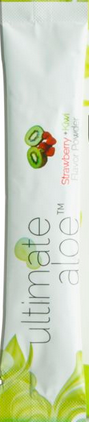 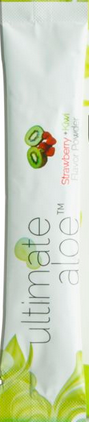 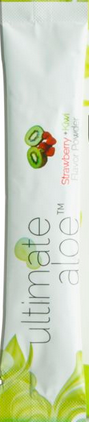 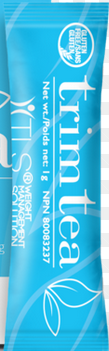 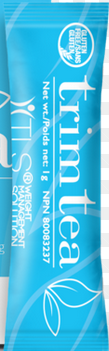 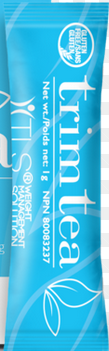 We are delivering!
[Speaker Notes: Trial Size product]
ISOTONIX
ESSENTIALS™
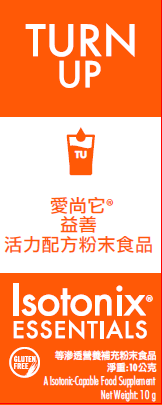 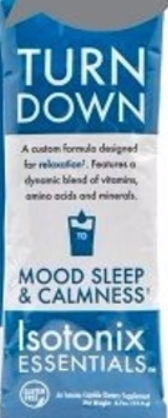 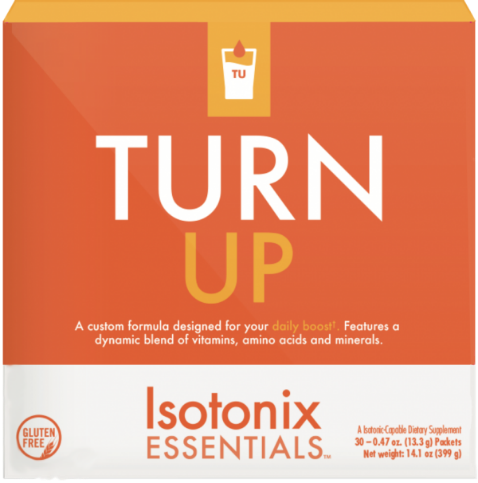 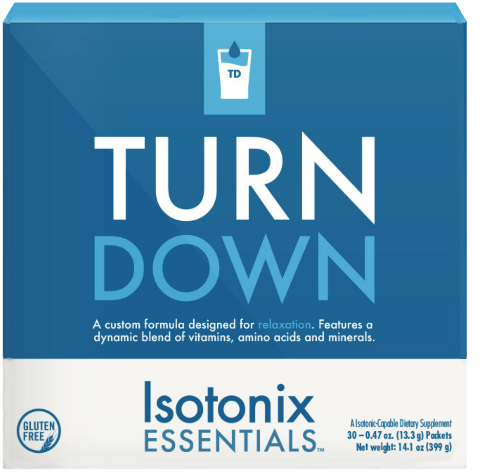 TURN UP
TURN DOWN
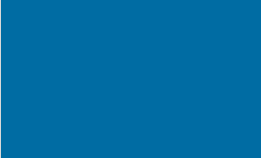 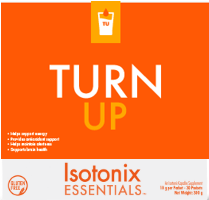 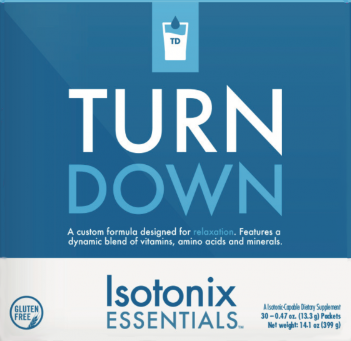 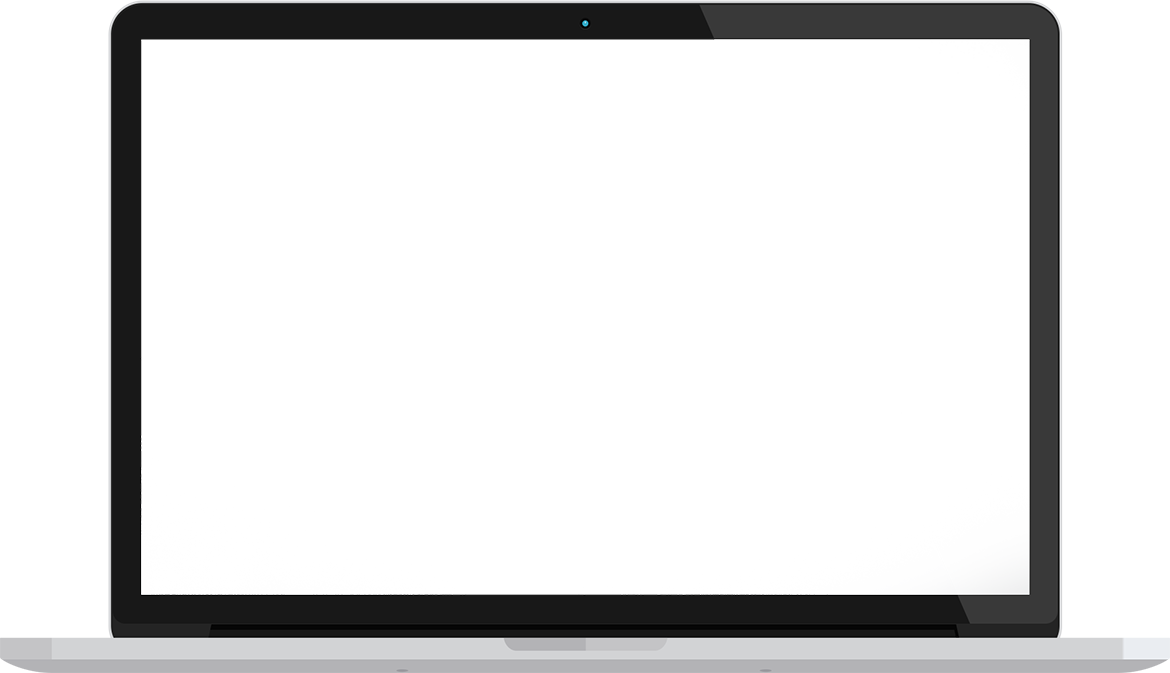 ENERGY • ALERTNESS • BRAIN HEALTH
CALMNESS • RELAXATION • SLEEP
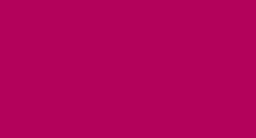 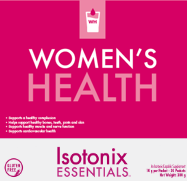 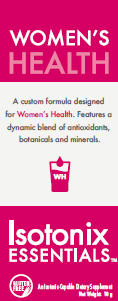 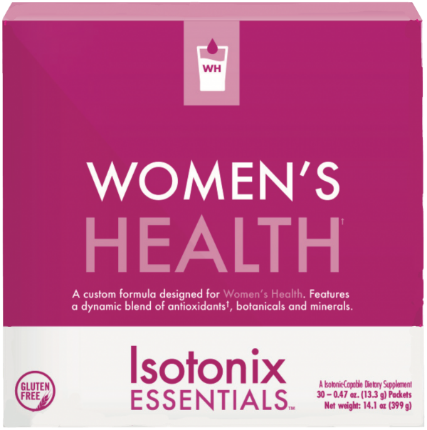 COMPLEXION •  BALANCE 
• VITALITY
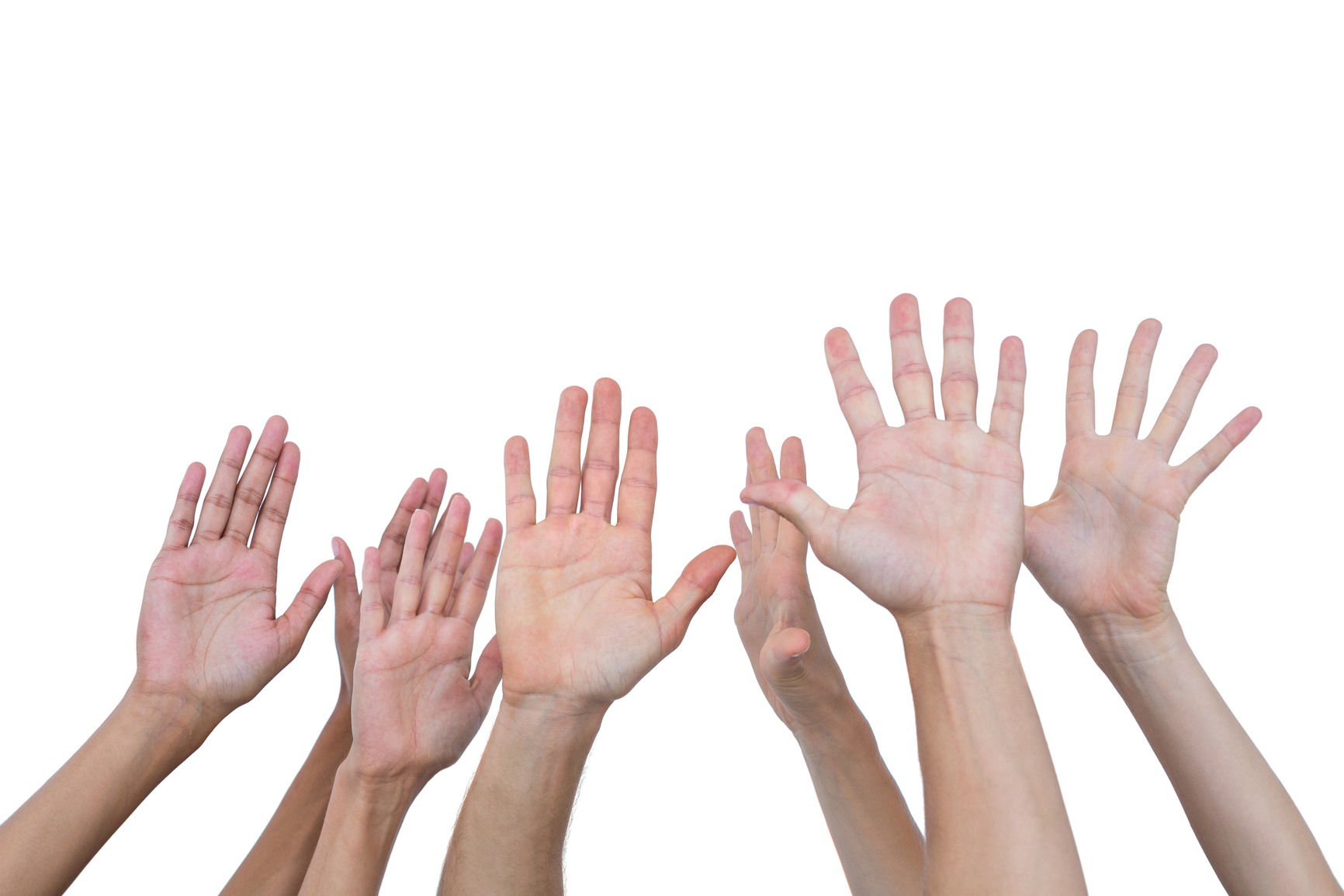 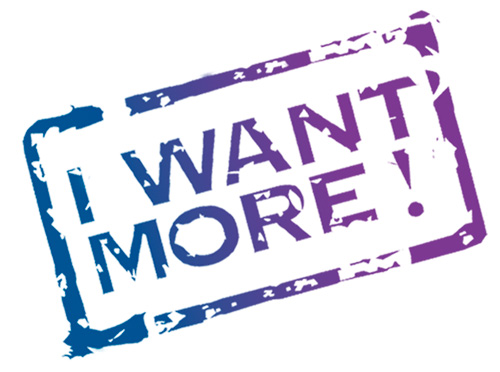 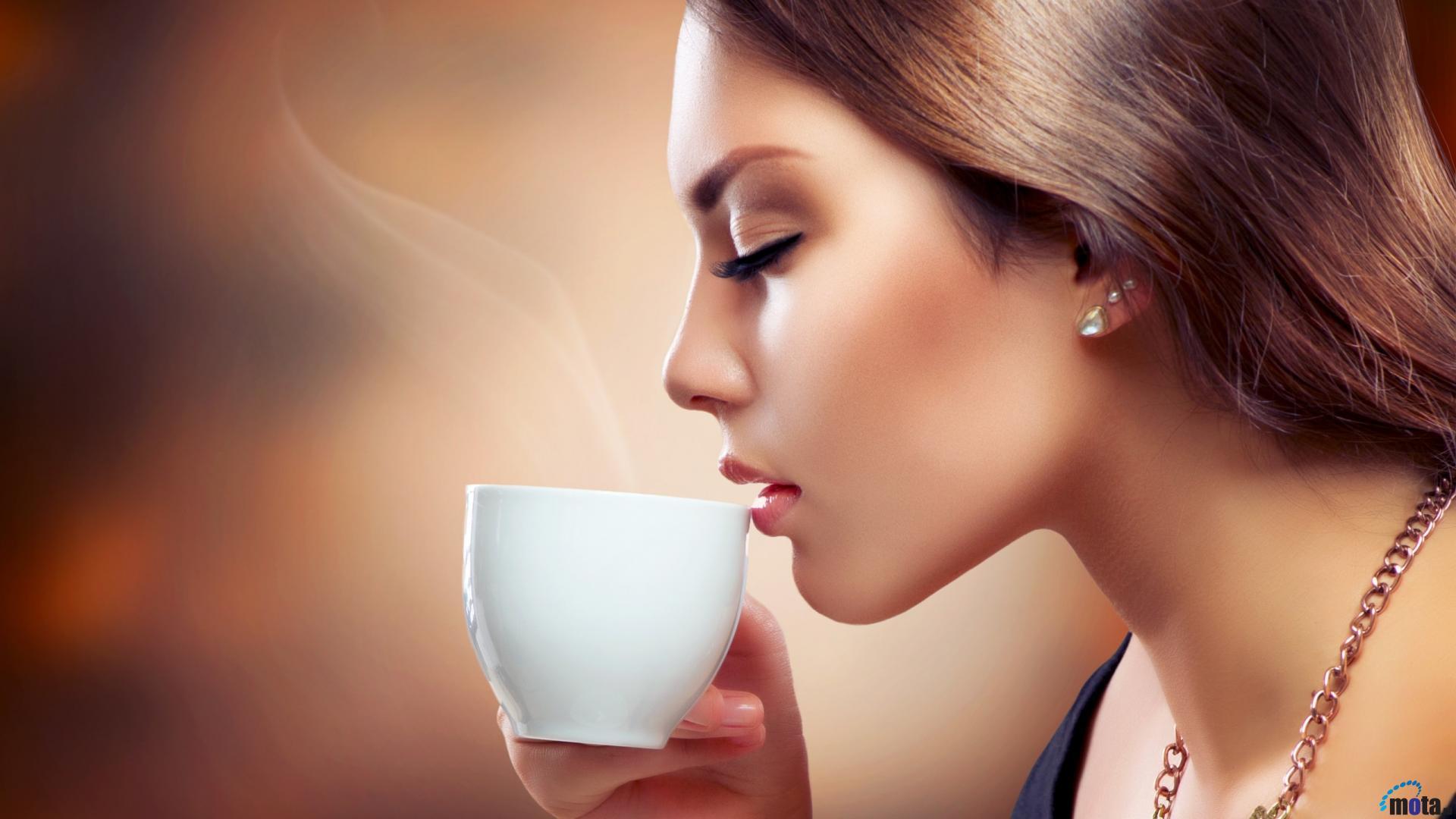 Coffee or Tea?
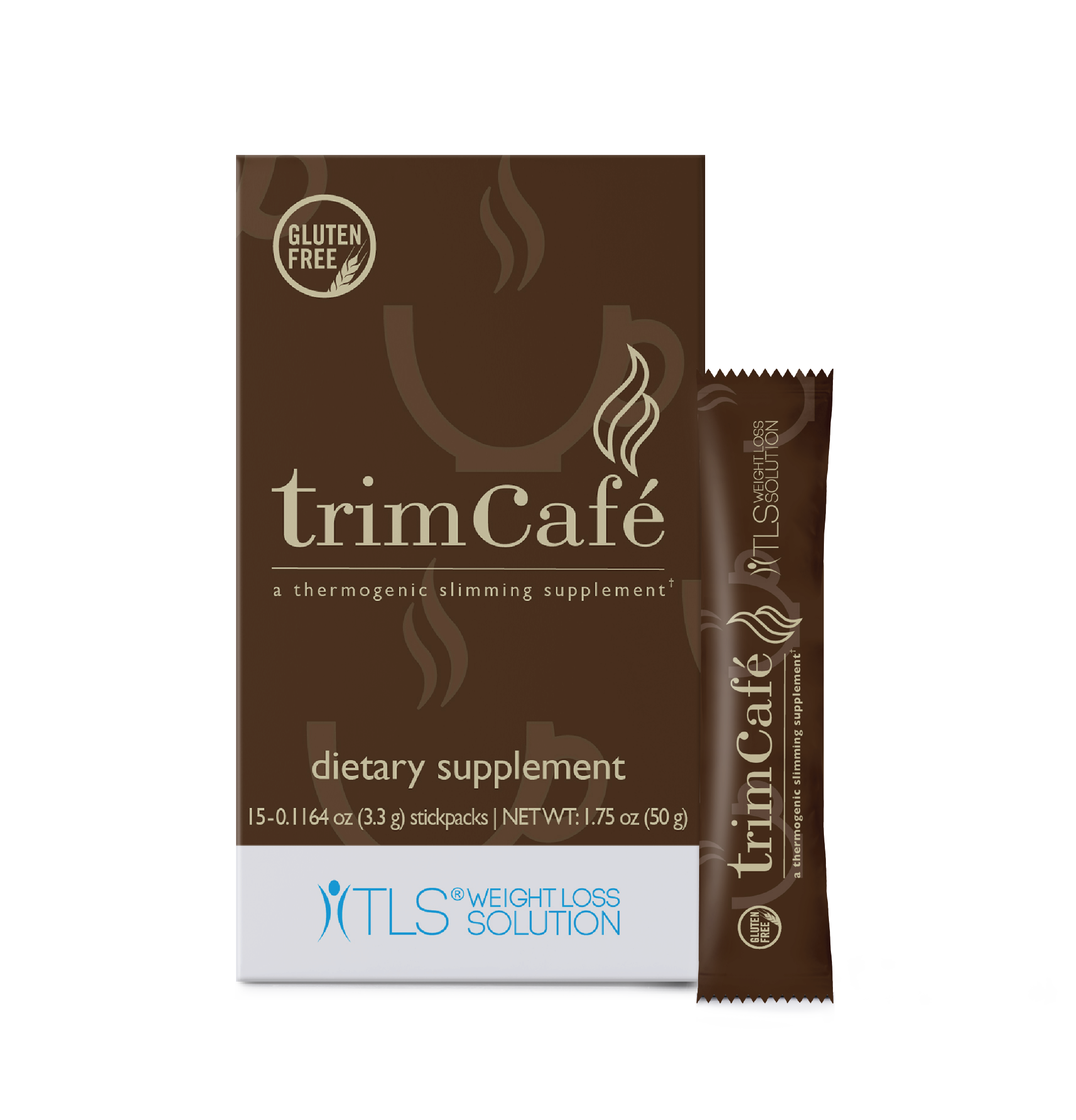 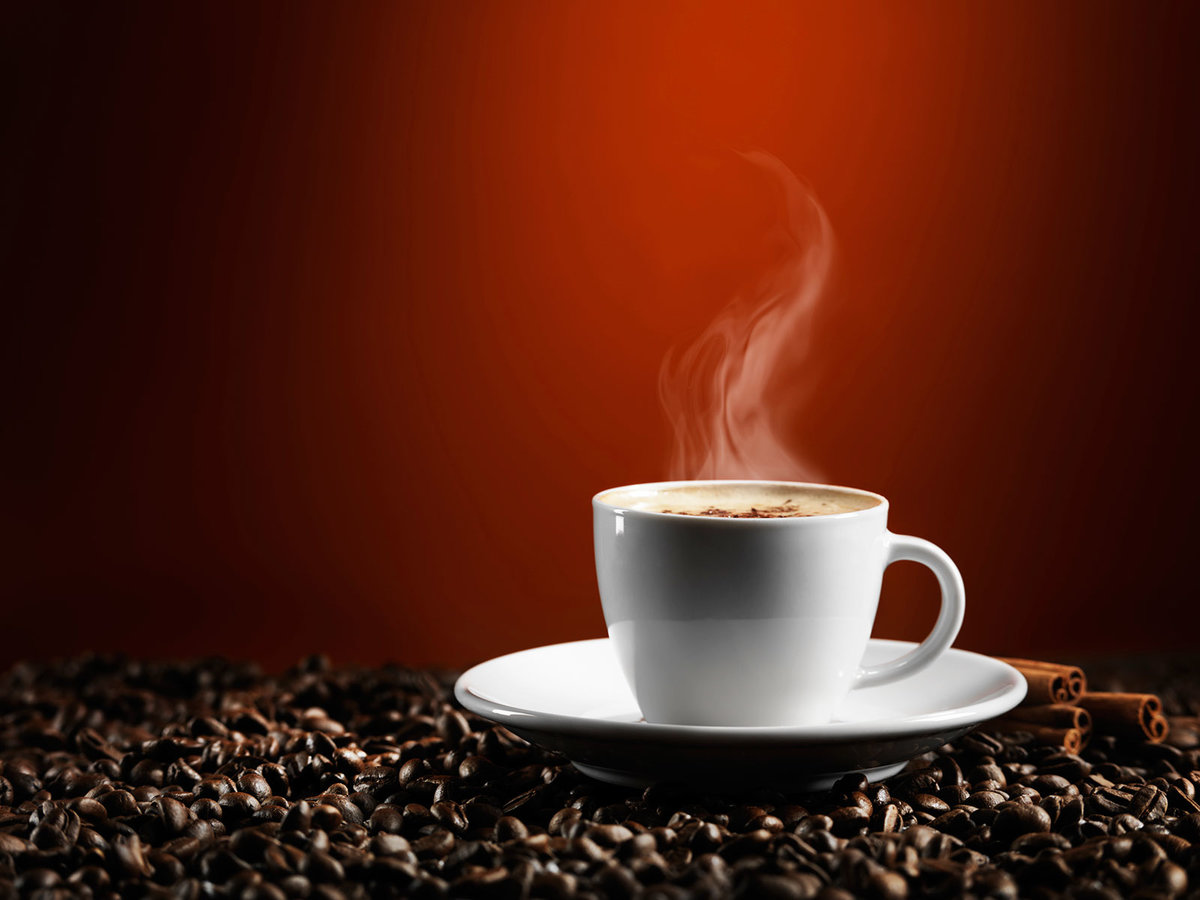 INTRODUCING
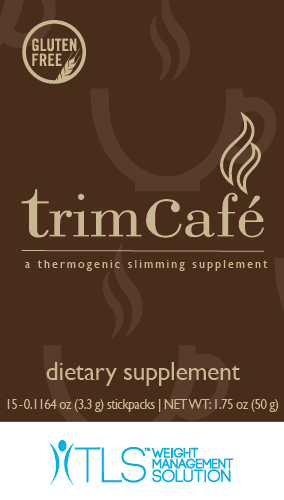 THE REVOLUTIONARY NEW COFFEE PRODUCT!
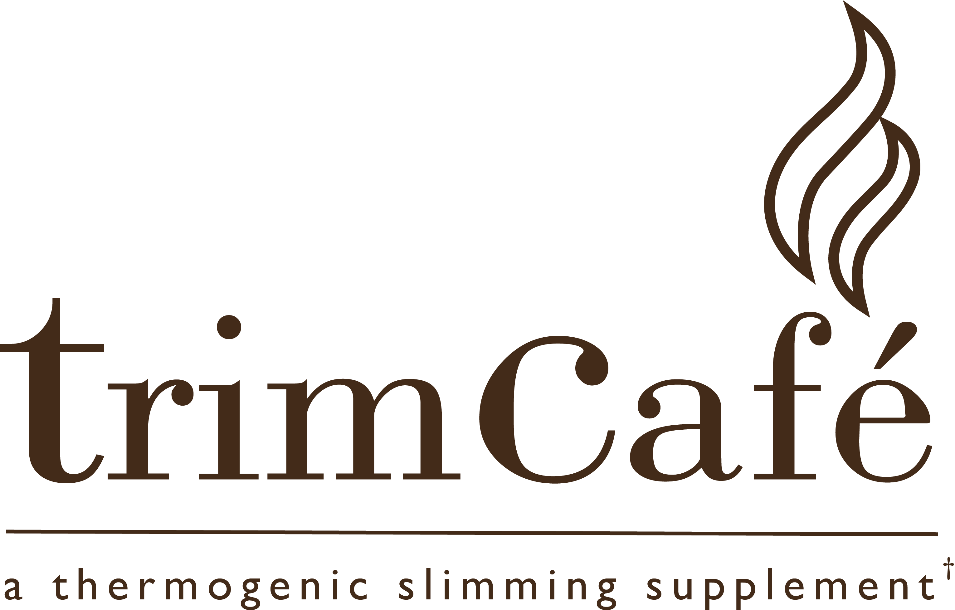 [Speaker Notes: Reference trim café booth]
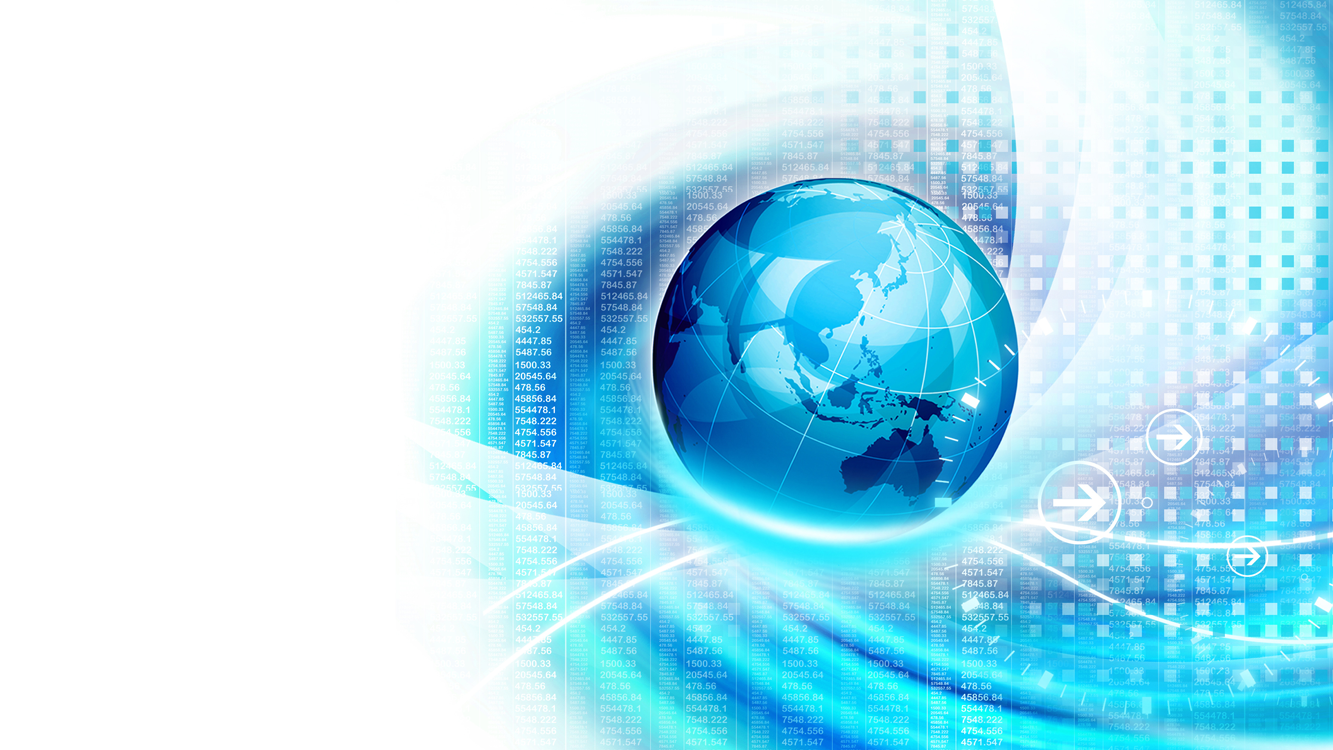 DISCLAIMER
Products mentioned are not intended to diagnose, treat, cure, or prevent any disease.
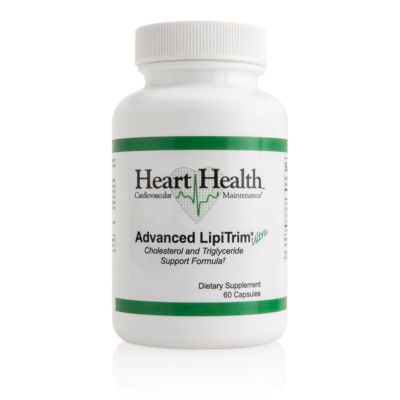 Heart Health™ Advanced LipiTrim™
Code:SG13848
Pricing: UC: S$52.25  SR:S$73.25 BV: 27
Heart Health™ Advanced LipiTrim™
Promotes healthy cholesterol production

Helps support healthy levels of total cholesterol, LDL cholesterol and triglyceride levels

Helps support healthy cardiovascular function

Supports healthy blood vessels

Provides antioxidant support for the heart
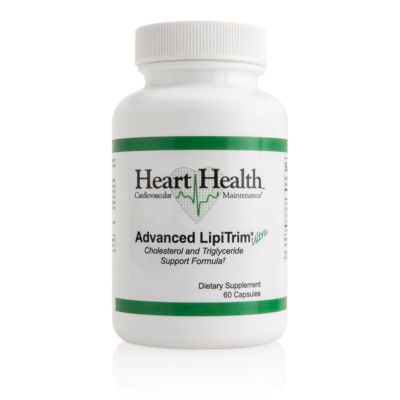 Too much of LDL increases the risk that cholesterol will slowly build up in the inner walls of the arteries.

Cholesterol can join with other substances to form a thick, hard deposit on the inside of the arteries. 

This can narrow the arteries and make them less flexible – a condition known as atherosclerosis. 

If a blood clot forms and blocks one of these narrowed arteries, a heart attack or stroke can result.
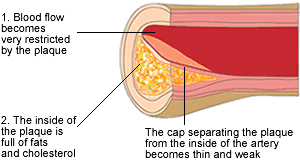 What Happens When LDL(Bad Cholesterol) Is High?
American Heart Association
How Does Heart Health™ LipiTrim™ Ingredient Works?
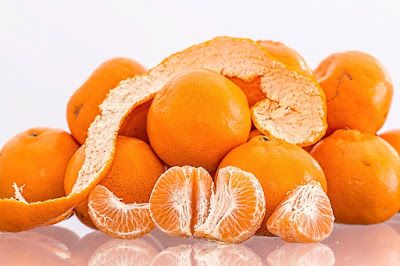 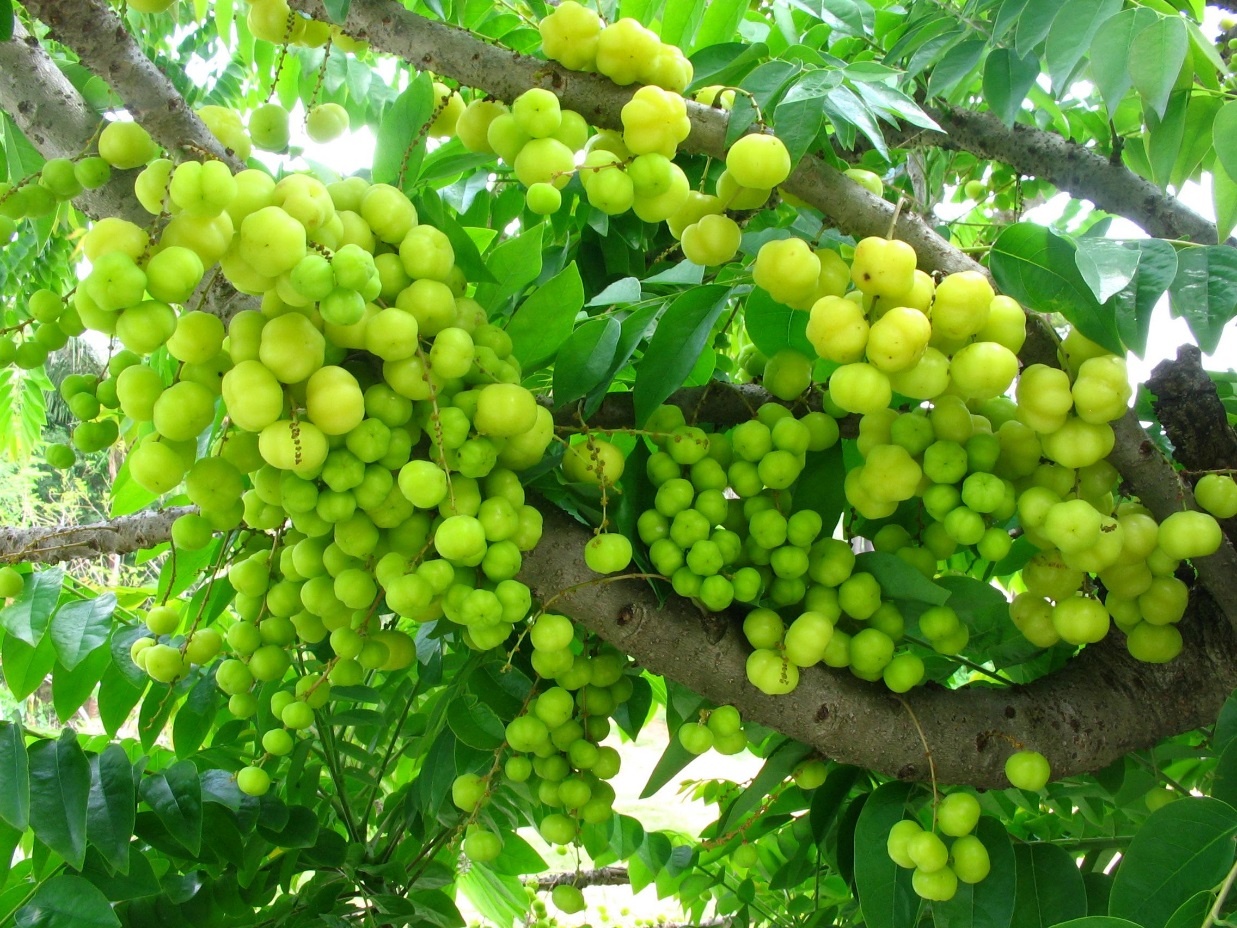 Capros® is a registered trademark of Natreon, Inc. and is protected under U.S. Patent No. 6,124,268
People with family history of: 
- Cardiovascular disease
- High cholesterol
- High triglycerides 
- High LDL (Bad Cholesterol)
- Low HDL (Good Cholesterol) 

1 capsule in the morning 1 capsule in the evening for total 2 capsules daily

Recommended dietary supplements to take in conjunction with Lipitrim for maximum results;
Heart Health™  Essential Omega III        Fish Oil with vitamin E 
Isotonix® Coenzyme Q10
Who should take Lipitrim™
Ministry Of Health
ISOTONIX
ESSENTIALS™
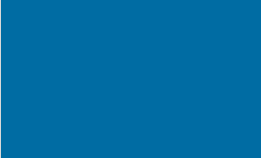 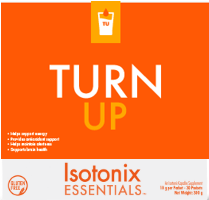 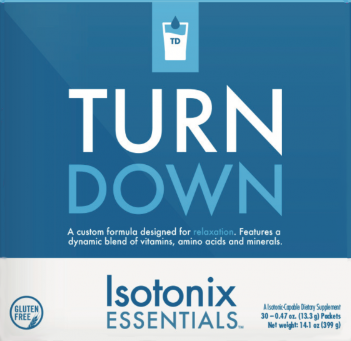 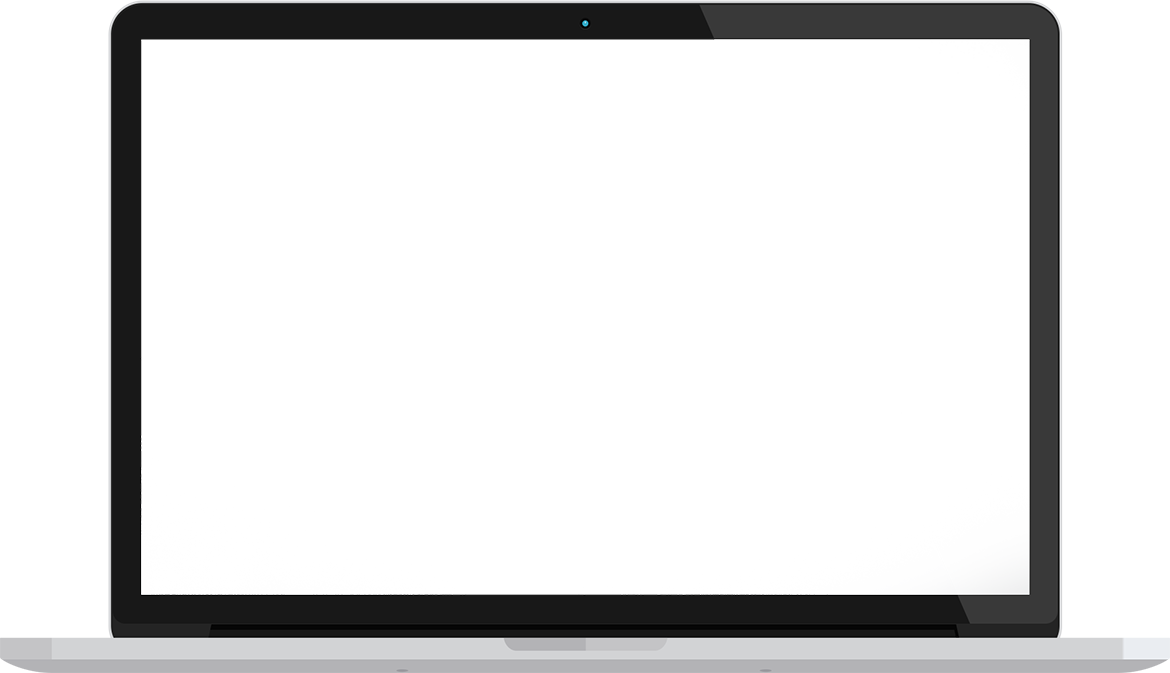 LIFESTYLE
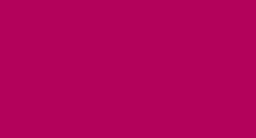 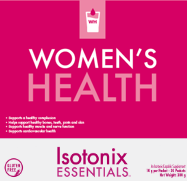 Isotonix® products are scientifically formulated to ensure an isotonic state the moment they enter your body. 

When properly mixed with water and taken on an empty stomach, the isotonic solution flows into your small intestine almost immediately.
TURN UP
ENERGY • ALERTNESS • BRAIN HEALTH
Isotonix Essentials™ Turn Up is a custom blend of vitamins, amino acids and minerals designed for anyone who needs a daily boost.
Code: SG6703 
Pricing:  UC: S$78.50  SR: S$110.00  BV: 40
TURN UP
Helps support energy
Provides antioxidant support 
Helps maintain alertness 
Supports brain health
Ideal for those looking to increase energy and support cognitive health
take once daily on empty stomach for maximum absorption
TURN DOWN
CALMNESS • RELAXATION• SLEEP
Designed for relaxation, Isotonix Essentials™ Turn Down features a custom blend of vitamins, amino acids and minerals
Code: SG6702 
Pricing:  UC: S$69.75  SR: S$97.75  BV: 35
TURN DOWN
May promote calmness and relaxation
Supports sleep quality 
Supports enzyme and hormone production
Supports brain health
Ideal for those want to enhance and stabilise mood, promote mental clarity and support a healthy sleep quality.
take once daily on empty stomach for maximum absorption
Coming Soon
WOMEN’S HEALTH
COMPLEXION • BALANCE • VITALITY
More than a multivitamin, Isotonix Women’s Health benefits women by providing a foundation of nutrients that deliver vibrancy.
Code: SG6701 
Pricing:  UC: S$78.50  SR: S$110.00  BV: 40
Women’s Health
Supports a healthy complexion Helps support healthy bones, teeth and joints
Supports healthy muscle and nerve function
Supports cardiovascular health
Females 18 years of age and older who want to support healthy skin and body, specific to women’s needs
take once daily on empty stomach for maximum absorption
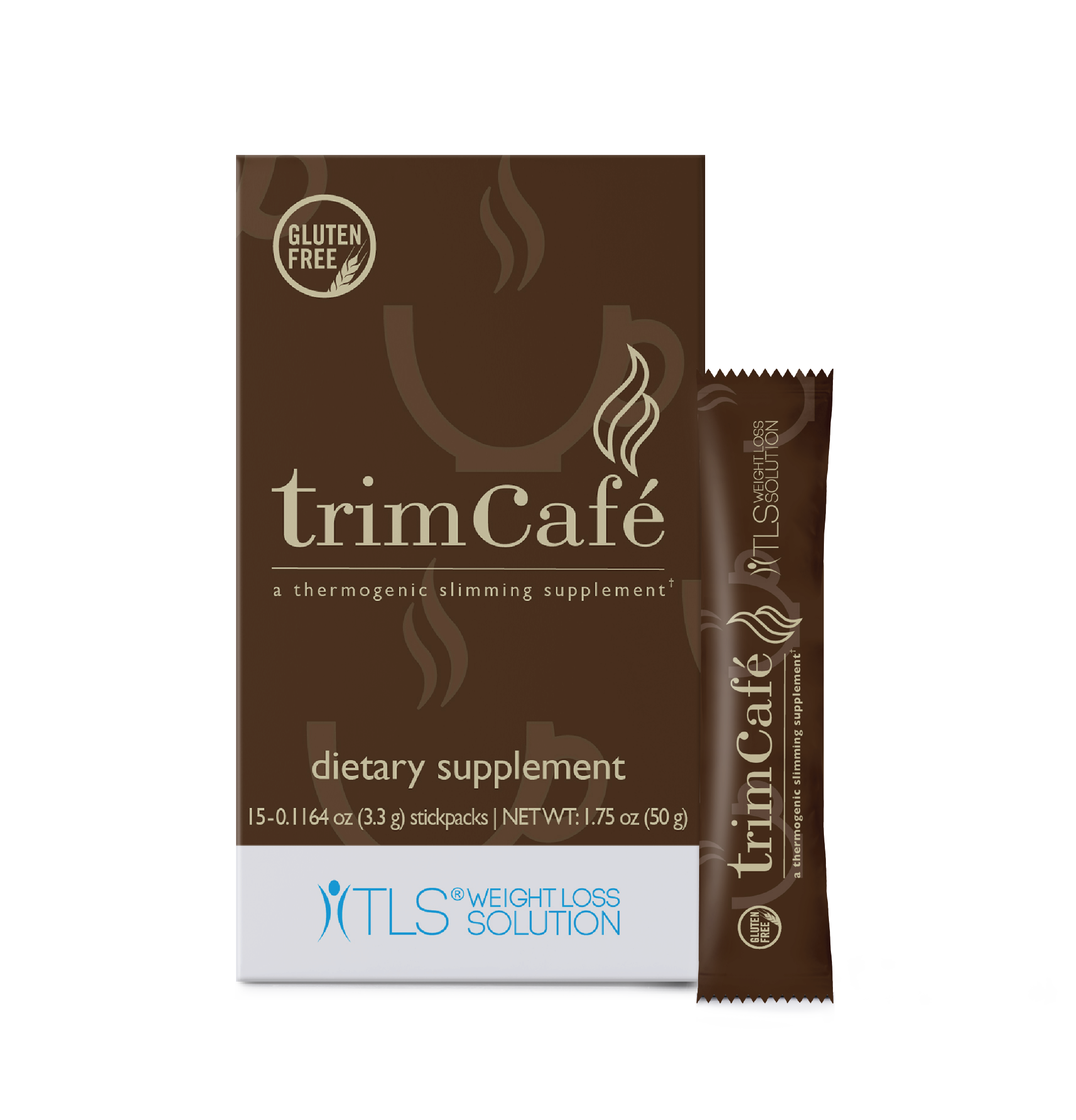 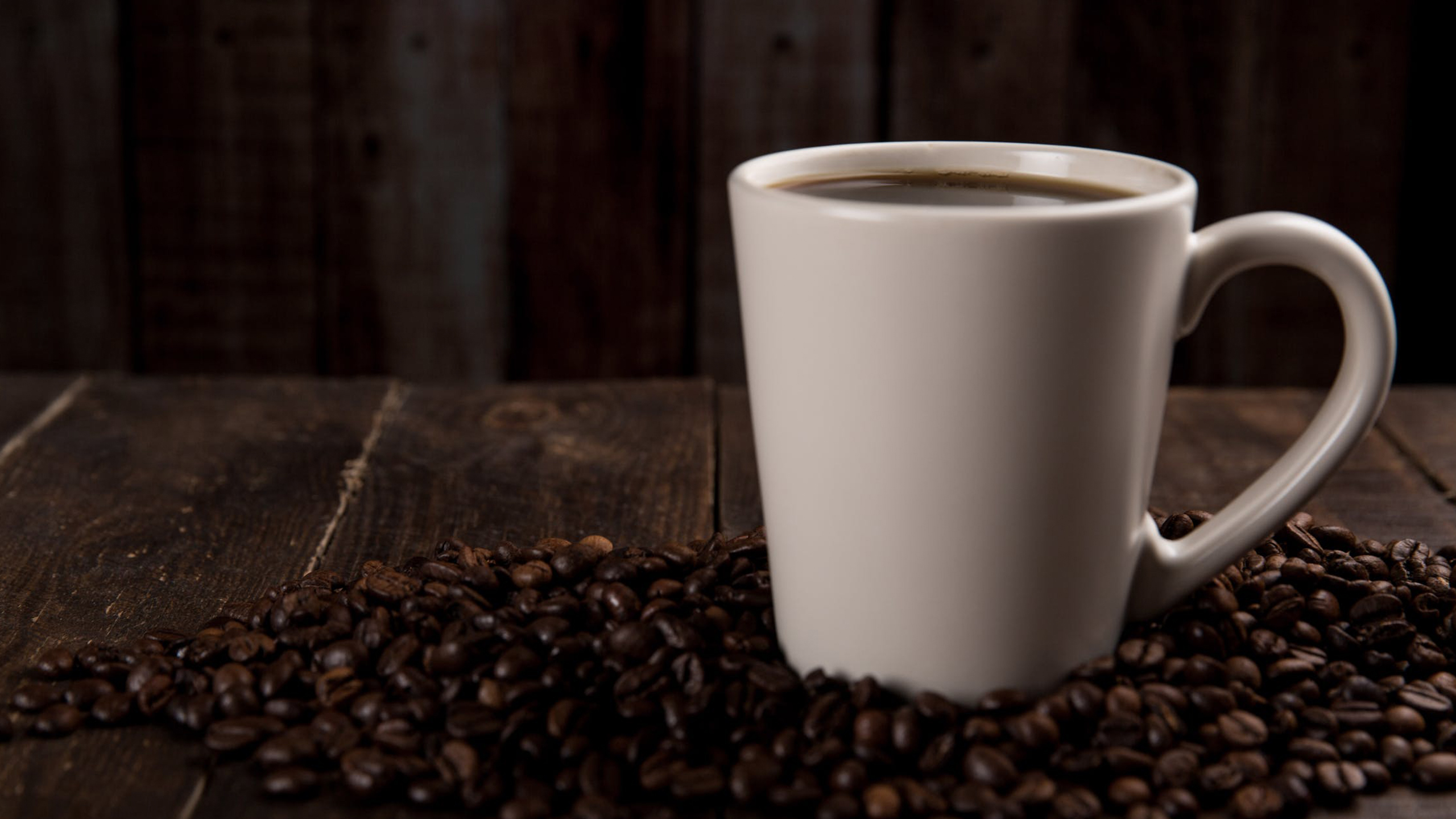 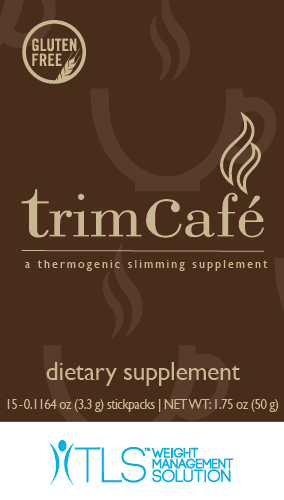 WOMEN’S
HEALTH
Supports a healthy complexion Helps support healthy bones, teeth and joints
Supports healthy muscle and nerve function
Supports cardiovascular health
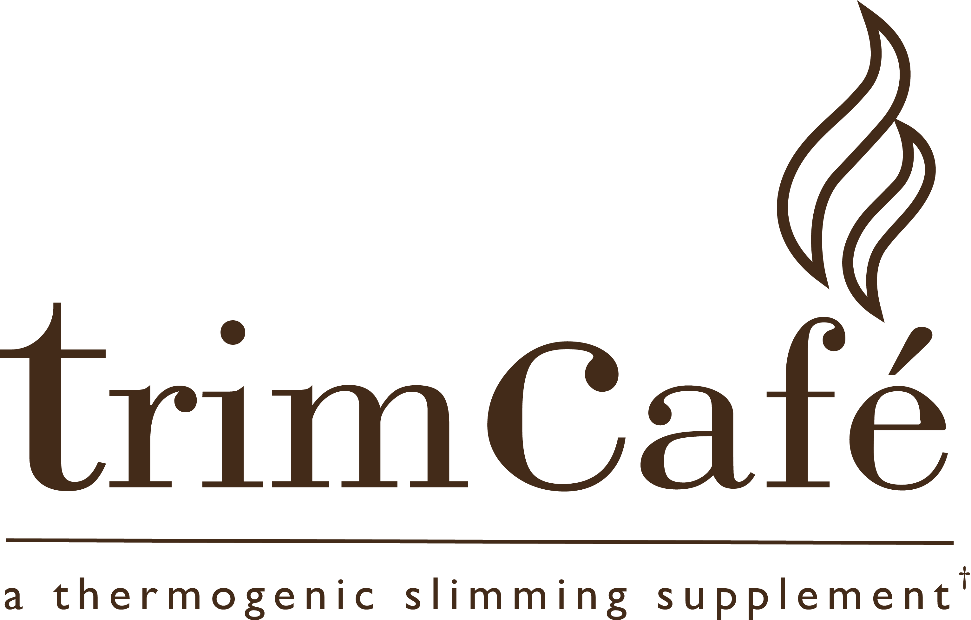 Females 18 years of age and older who want to support healthy skin and body, specific to women’s needs
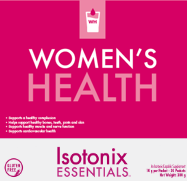 take once daily on empty stomach for maximum absorption
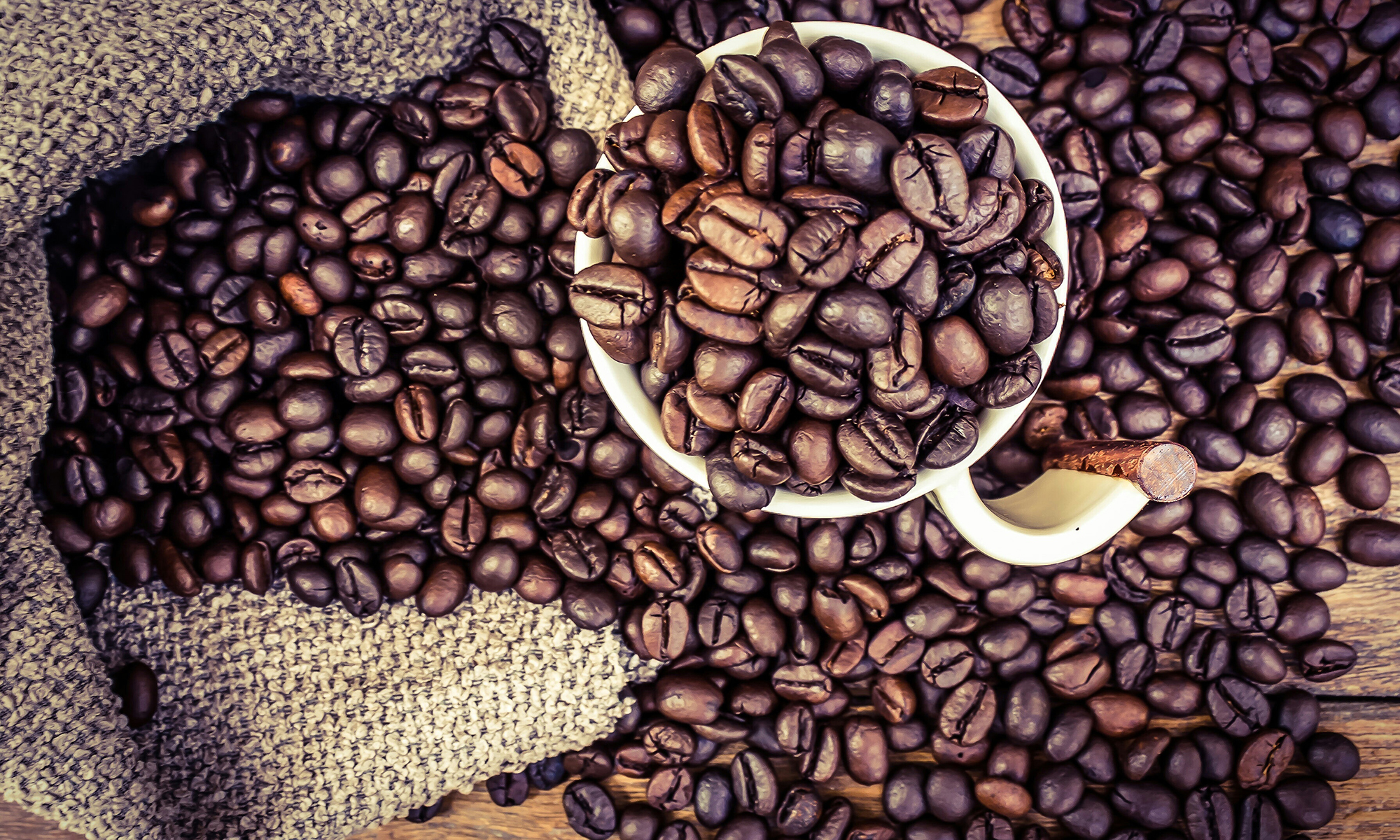 What are customers looking for?
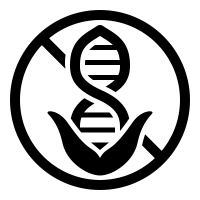 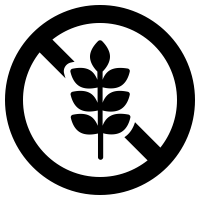 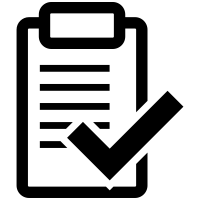 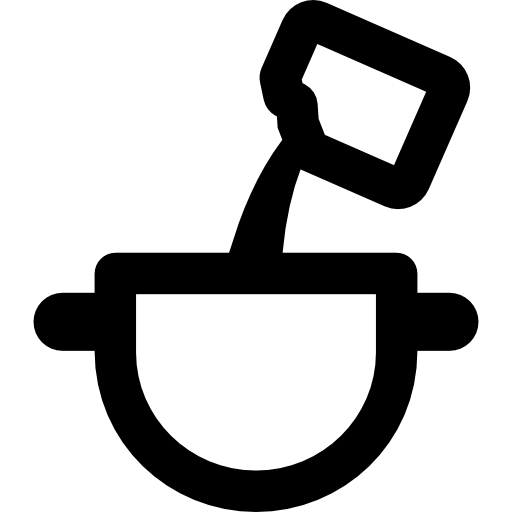 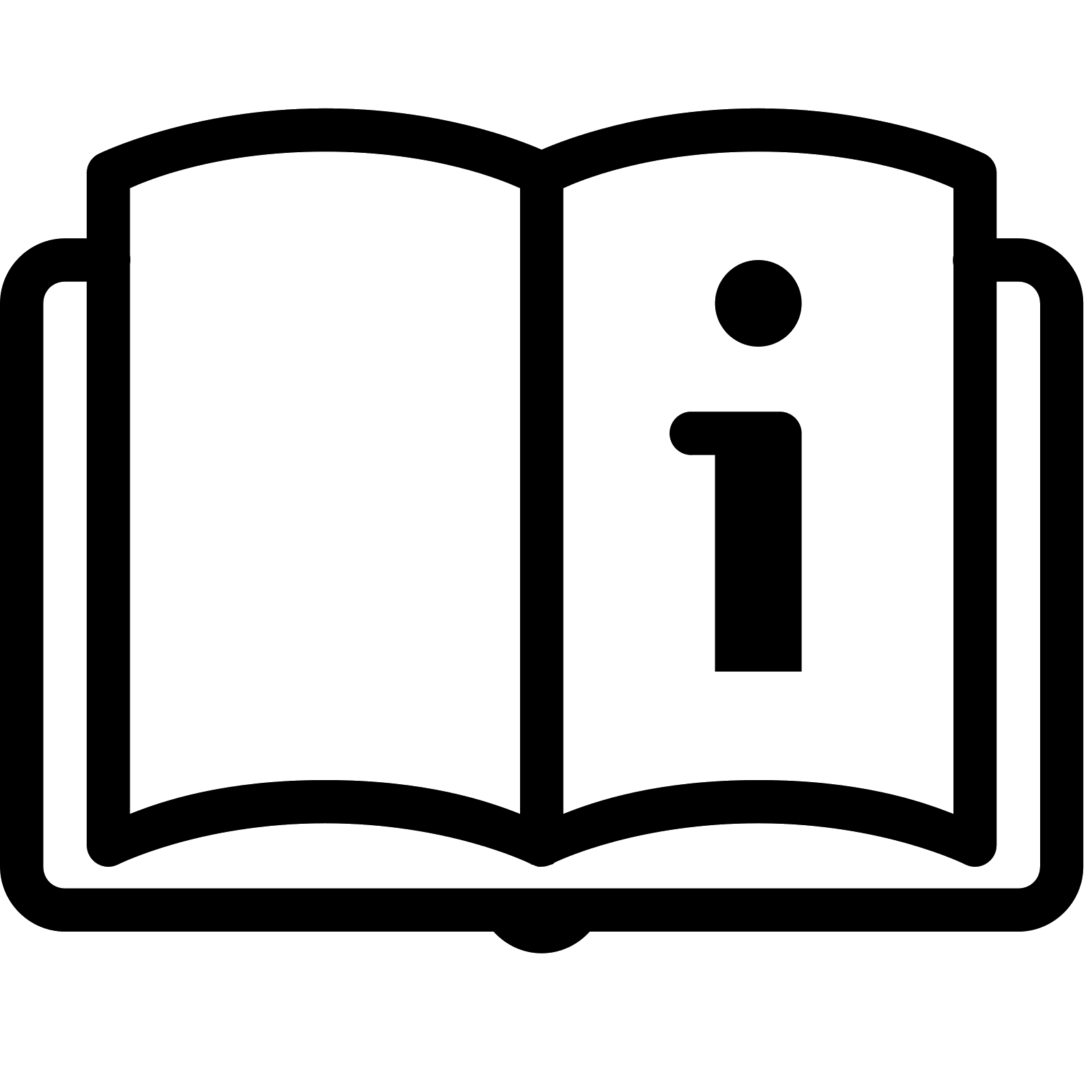 Clear Instructions
Clean Ingredients
No GMO Detected
Gluten Free
Options
Results
SUCCESS
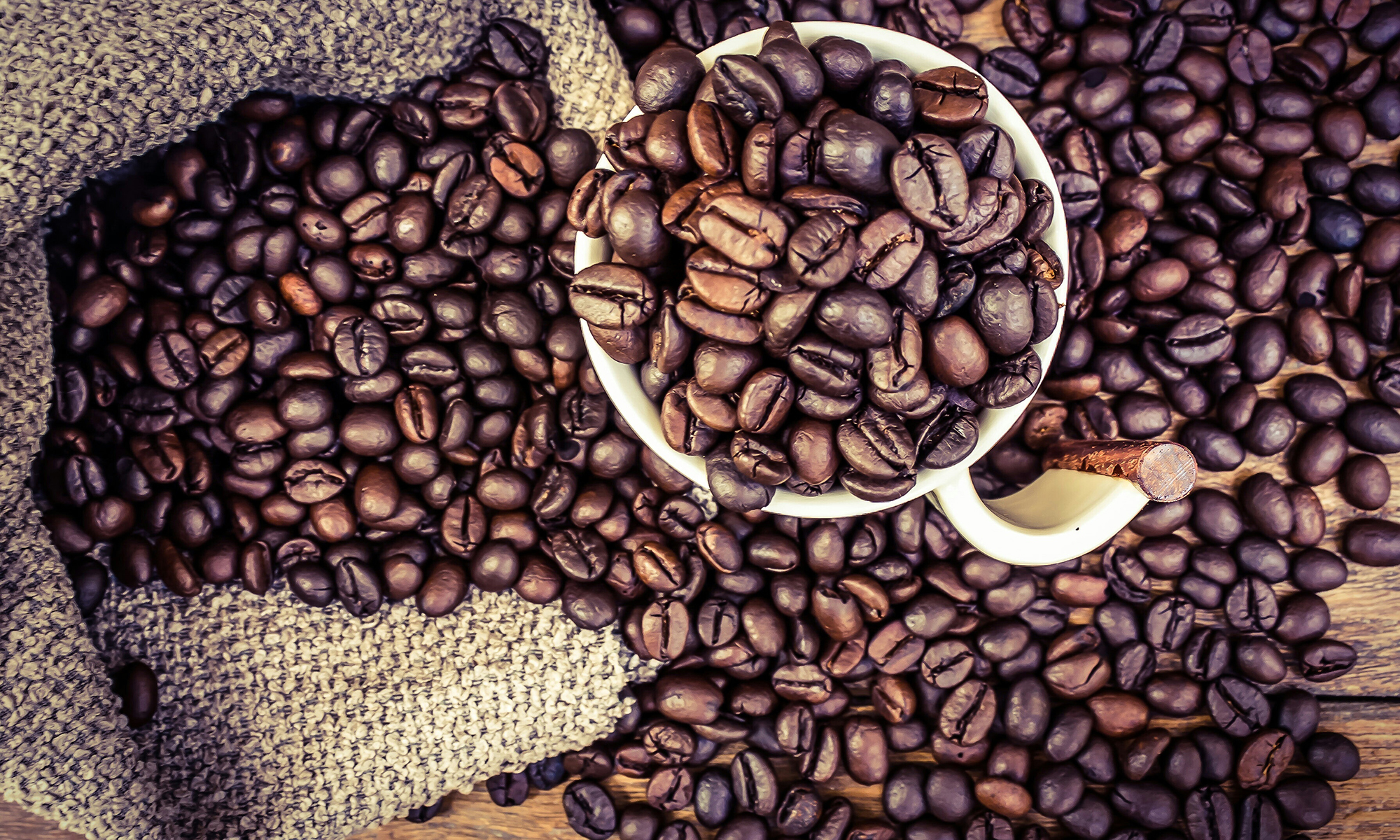 Two Major Ingredients
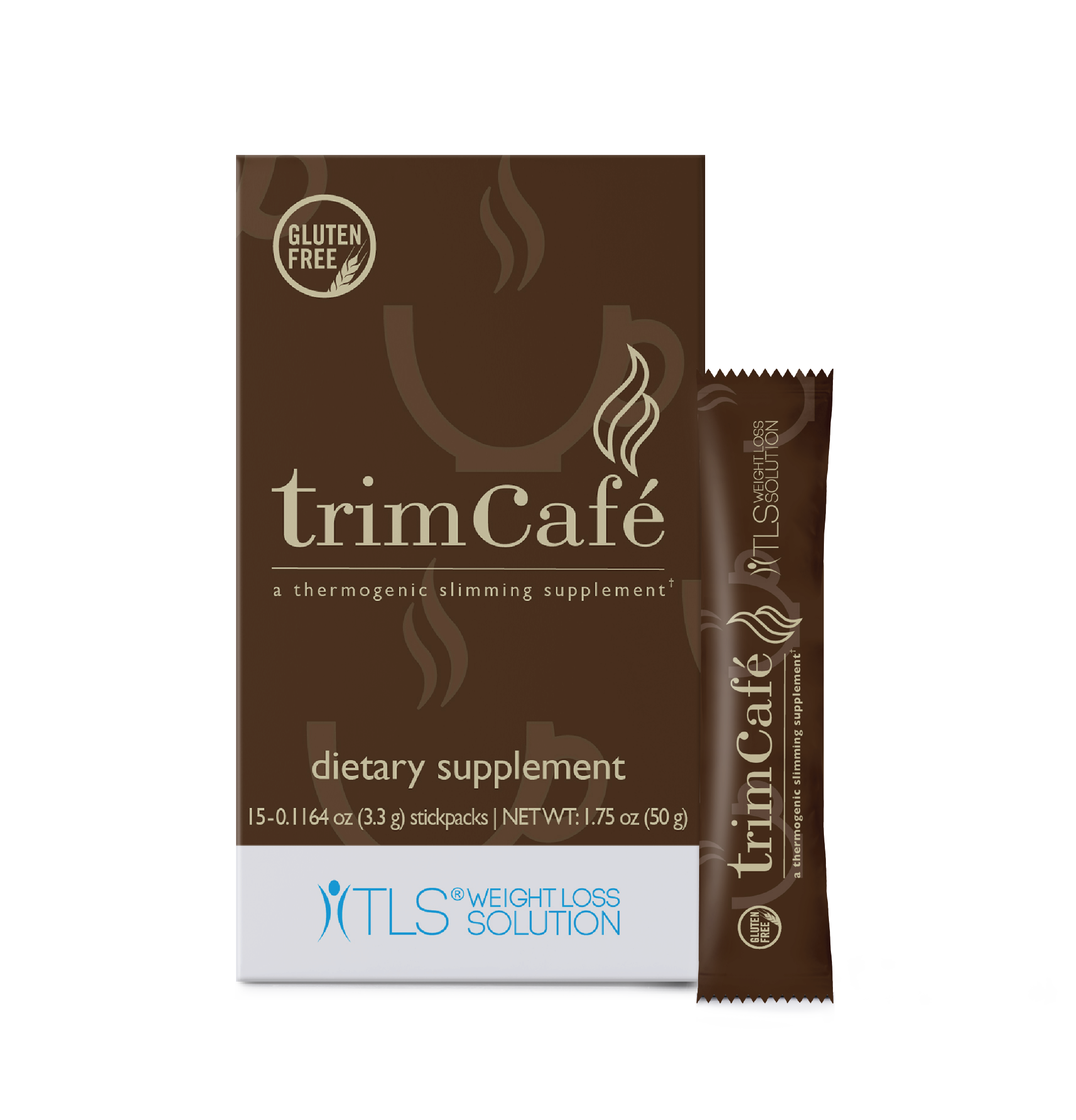 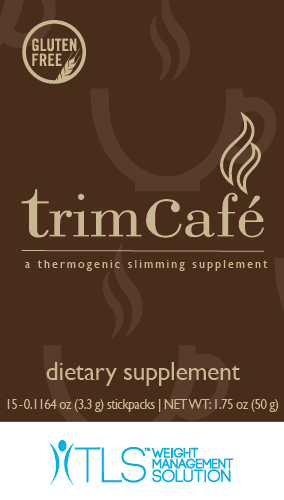 Ingredient 1:
Colombian Arabica Coffee Powder
Ingredient 2:
WellTrim® iG
Two Ingredients- Simple In Its Perfection
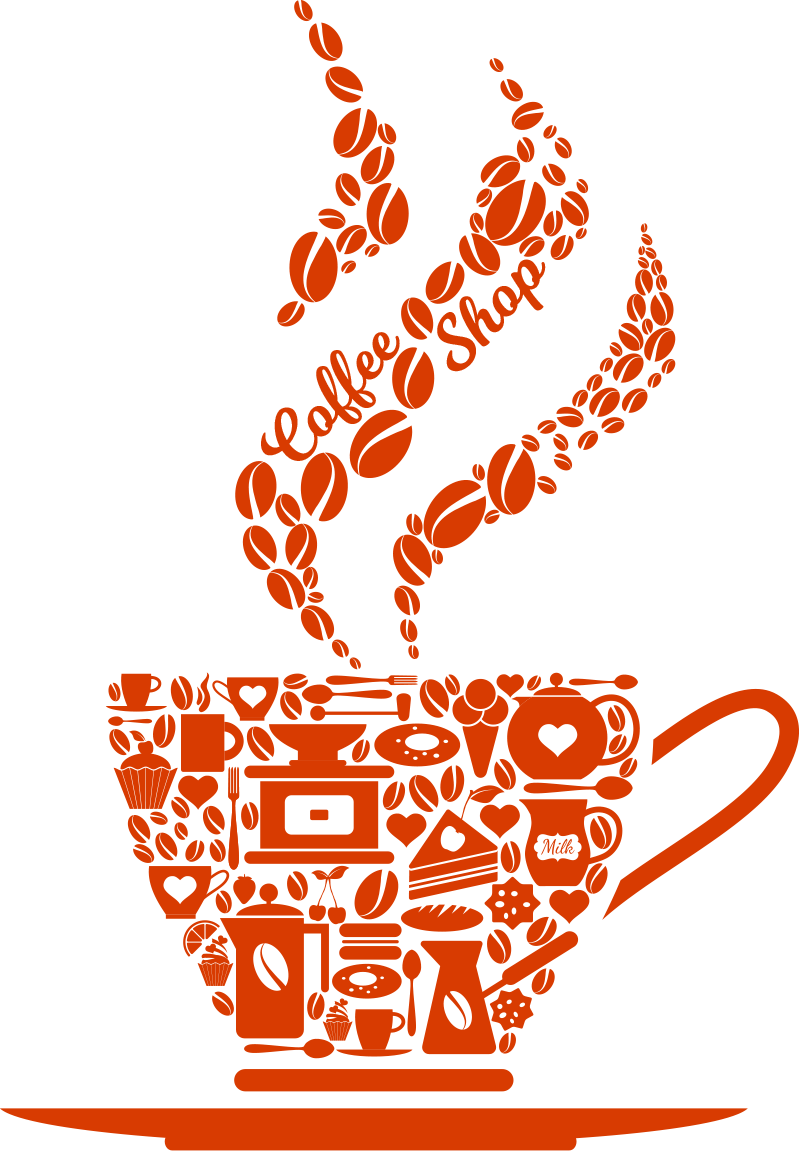 3 grams of Colombian Arabica Coffee Powder
This is a finely ground coffee powder

Contains the same amount of caffeine as a standard cup of black coffee
[Speaker Notes: this is about 25-30 mg less than 	an 8 ounce cup of coffee]
Two Ingredients- Simple In Its Perfection
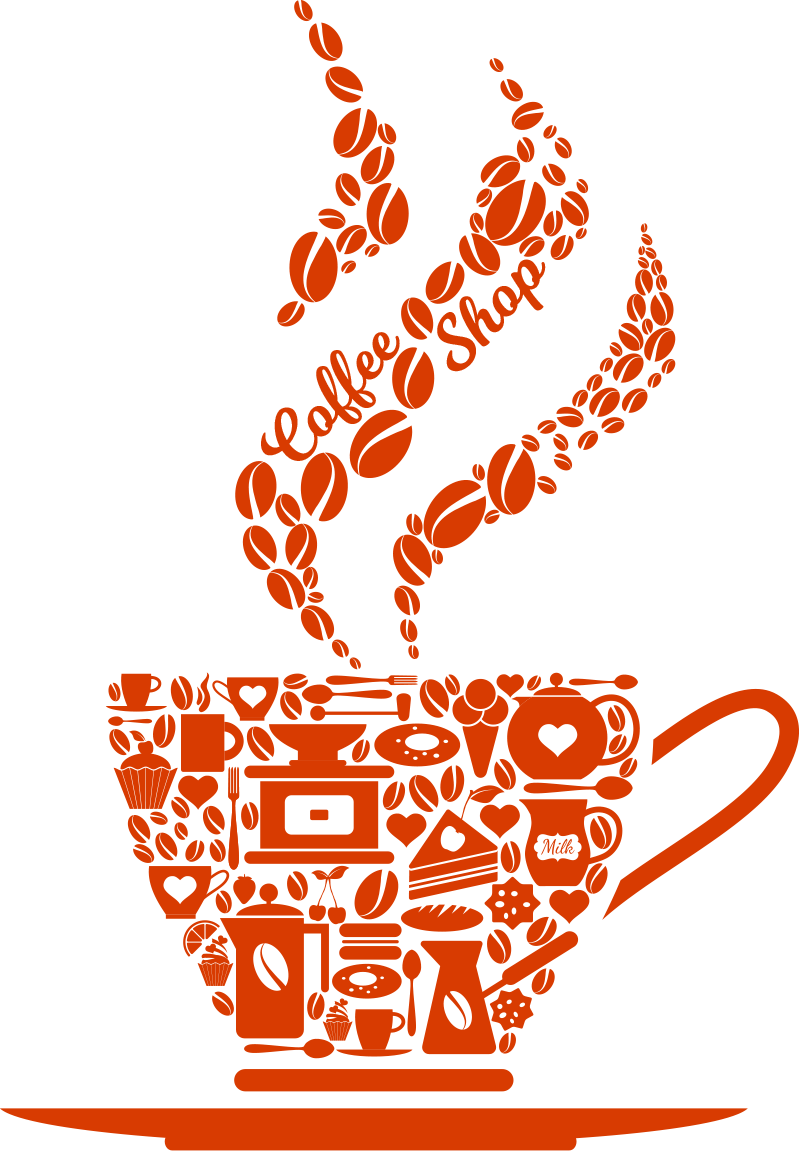 300 mg of the trademarked ingredient WellTrim® iG
Same amount of the WellTrim® iG ingredient used in clinical trial
WellTrim® iG is a plant derived ingredient that has been clinically tested for healthy weight management and fat-burning
WellTrim® iG is a trademark of Icon Group, LLC
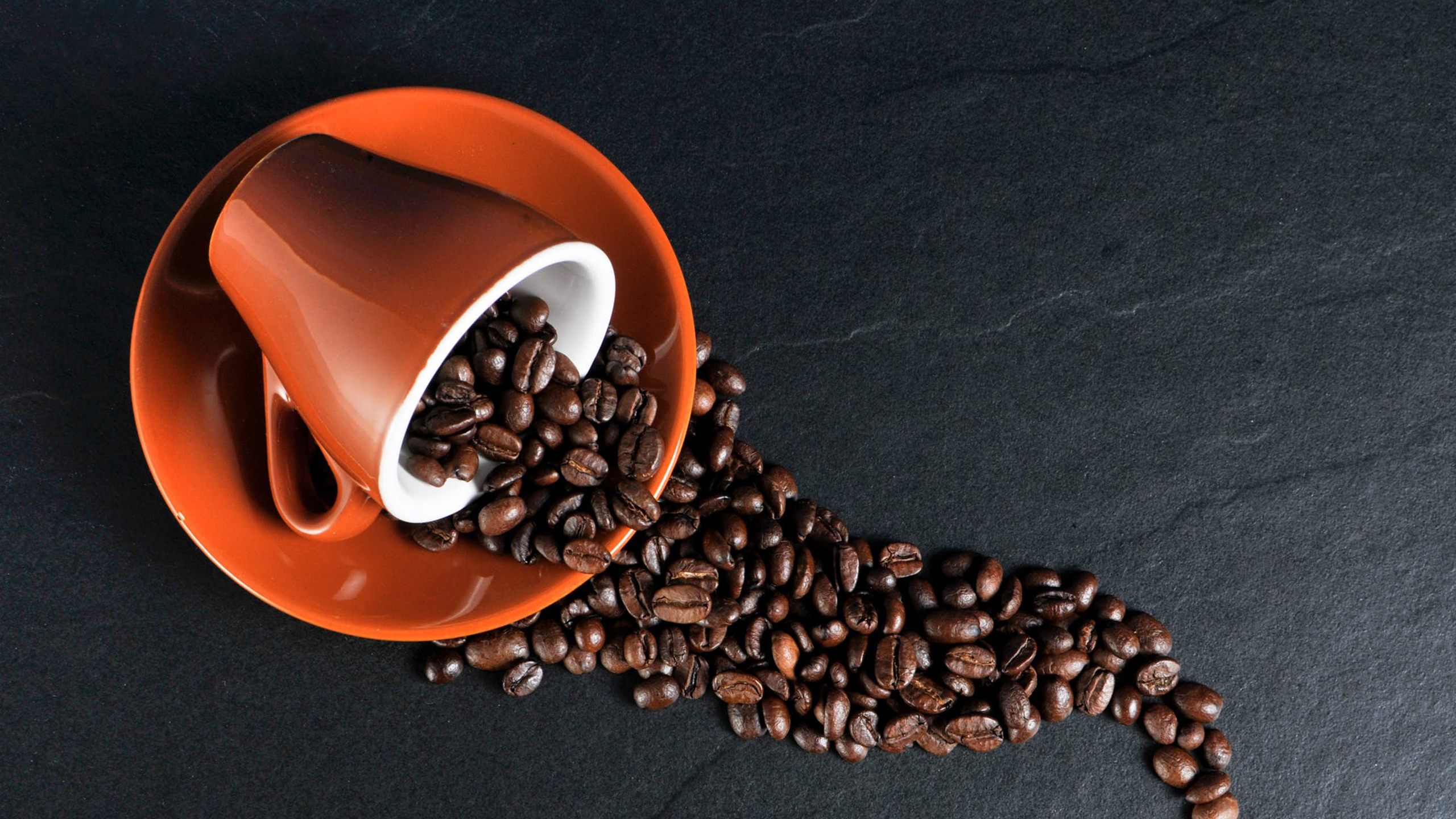 TLS™ trim café is a gluten-free, slimming supplement that

May help to curb appetite

May promote a feeling of fullness

Supports healthy weight management

Promotes fat burning
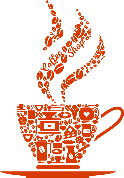 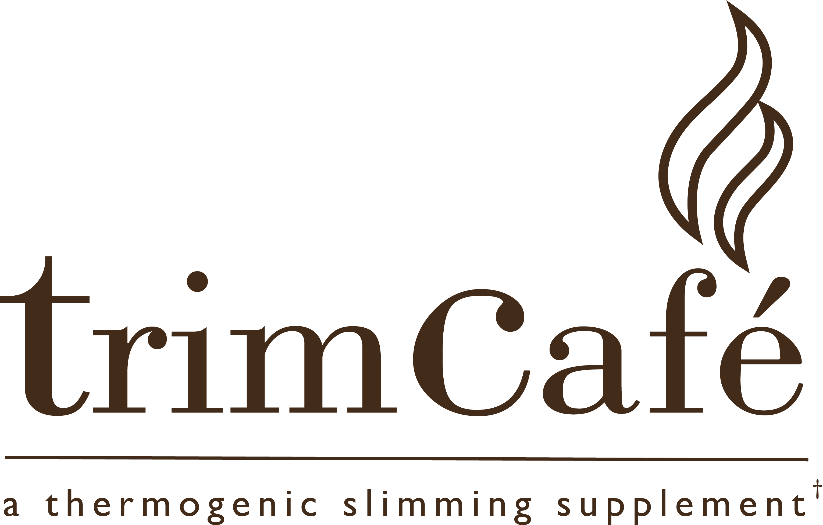 [Speaker Notes: I will point out how this is different than CORE.  That they can be taken together]
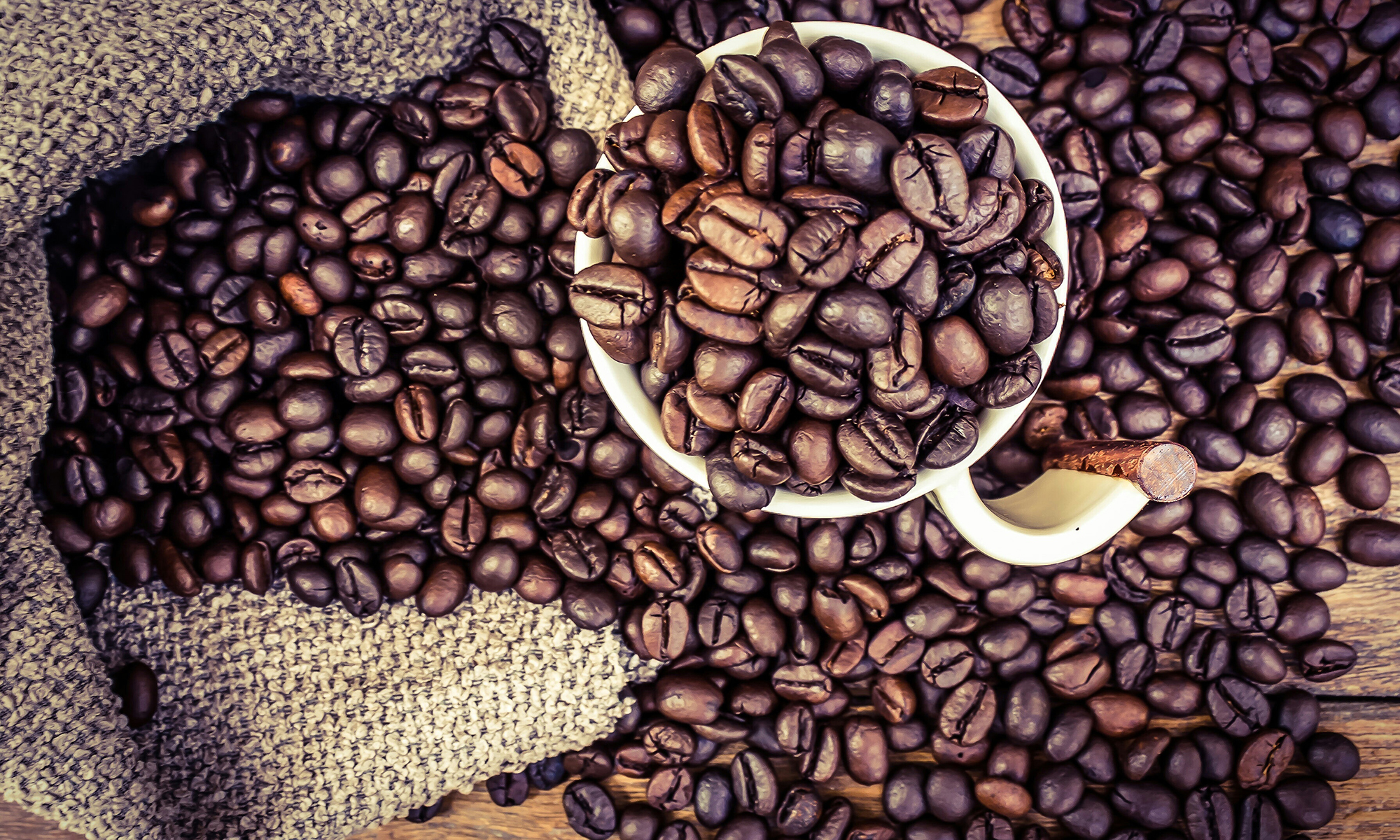 Leptin Sensitivity 
WellTrim® iG /Irvingia gabonensis appears to naturally support leptin’s ability to enter the brain and signal the stomach that it is full.
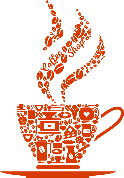 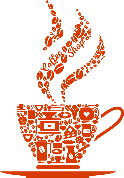 Supports Adiponectin Levels  
WellTrim® iG /Irvingia gabonensis supports the hormone adiponectin which has been associated with fat burning.
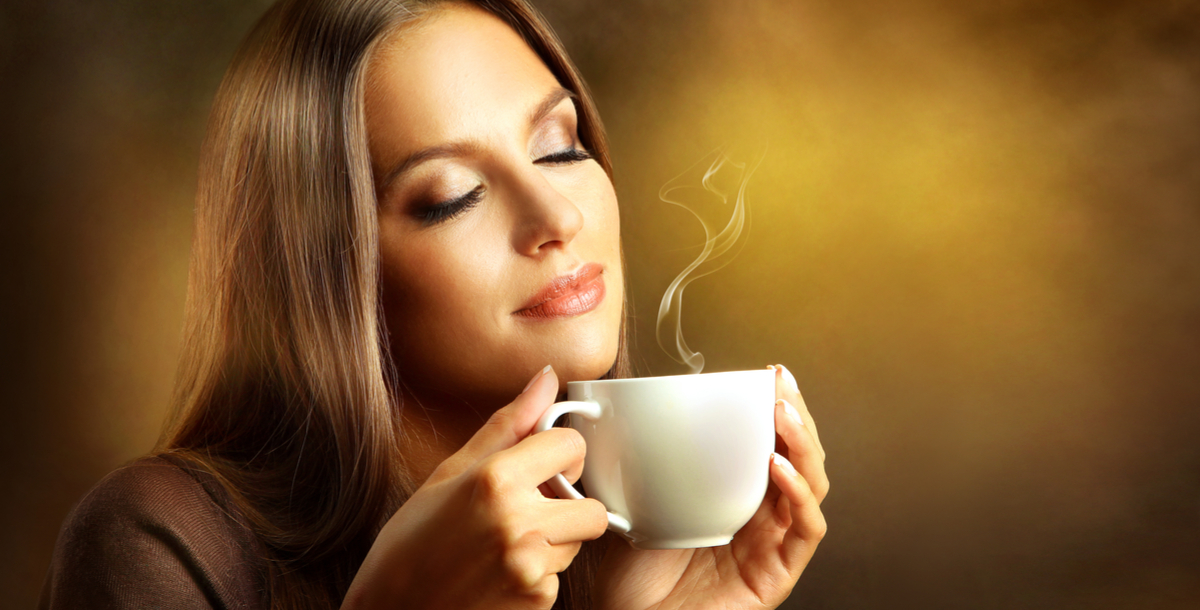 COFFEE
$30 Billion Industry
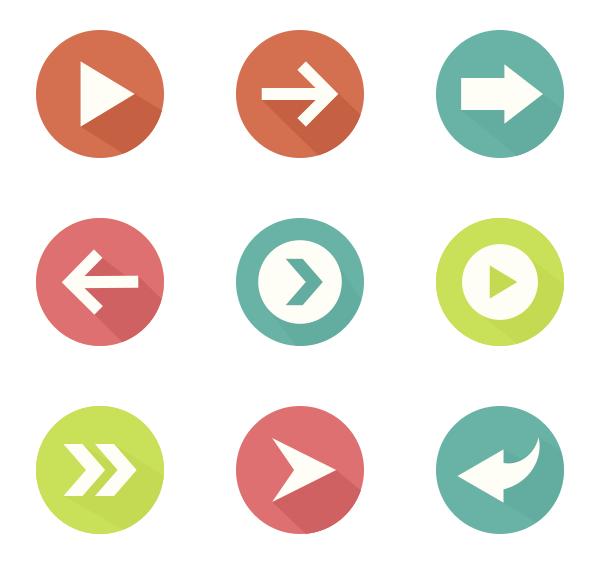 83% of Adults Drink Coffee
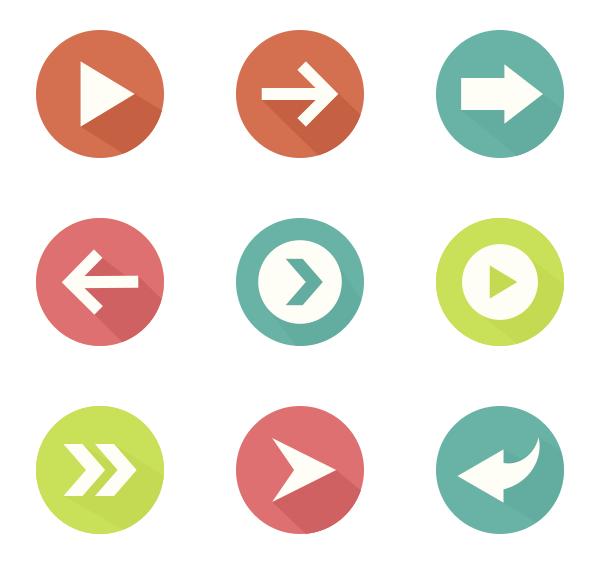 1.4 billion cups of coffee served globally everyday
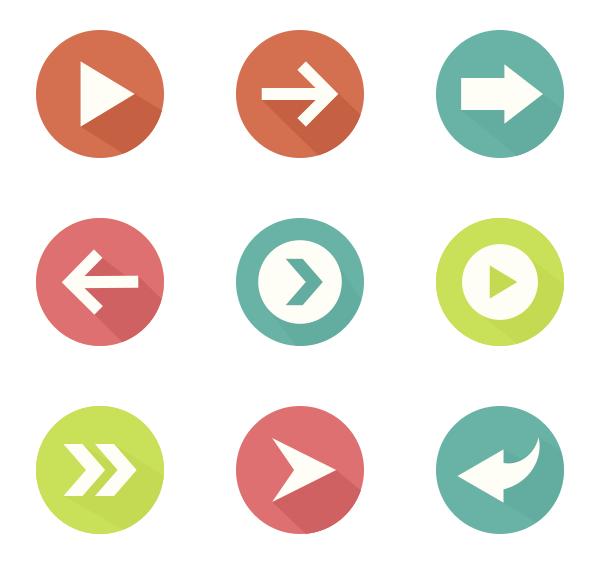 Today, we are changing the coffee industry!
[Speaker Notes: 1.4 billions cups of coffee served globally everyday]
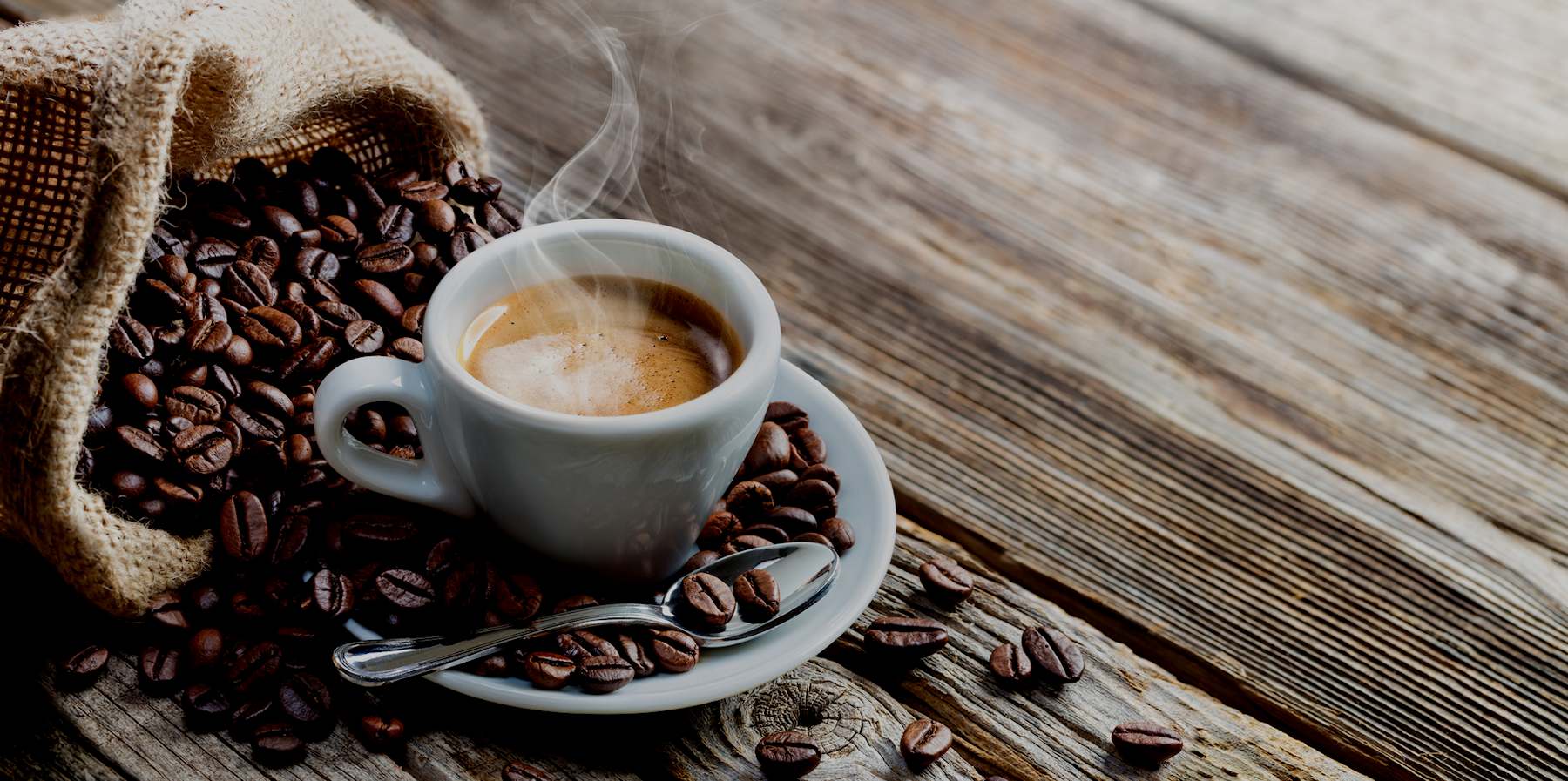 The average price per cup of Coffee
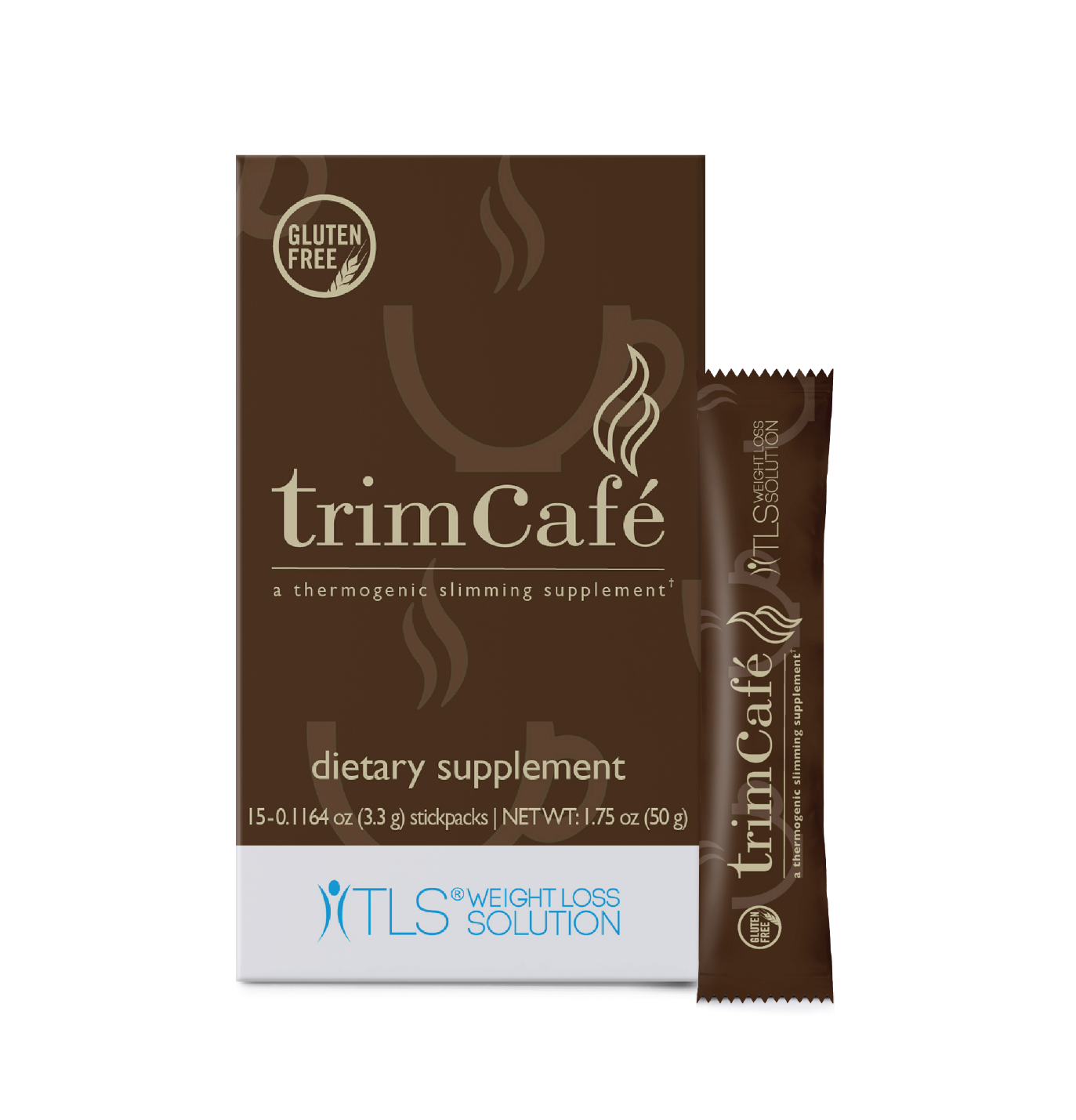 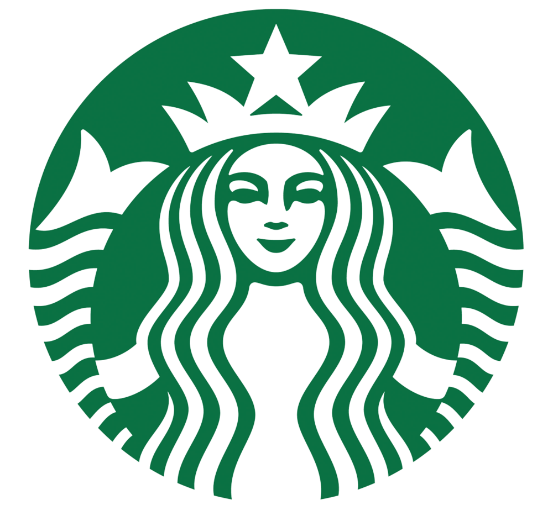 TLS™ trim café (15 servings)SKU： SG6612
UC: S$78.50
SR: S$46.25 BV:22
S$4.90
Per cup!
S$4.30
Per cup!
And you lose weight!
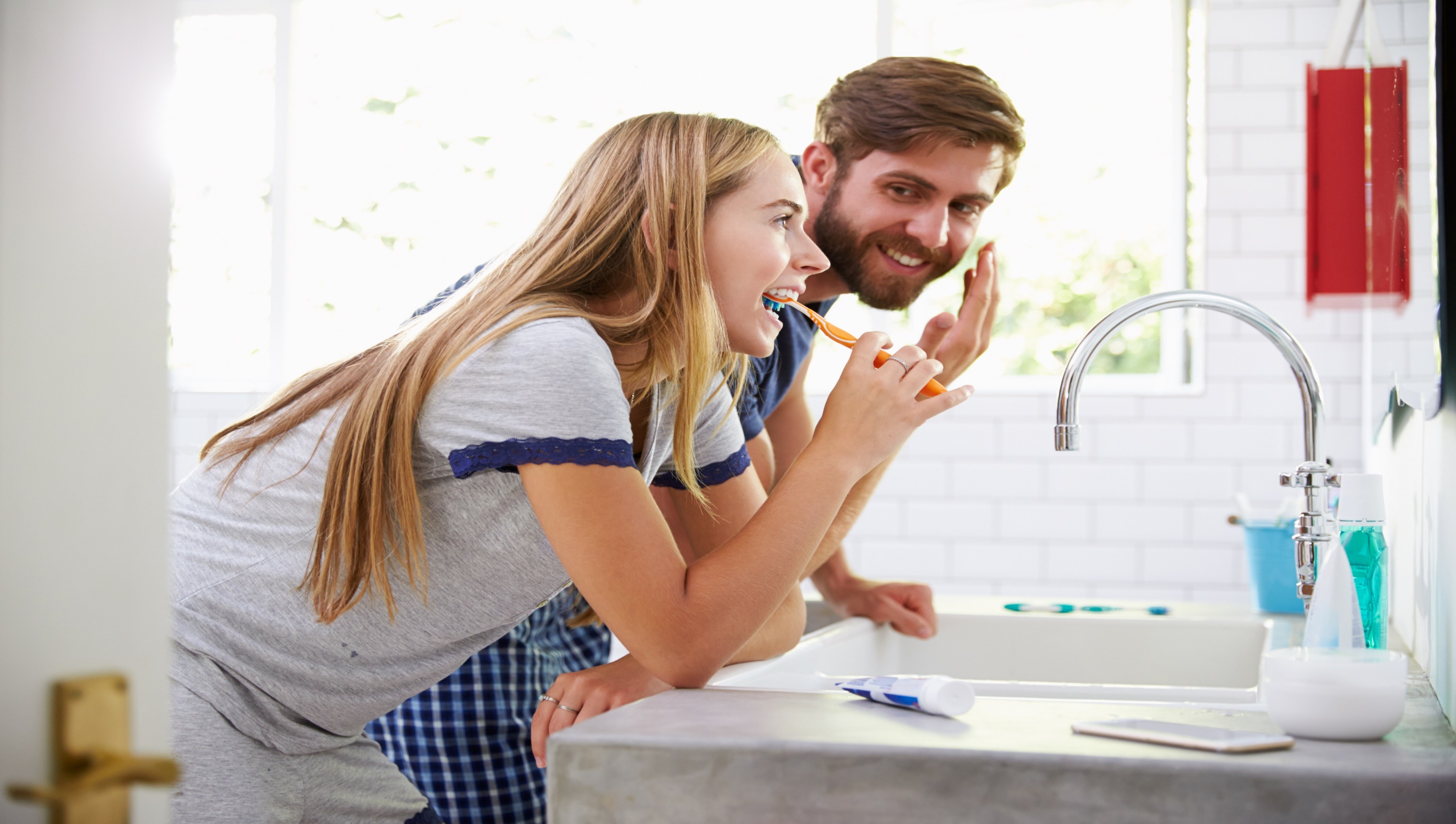 We are just getting started!
BV
BV
OUR NEXT MISSION:
BV
Provide Every Day Consumable Products
[Speaker Notes: Pop out BV]
Shopping Annuity® Premium Natural Whitening Toothpaste
Supported by bromelain and papain. 

Contains:
2 enzymes that whiten teeth
Calcium carbonate polishing agent
No artificial colours, flavours or sweeteners
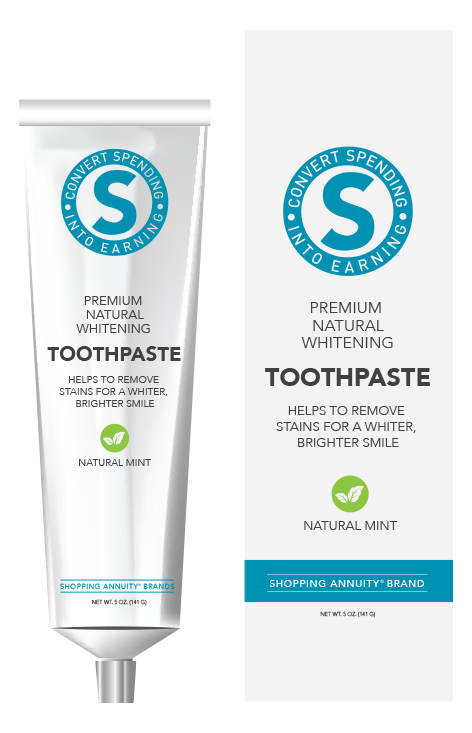 BV
LAUNCHED
50%
Best In Class!
SG13703
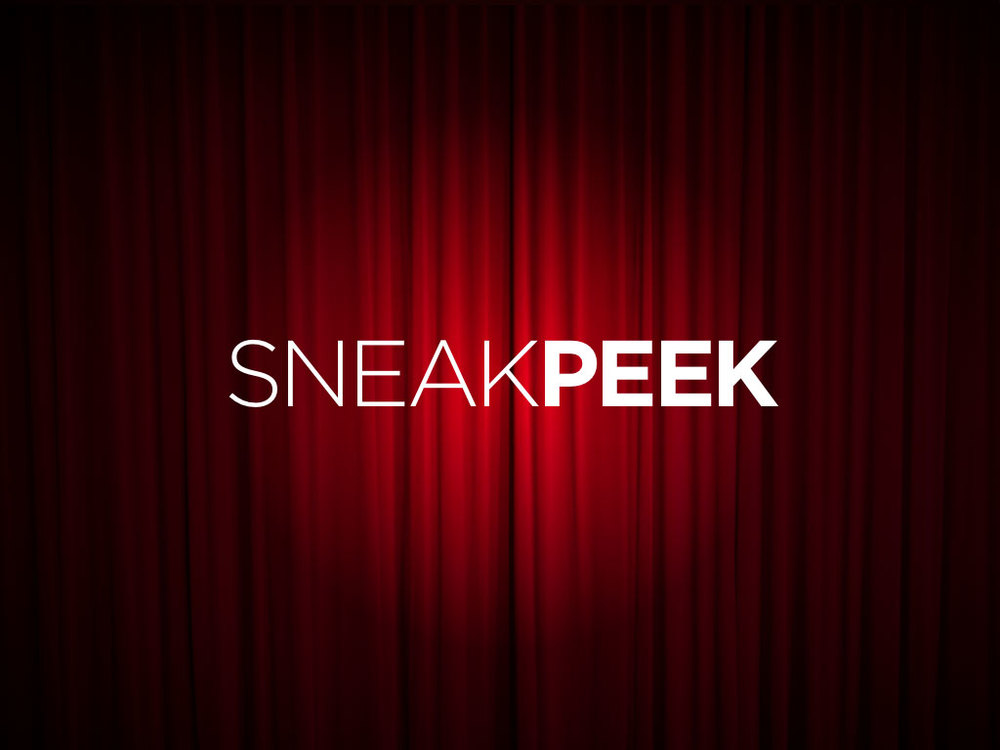 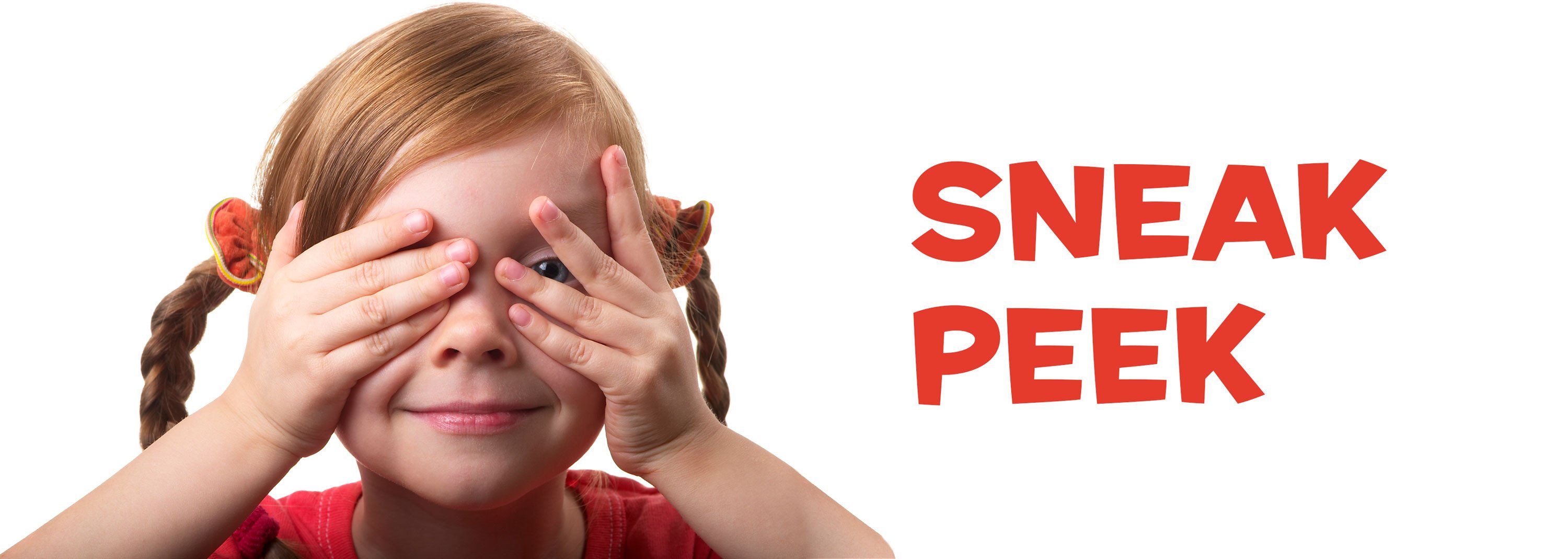 Want a sneak peek at what’s coming soon?
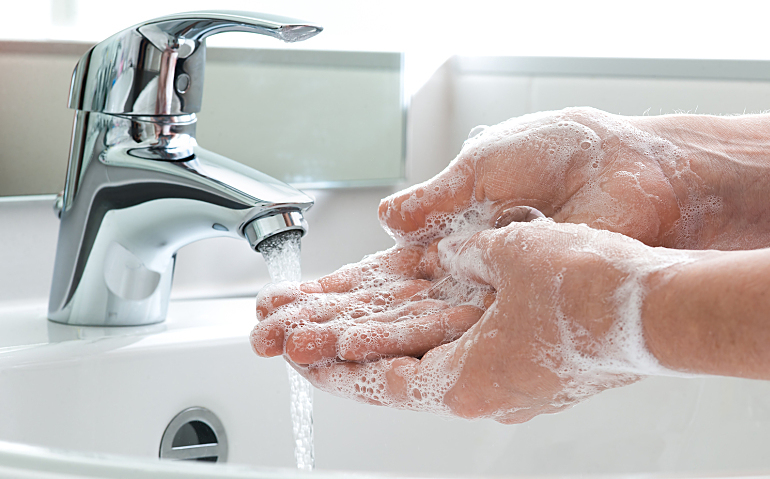 INTRODUCING
[Speaker Notes: Introducing… then bring in the handsoap
All countries]
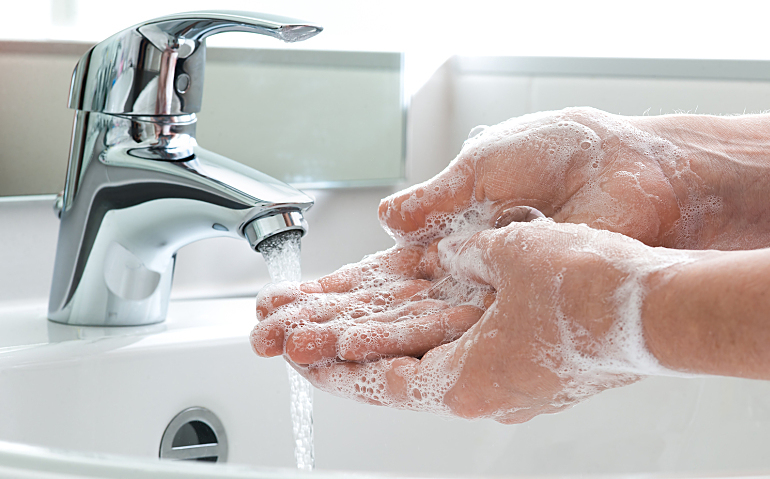 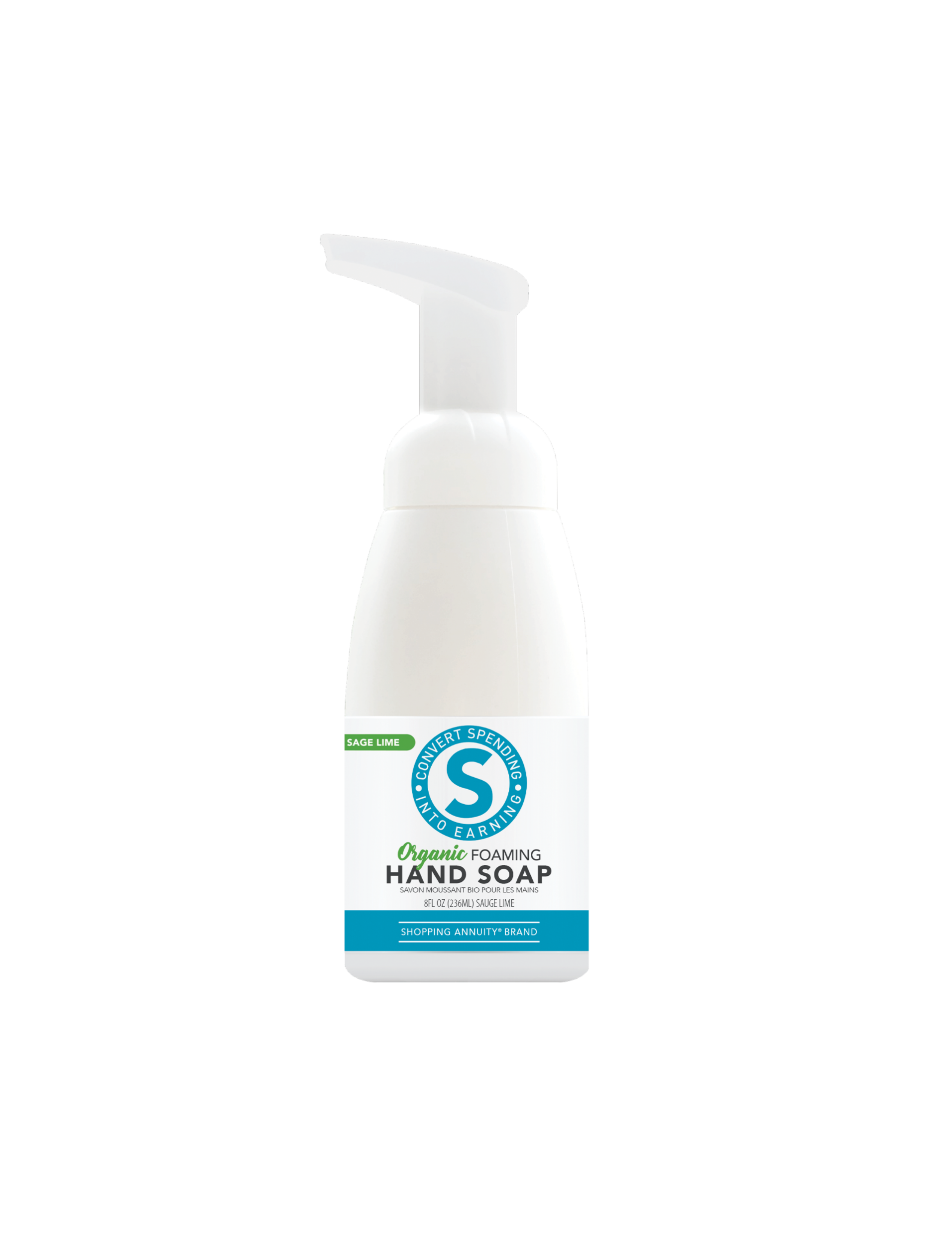 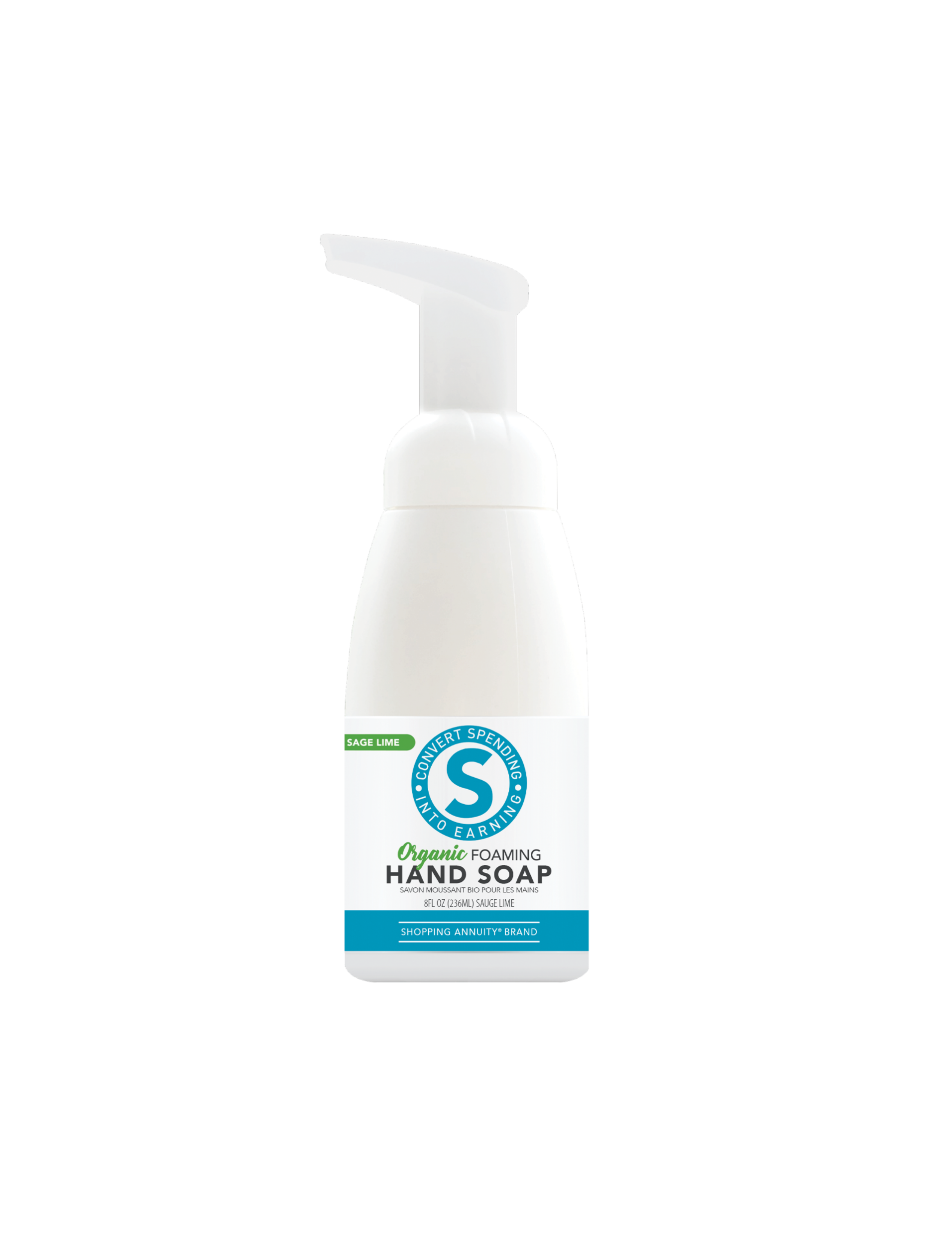 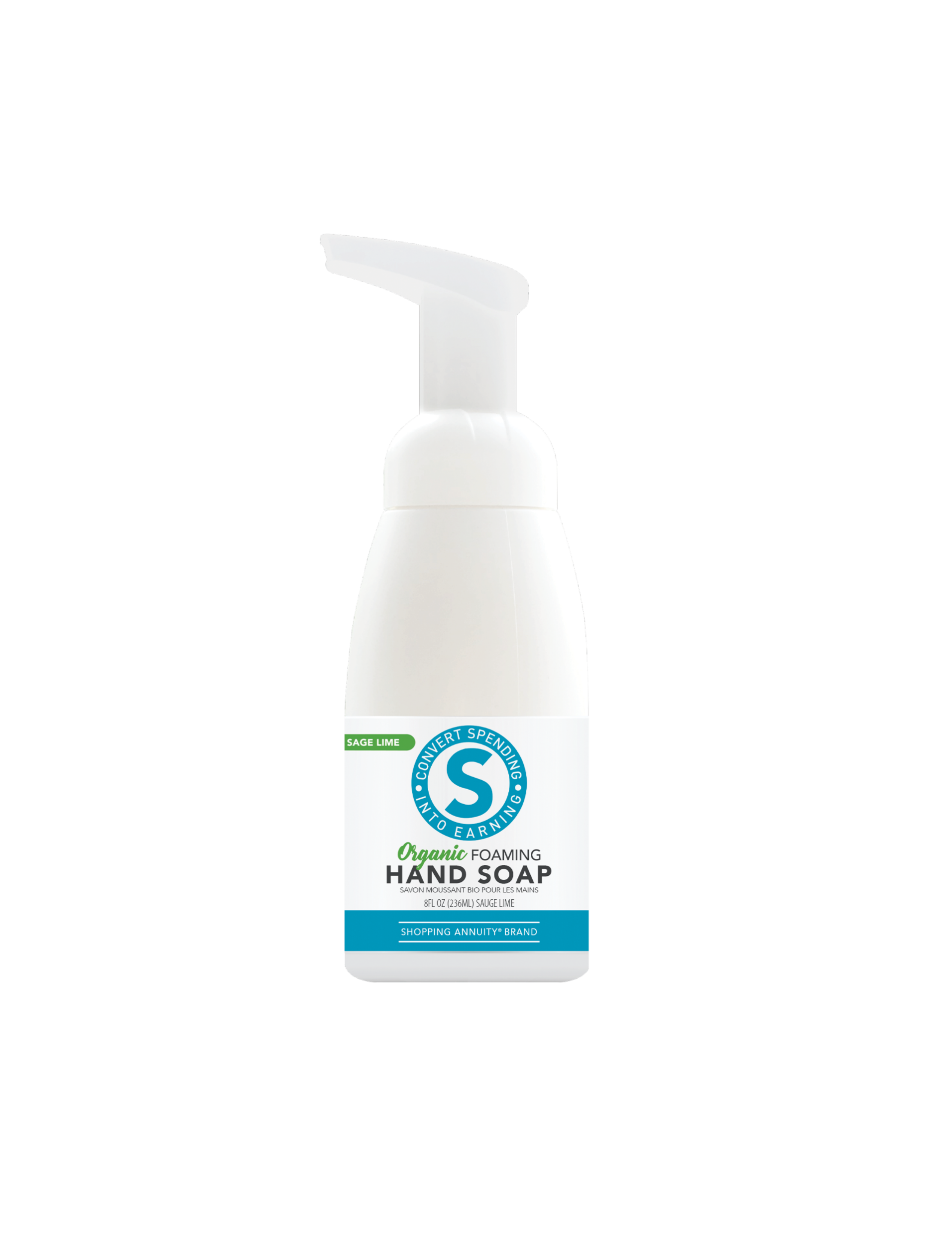 Organic Hand Soap
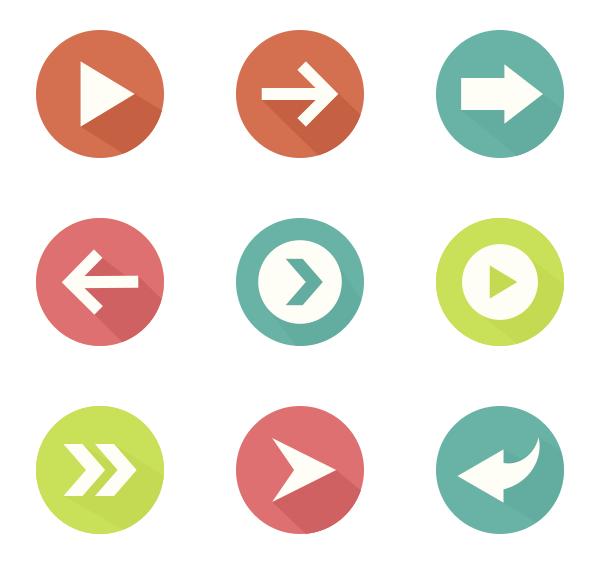 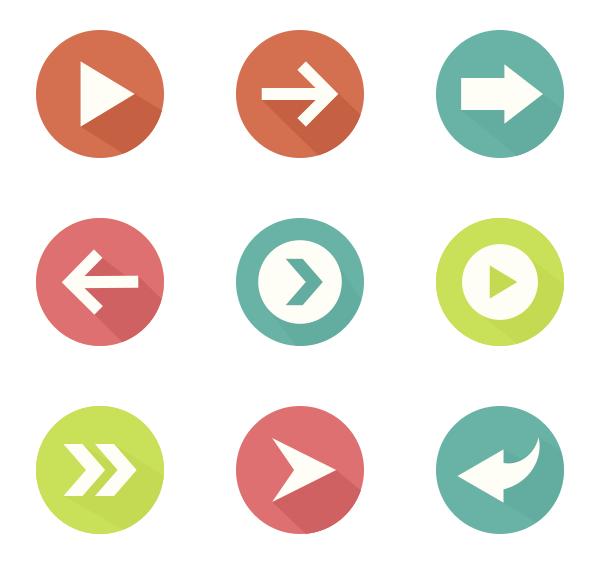 Cleanses & Moisturises all skin types
Free of
Detergents
Sulfates
Fragrances & alcohol
Artificial colours
GMOs
Certified USDA Organic
Coming Soon
SG1401
[Speaker Notes: Introducing… then bring in the handsoap
All countries]
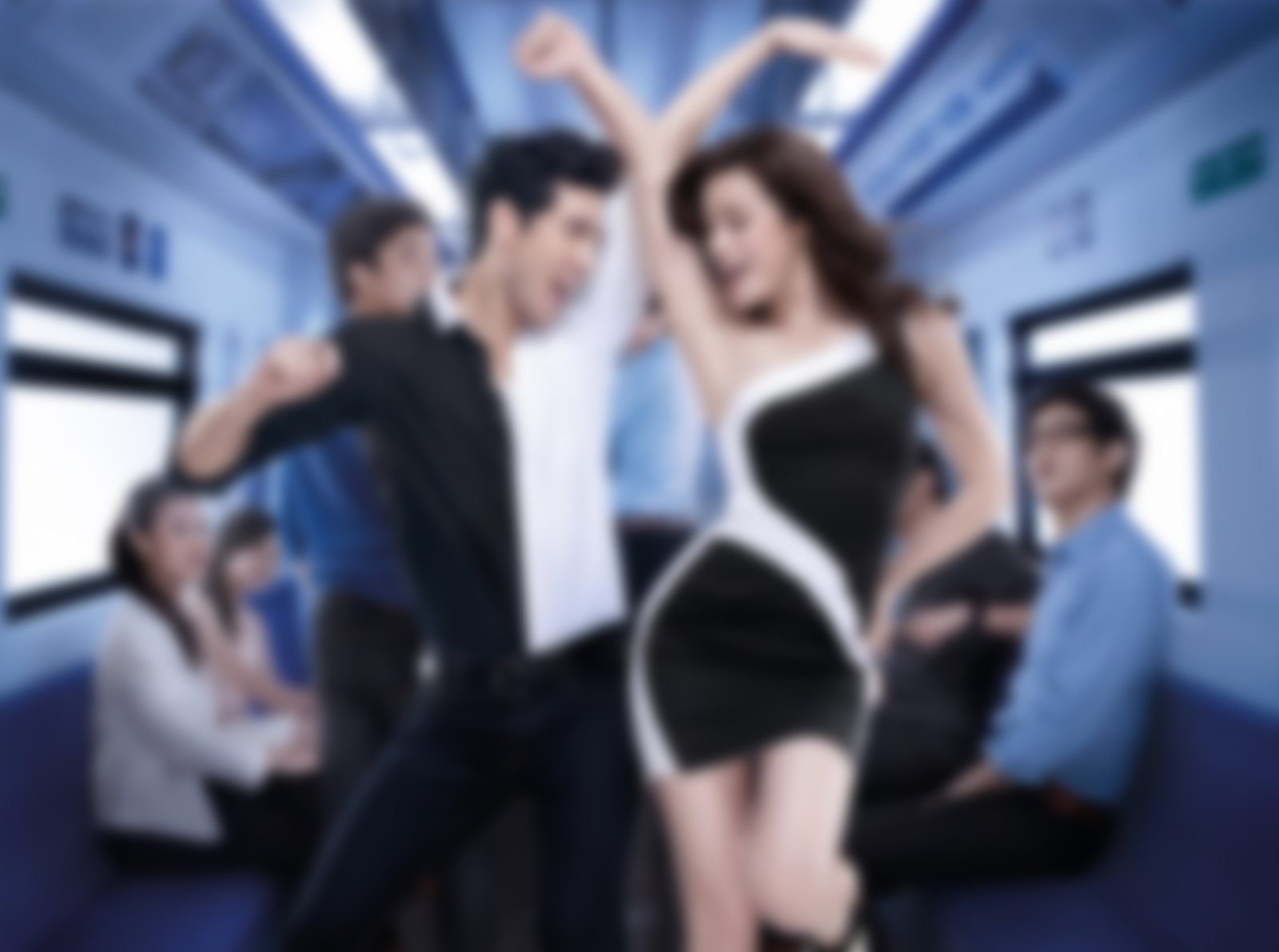 Deodorant
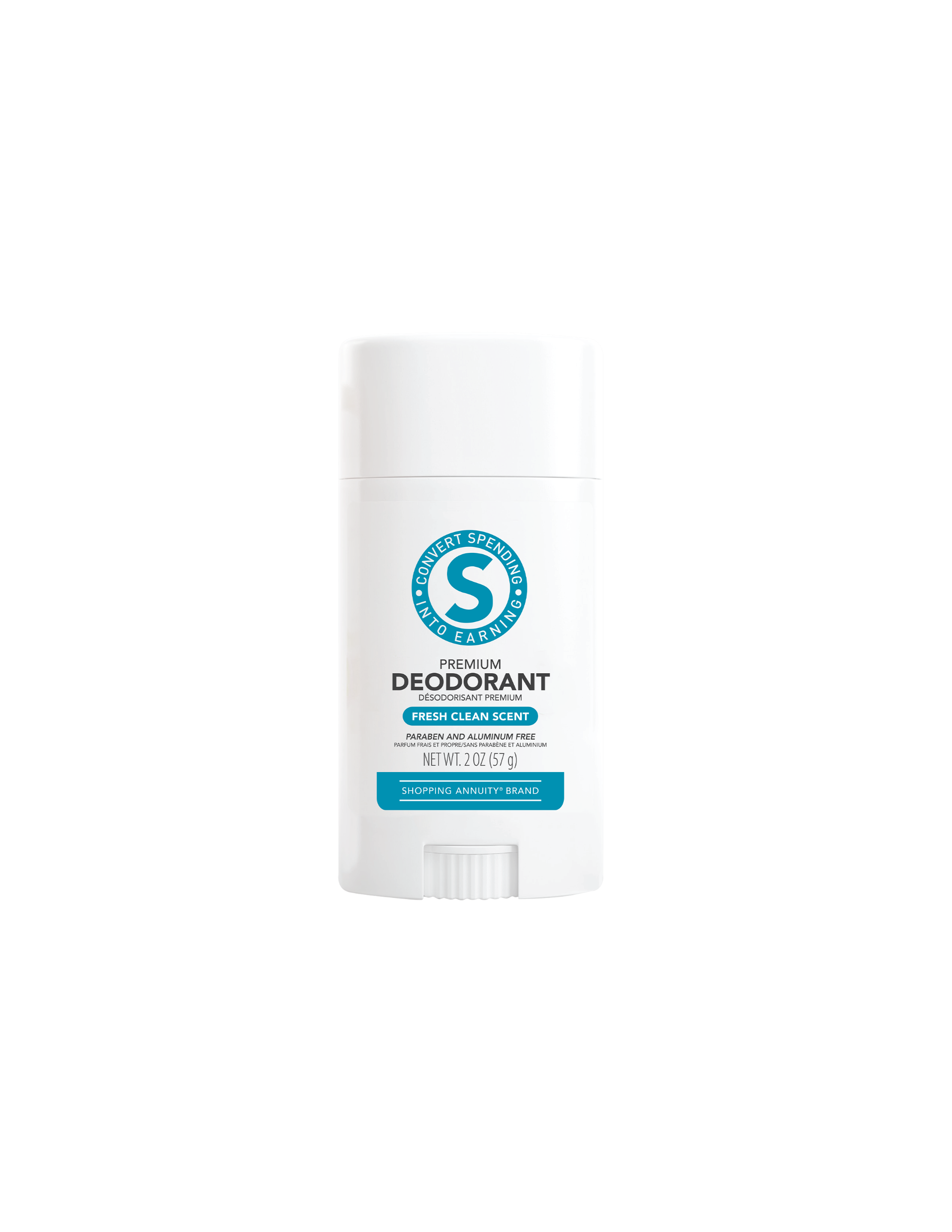 BV
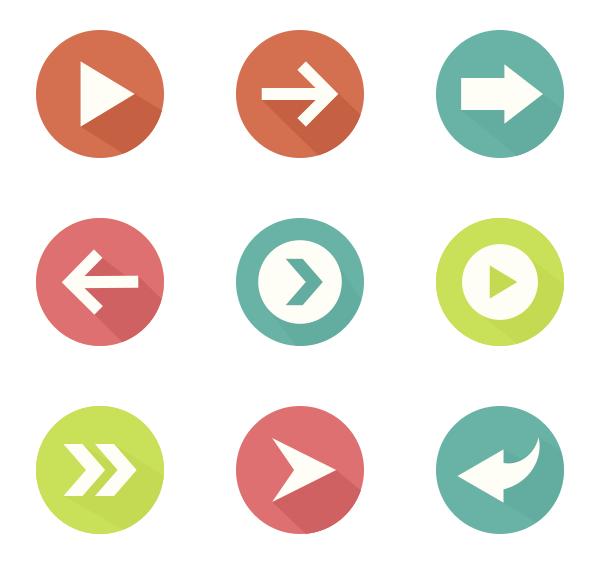 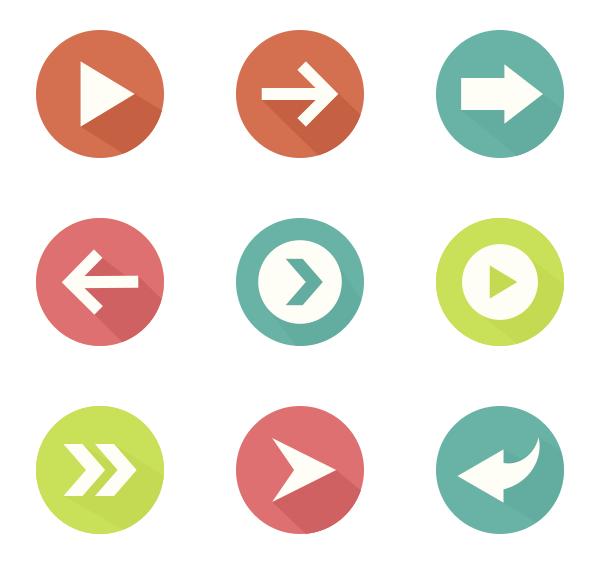 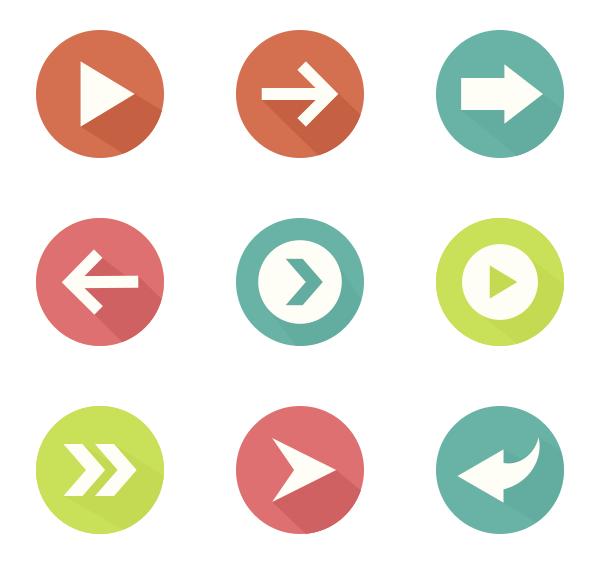 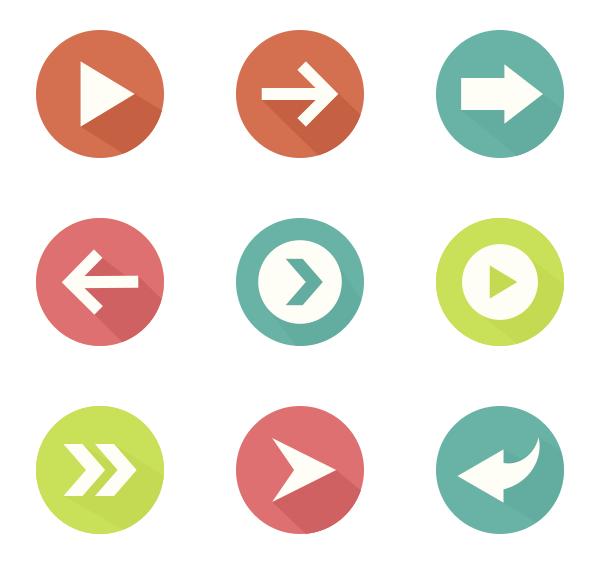 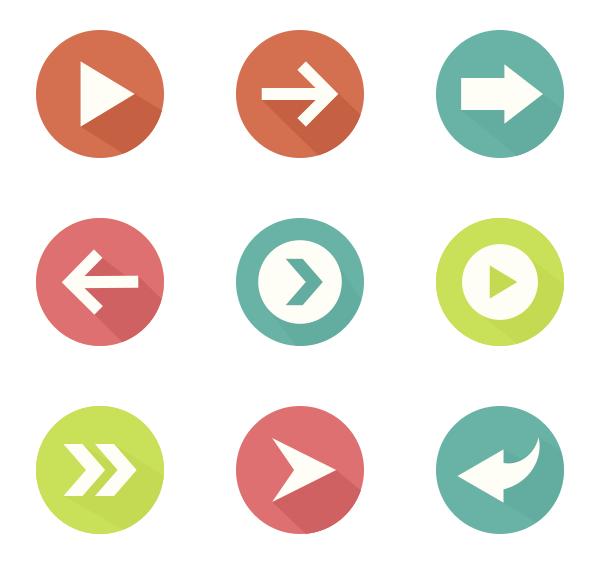 Free of aluminum, parabens & silicones
Fresh Clean Scent
Safe for all skin types
Cruelty Free
For both Men & Women!
Coming Soon
SG22072
[Speaker Notes: All countries]
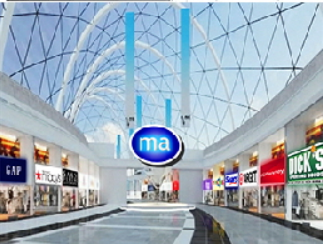 Your SHOP.COM Stores
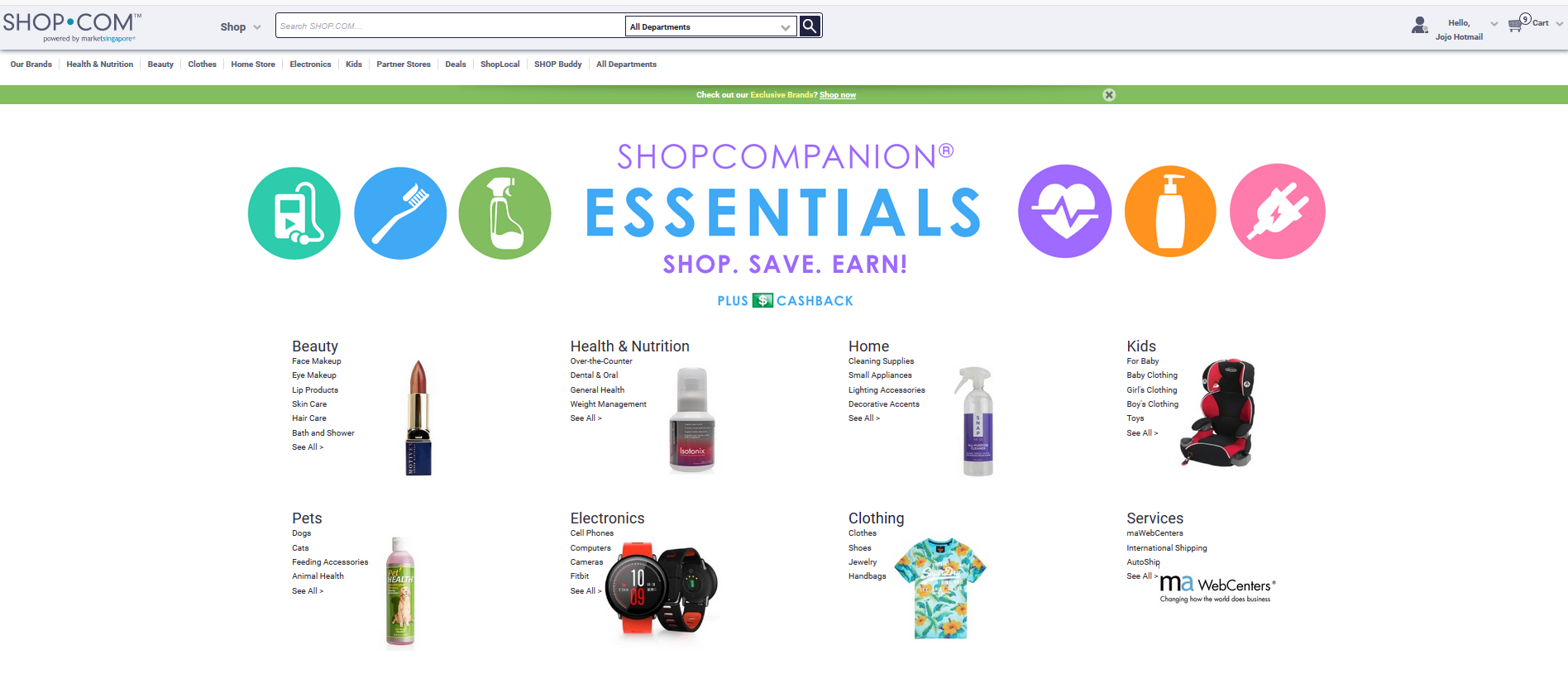 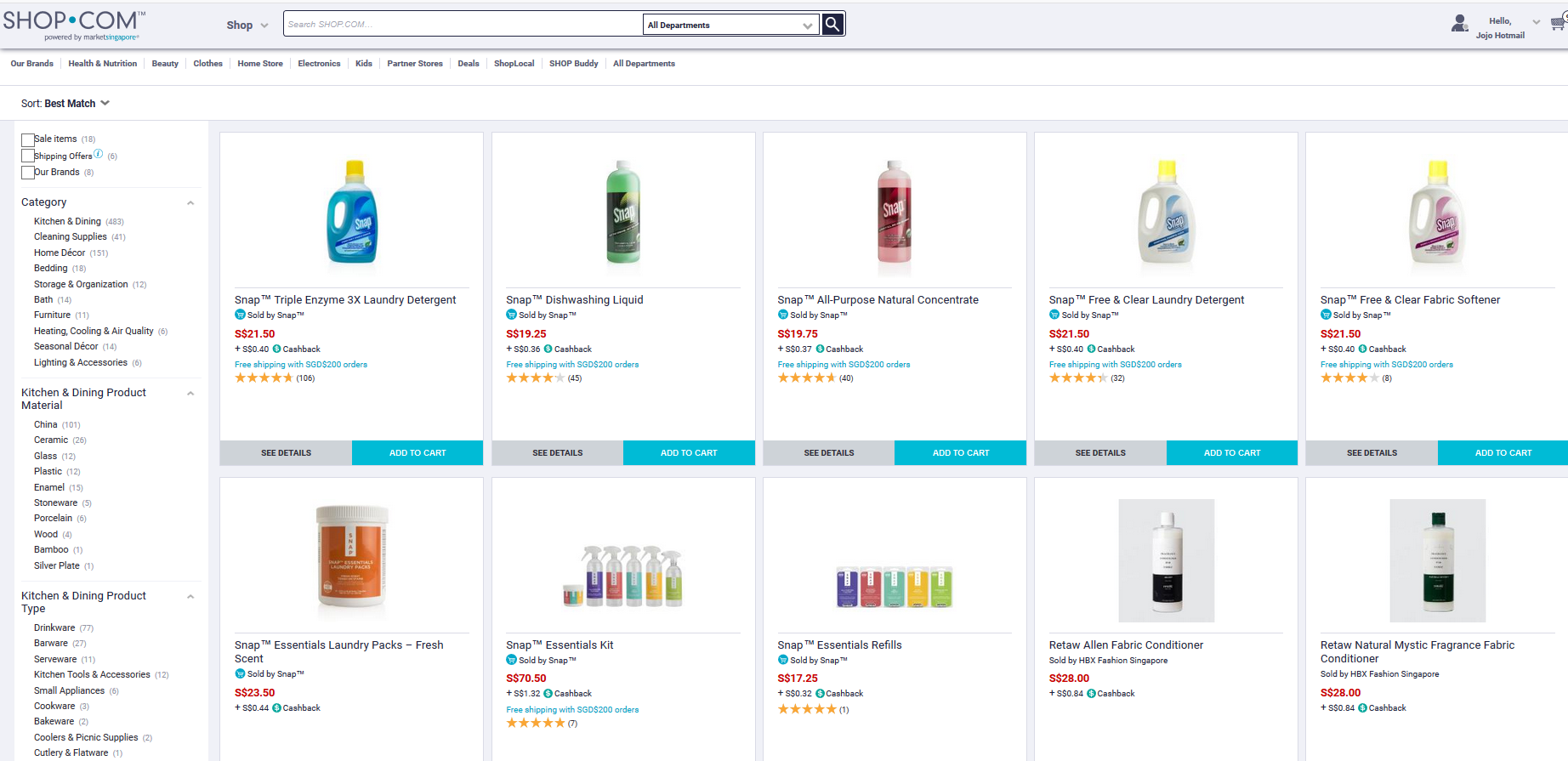 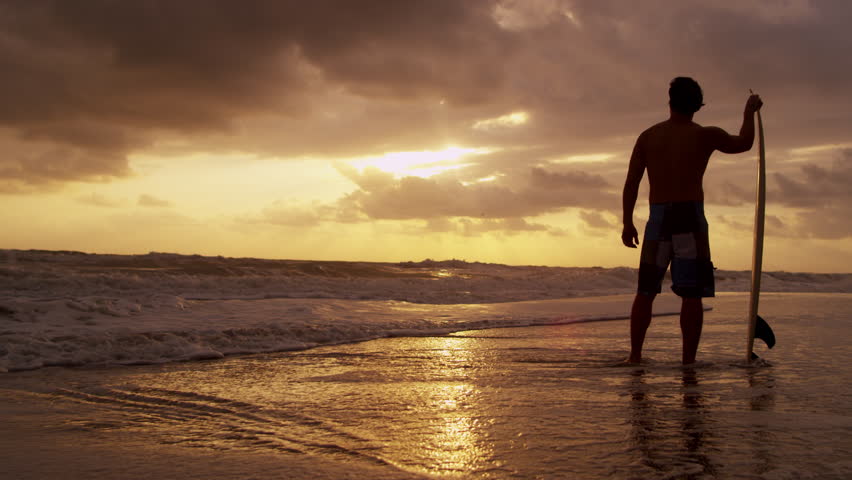 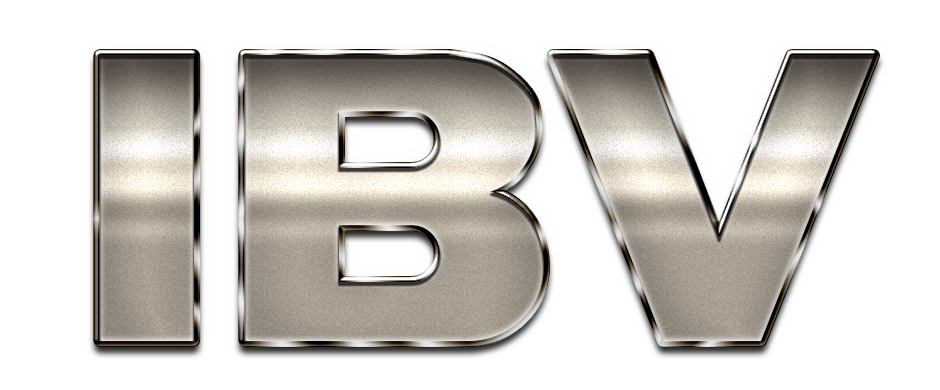 17 years ago, we introduced IBV.
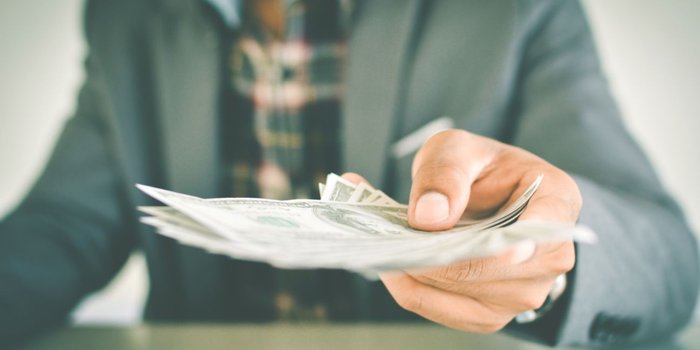 IBV COMPENSATION PLAN
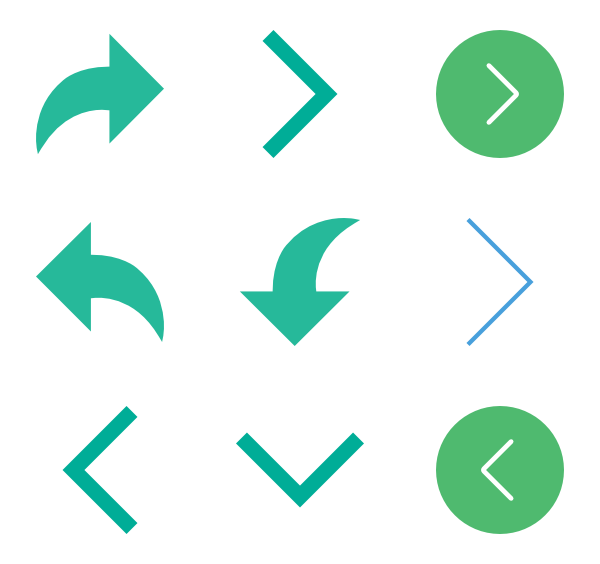 To give you a new stream of income via partnerstore purchases.

By going back to basics, we are going to reward you with more IBV than ever before!
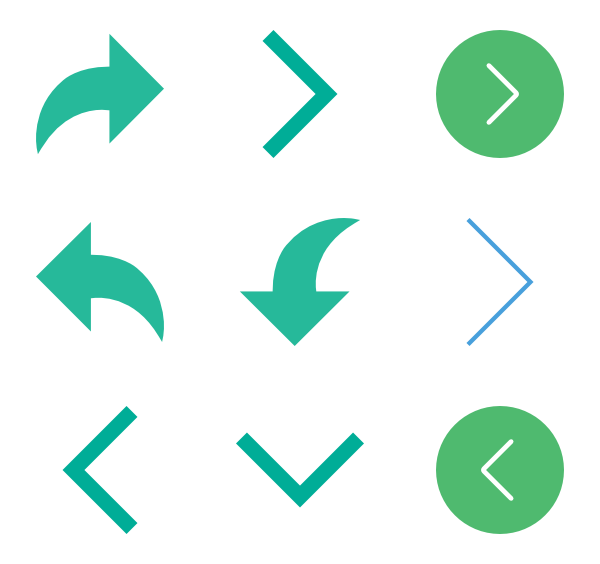 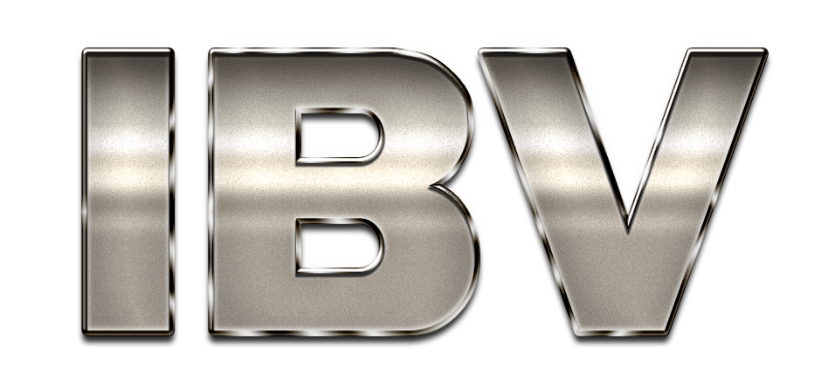 [Speaker Notes: Merge with previous]
Increase existing IBV for ufos
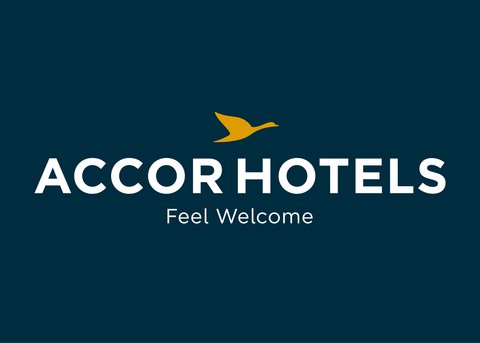 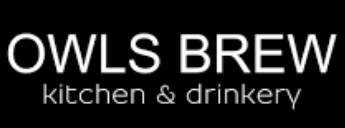 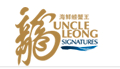 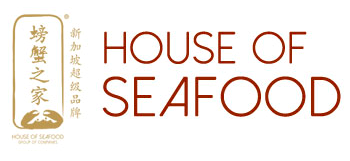 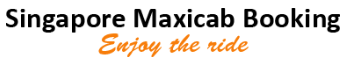 Was
2% IBV
Was
2% IBV
Was
2% IBV
Was
3% IBV
Was
2% IBV
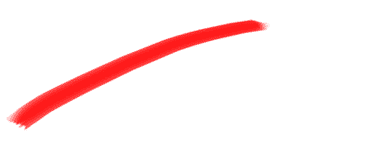 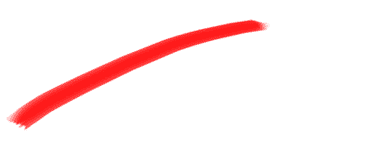 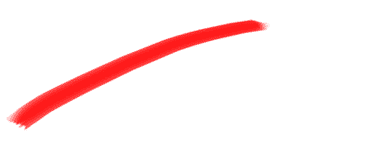 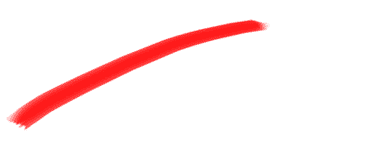 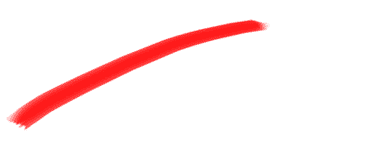 UFOs Earn Up to:
6% IBV

NOW
UFOs Earn Up to:
5% IBV

NOW
UFOs Earn Up to:
6% IBV

NOW
UFOs Earn Up to:
6% IBV

NOW
UFOs Earn Up to:
6% IBV

NOW
[Speaker Notes: Check brand if available in sg, if yes we can keep. Add more local brand which has adjust of cb and ibv increase for the pass 6 months
VC BREAK INTO 2 SLIDES – NO CLICK]
Increase existing IBV for ufos
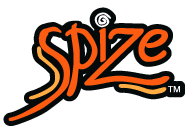 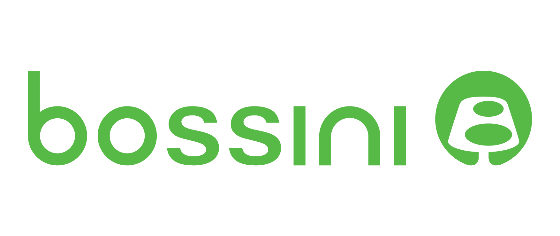 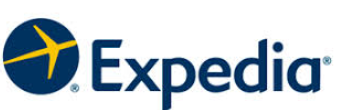 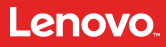 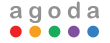 Was
2% IBV
Was
3% IBV
Was
4% IBV
Was4% IBV
Was
4% IBV
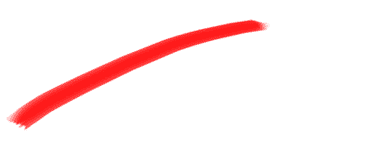 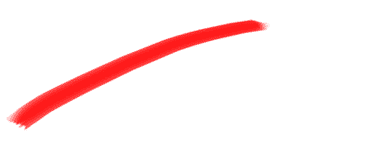 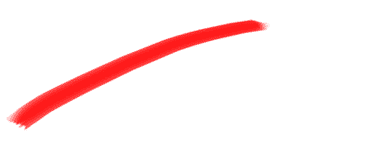 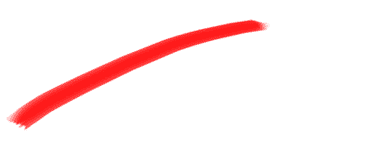 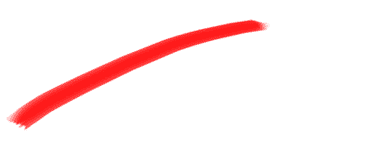 UFOs Earn Up to:
8.8% IBV

NOW
UFOs Earn Up to :
8.8% IBV

NOW
UFOs Earn Up to :
8.8% IBV

NOW
UFOs Earn Up to:
11% IBV

NOW
UFOs Earn Up to:
11% IBV

NOW
[Speaker Notes: Check brand if available in sg, if yes we can keep. Add more local brand which has adjust of cb and ibv increase for the pass 6 months
VC BREAK INTO 2 SLIDES – NO CLICK]
Increase existing IBV for ufos
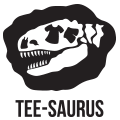 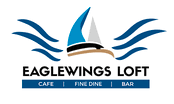 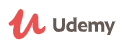 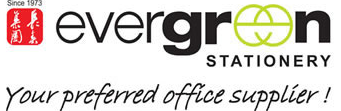 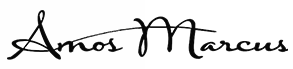 Was6% IBV
Was8% IBV
Was
11% IBV
Was
3% IBV
Was
2% IBV
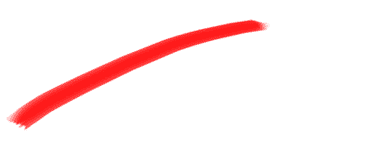 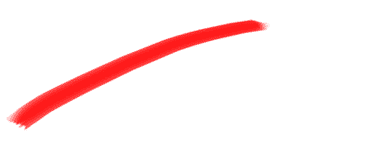 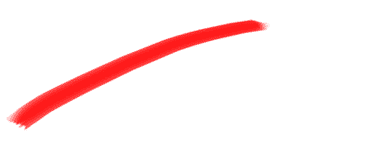 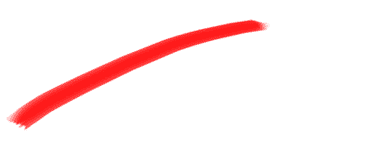 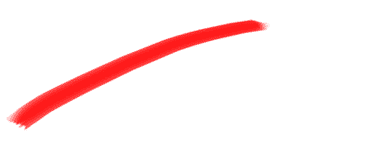 UFOs Earn Up to:
11% IBV

NOW
UFOs Earn Up to:
16.5% IBV

NOW
UFOs Earn Up to:
11% IBV

NOW
UFOs Earn Up to:
22% IBV

NOW
UFOs Earn Up to:
22% IBV

NOW
[Speaker Notes: Check brand if available in sg, if yes we can keep. Add more local brand which has adjust of cb and ibv increase for the pass 6 months
VC BREAK INTO 2 SLIDES – NO CLICK]
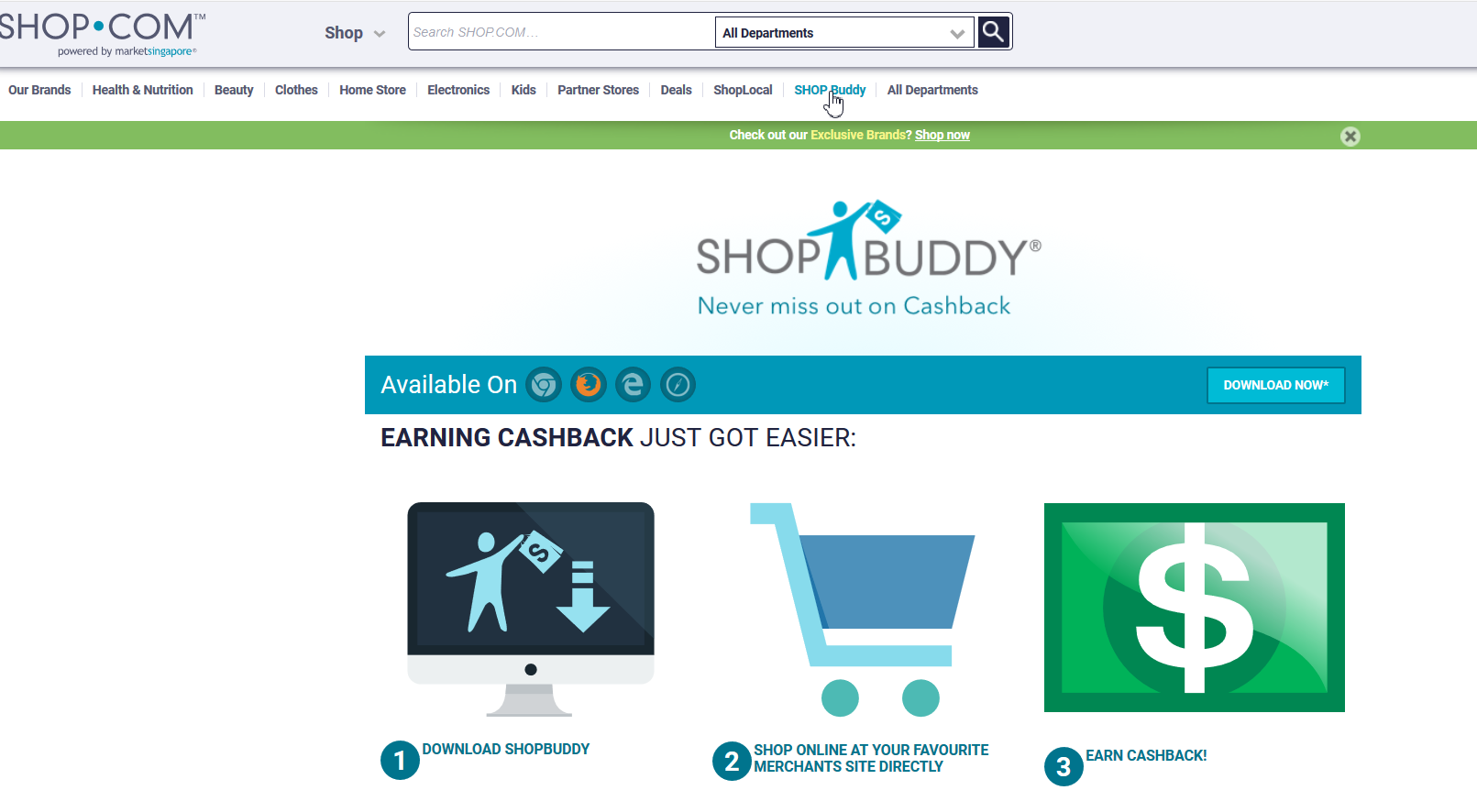 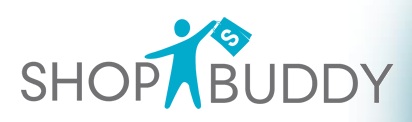 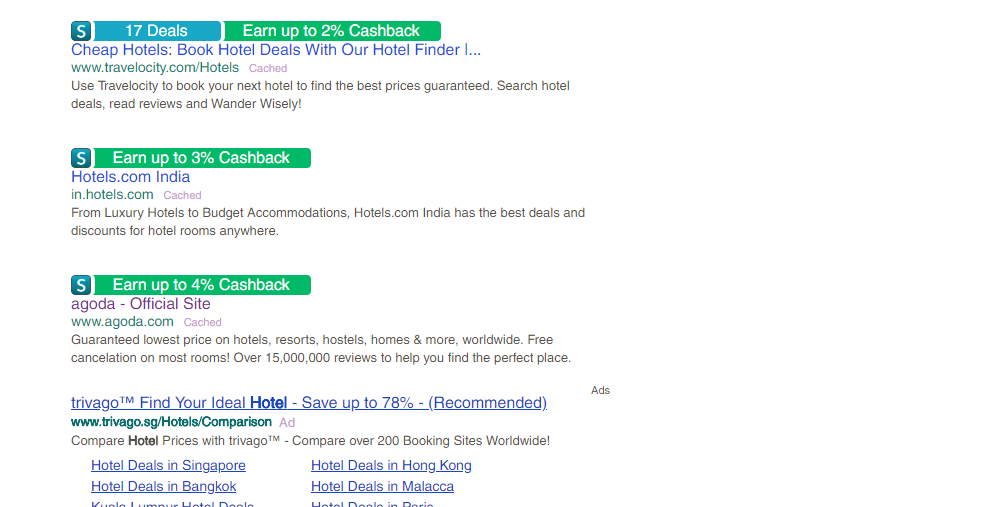 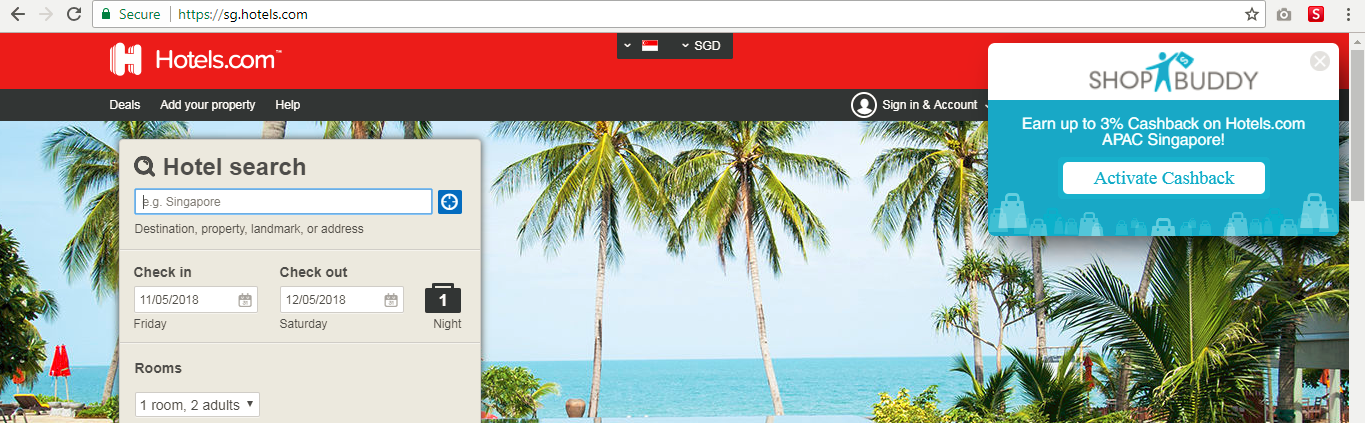 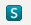 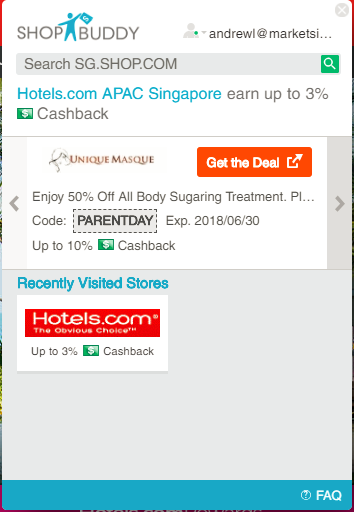 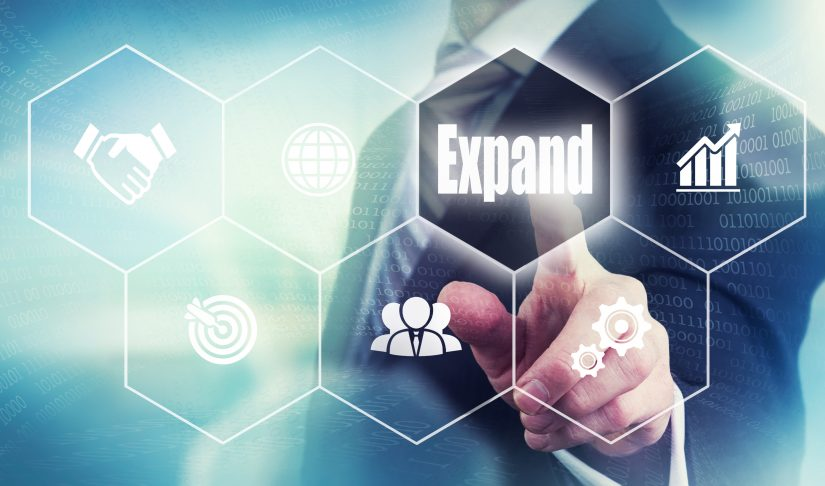 PARTNERSTORES PROGRAM
Over 450+ Top E-Retailers and over 350+ SHOPLocal Stores to earn IBV Commissions!
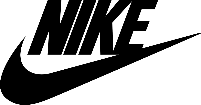 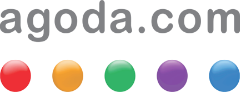 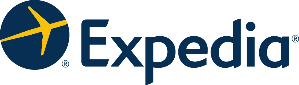 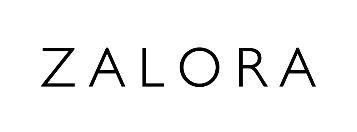 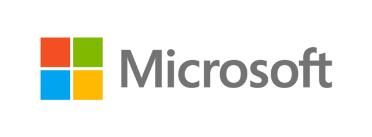 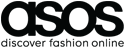 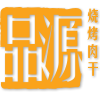 [Speaker Notes: You want more?]
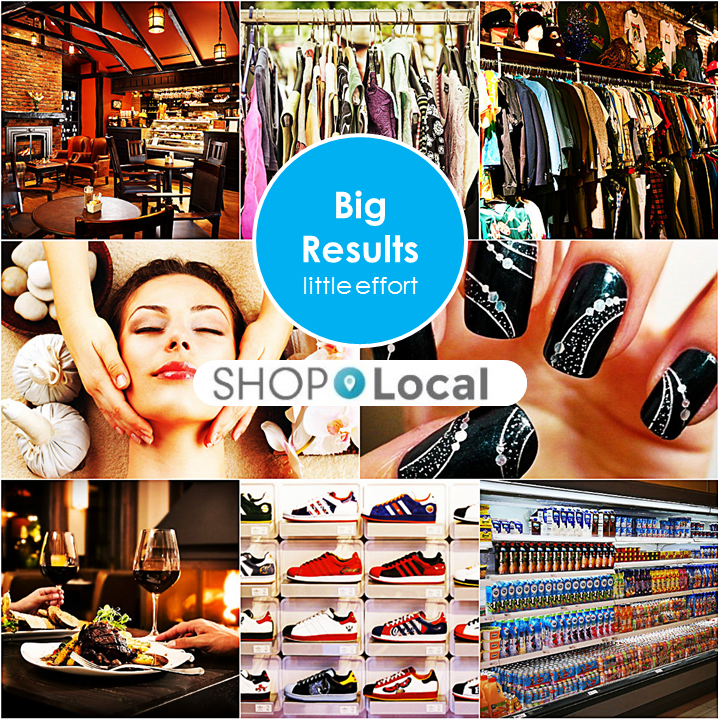 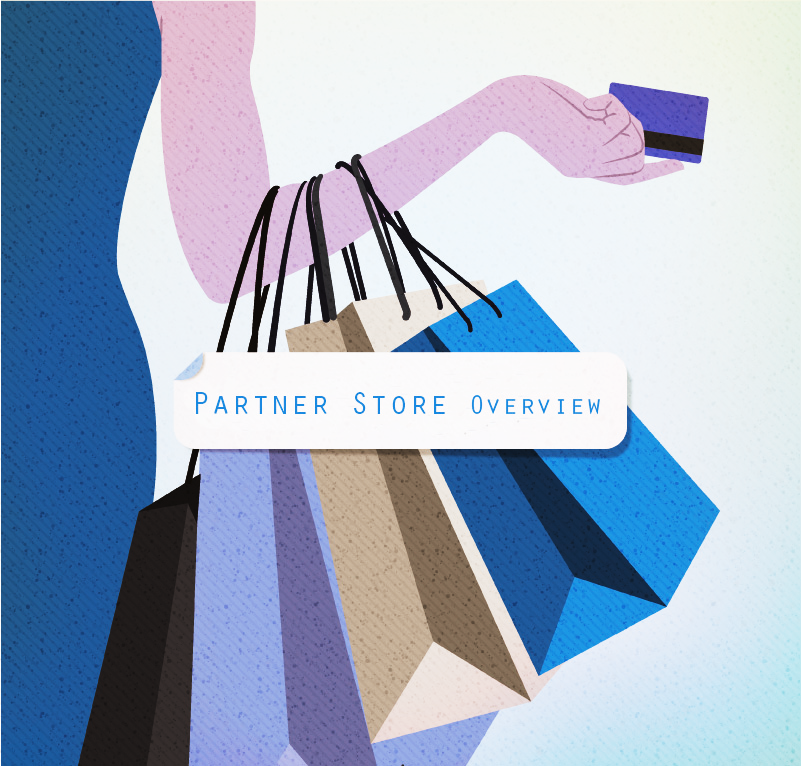 Webinar 
MASG
PartnerStore Overview
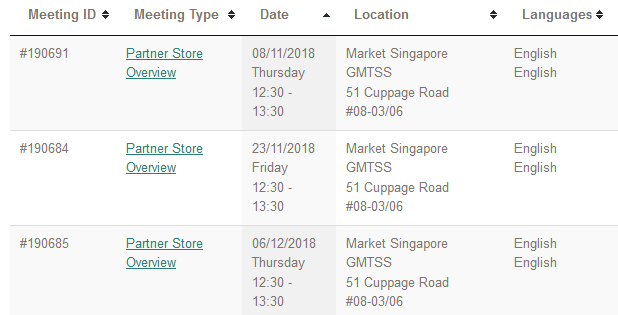 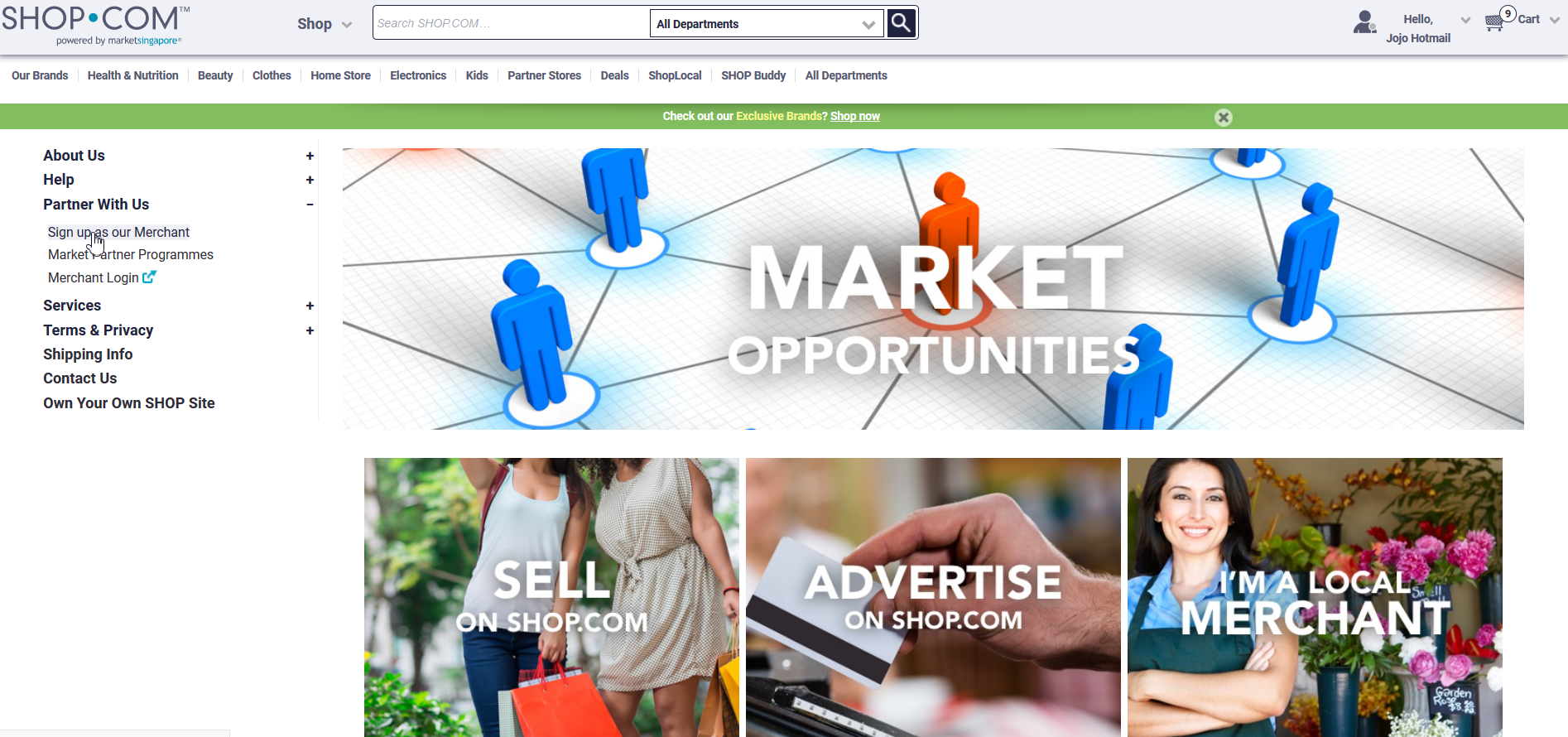 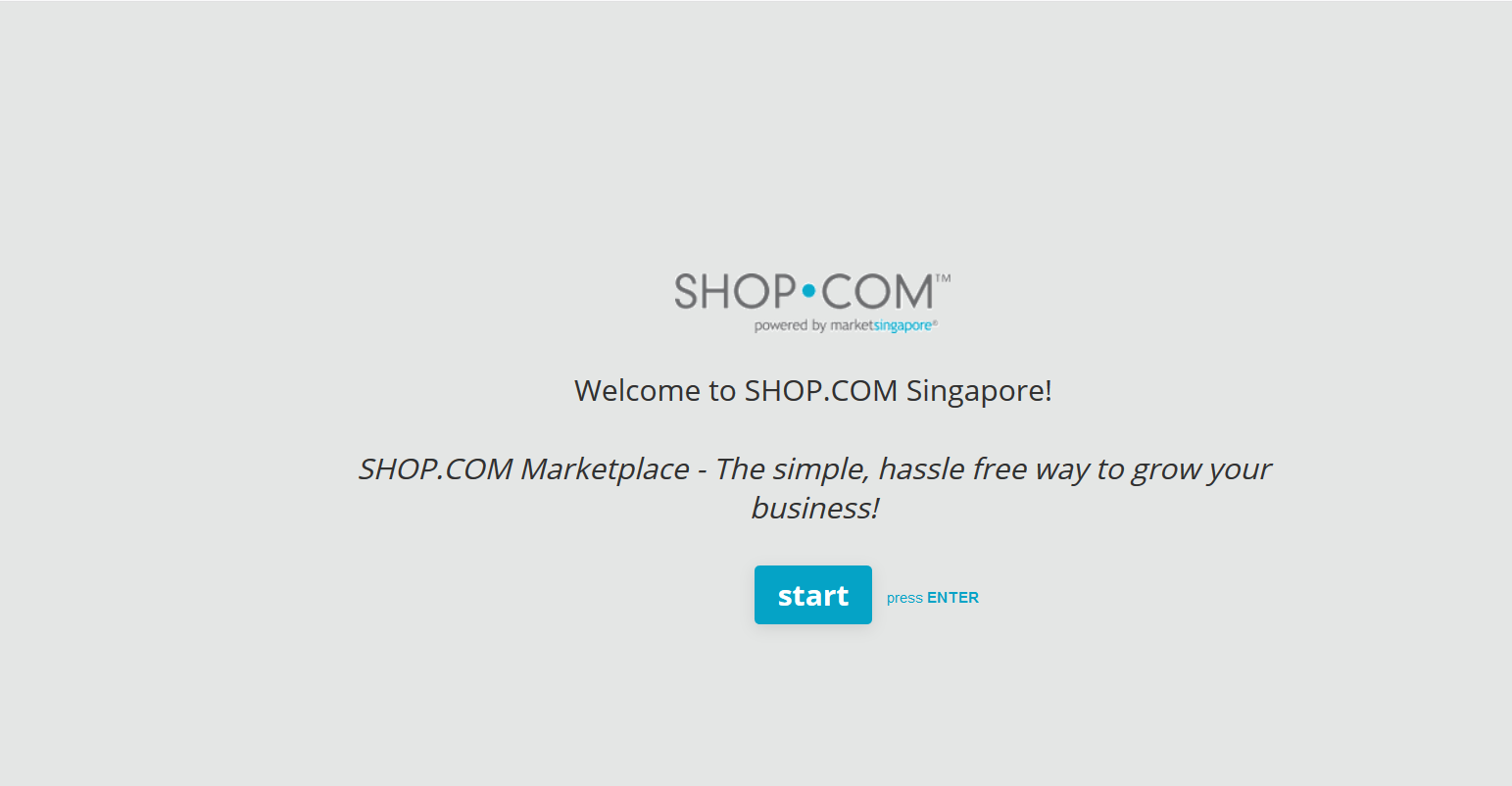 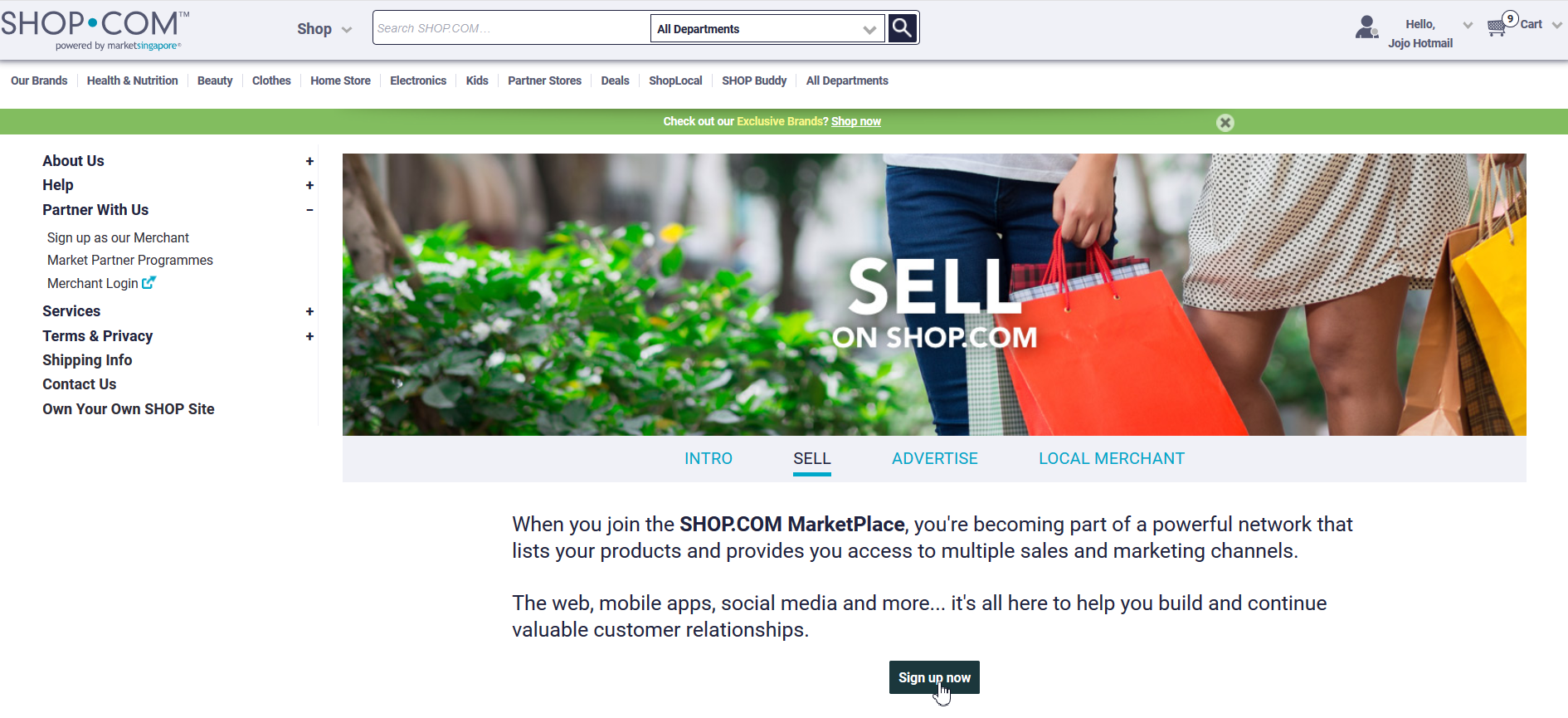 WE CONTINUE TO ADD
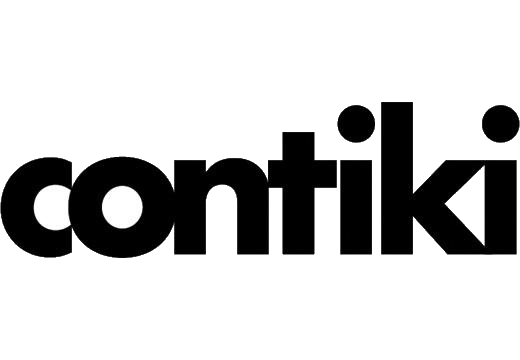 New Stores
Since SEA Convention
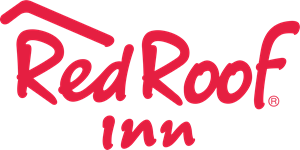 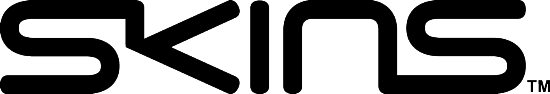 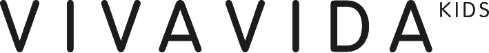 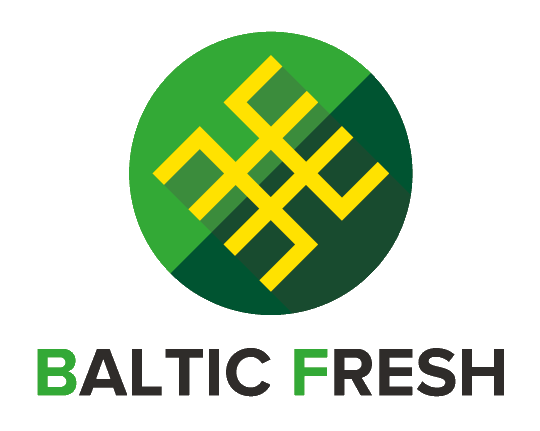 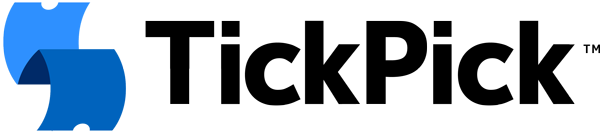 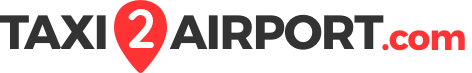 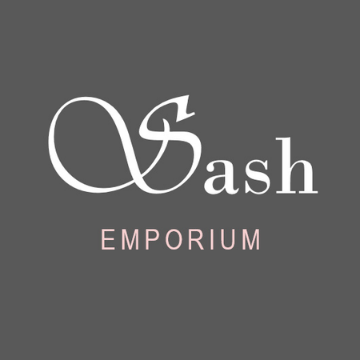 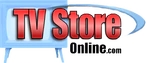 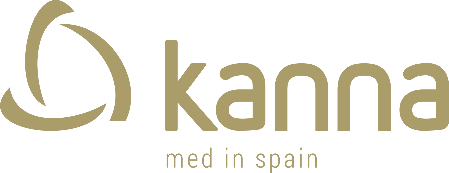 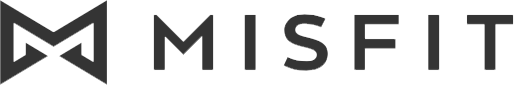 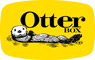 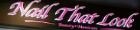 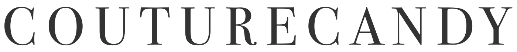 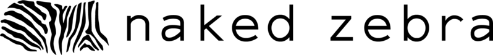 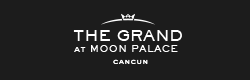 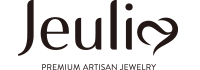 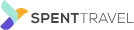 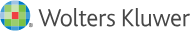 More stores can be found at SG.SHOP.COM
[Speaker Notes: New store since last event]
WE CONTINUE TO ADD
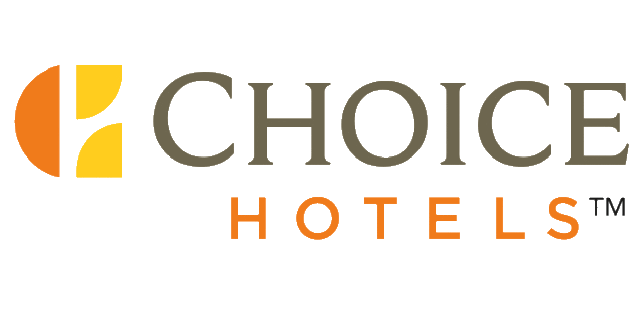 New Stores
Since SEA Convention
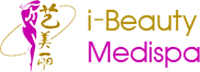 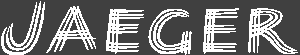 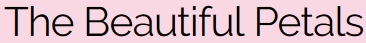 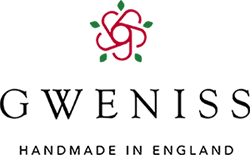 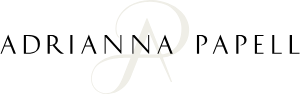 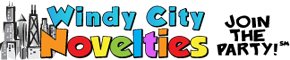 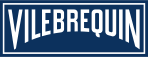 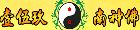 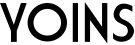 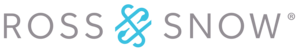 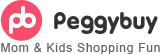 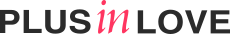 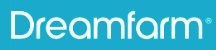 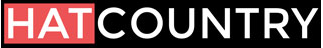 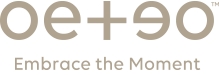 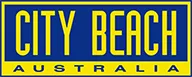 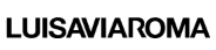 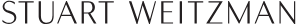 More stores can be found at SG.SHOP.COM
[Speaker Notes: Localized to some new online PS stores (May-Sep)]
WE CONTINUE TO ADD
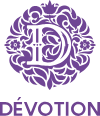 New Stores
Since SEA Convention
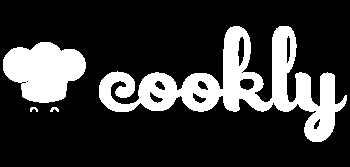 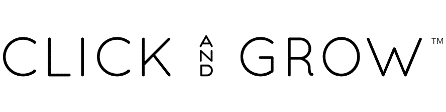 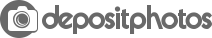 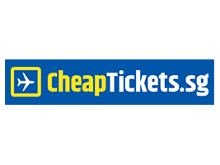 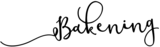 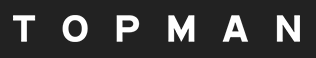 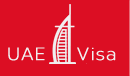 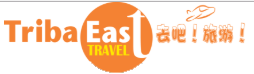 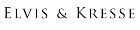 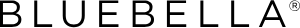 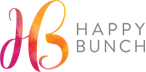 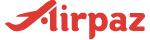 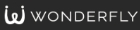 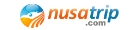 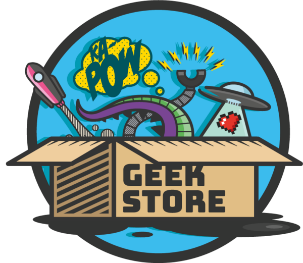 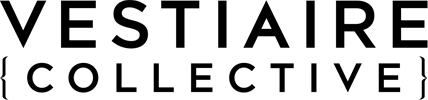 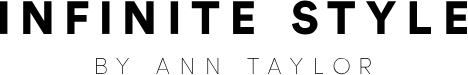 More stores can be found at SG.SHOP.COM
[Speaker Notes: New store since last event]
WE CONTINUE TO ADD
New Stores
Since SEA Convention
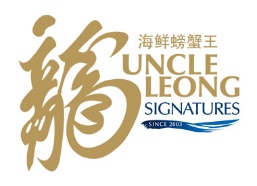 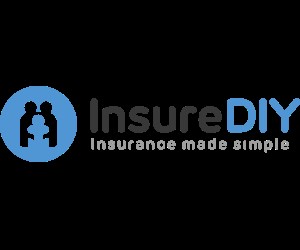 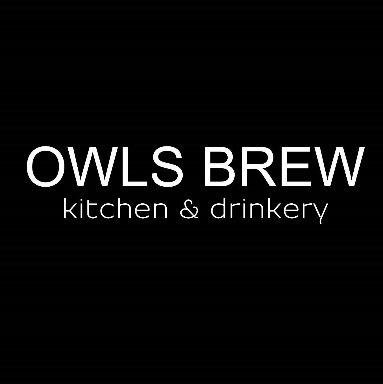 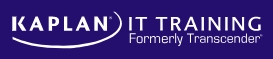 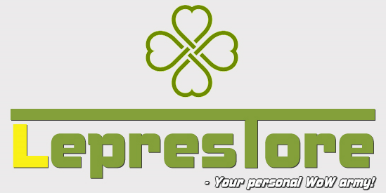 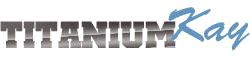 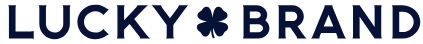 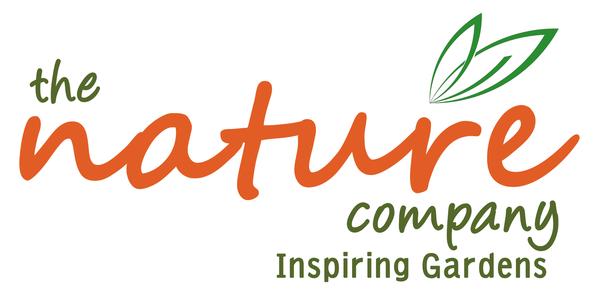 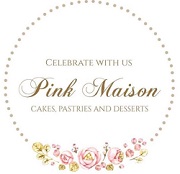 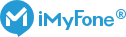 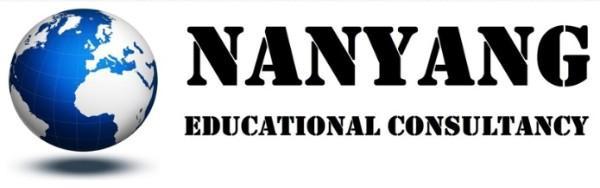 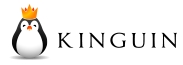 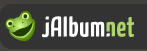 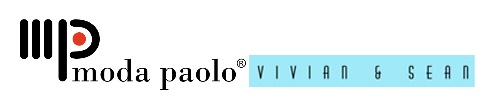 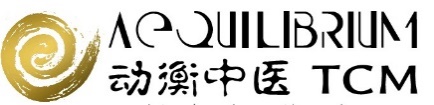 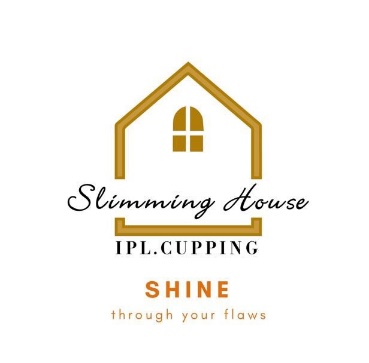 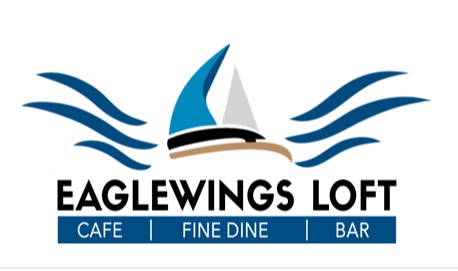 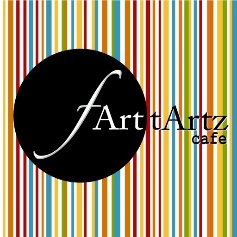 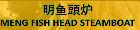 More stores can be found at SG.SHOP.COM
[Speaker Notes: Localized to some new online PS stores (May-Sep)]
WE CONTINUE TO ADD
New Stores
Since SEA Convention
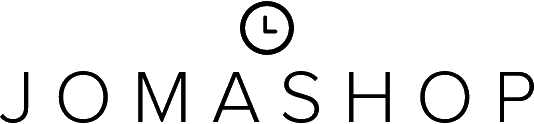 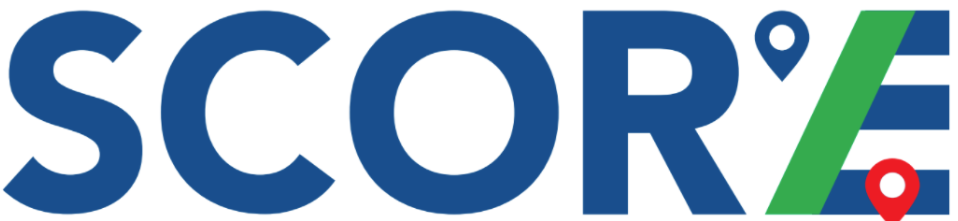 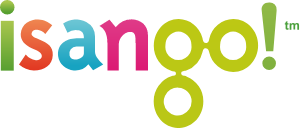 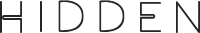 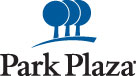 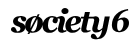 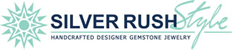 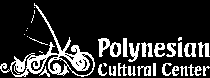 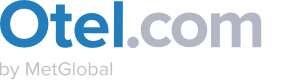 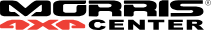 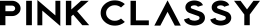 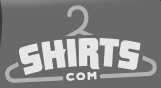 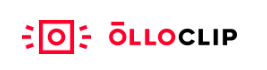 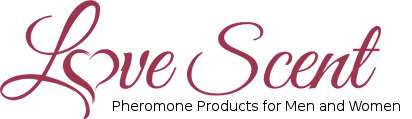 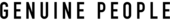 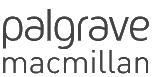 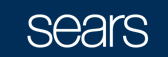 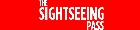 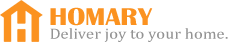 More stores can be found at SG.SHOP.COM
[Speaker Notes: New store since last event]
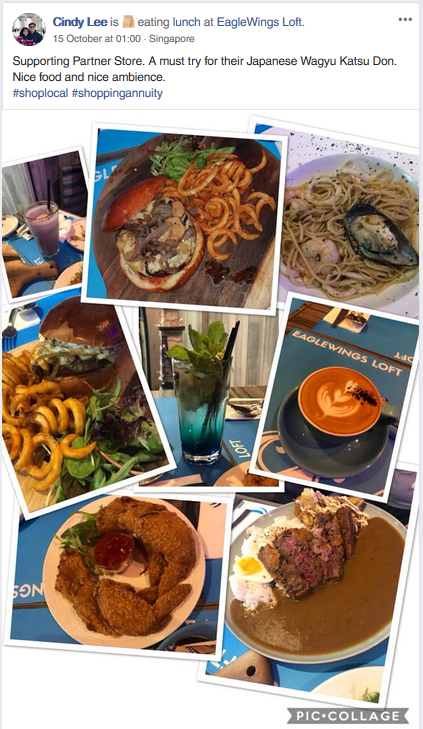 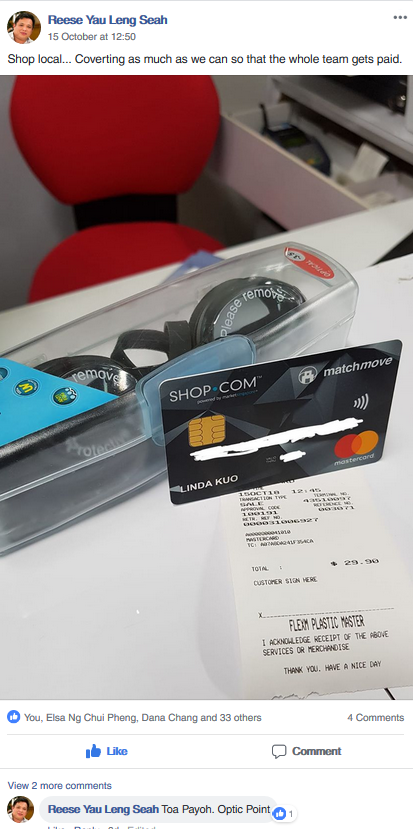 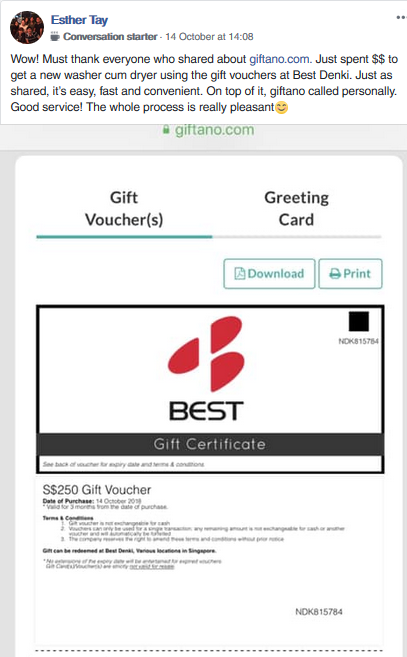 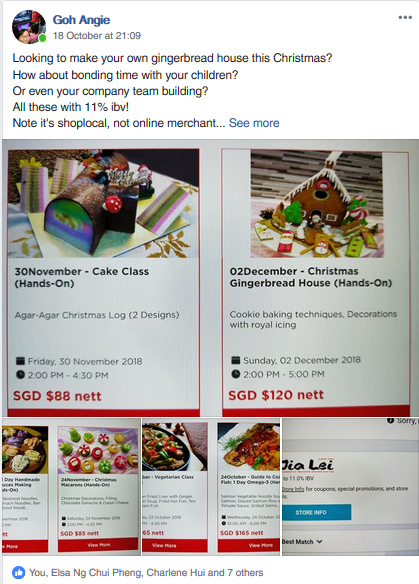 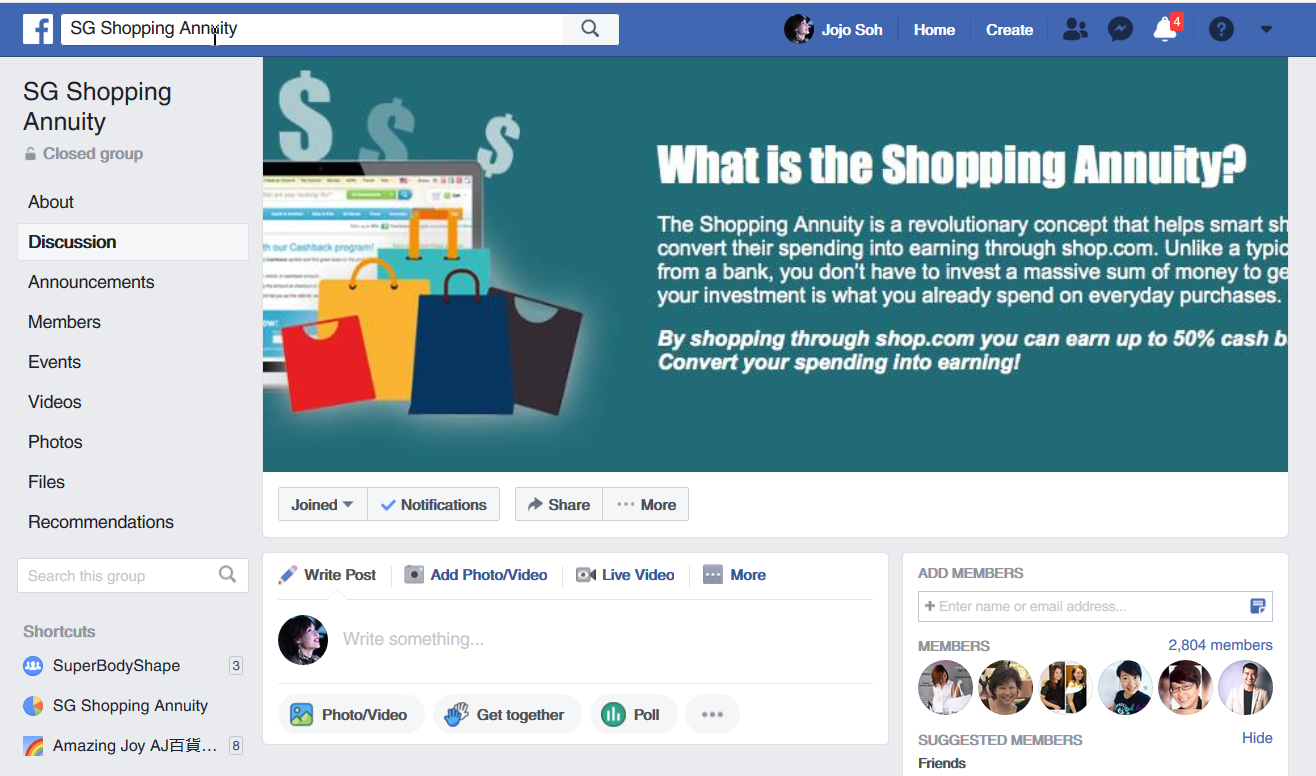 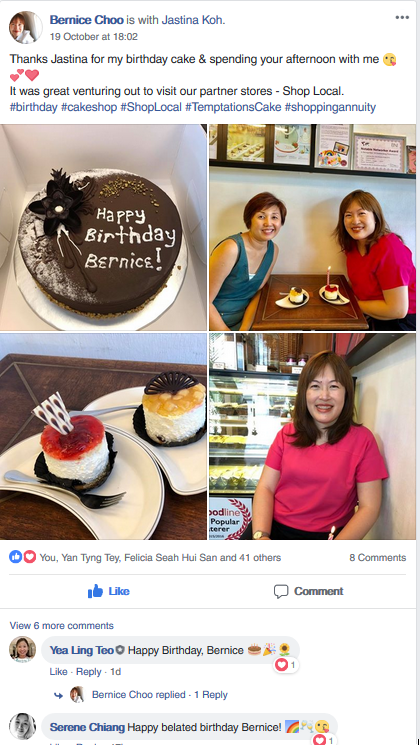 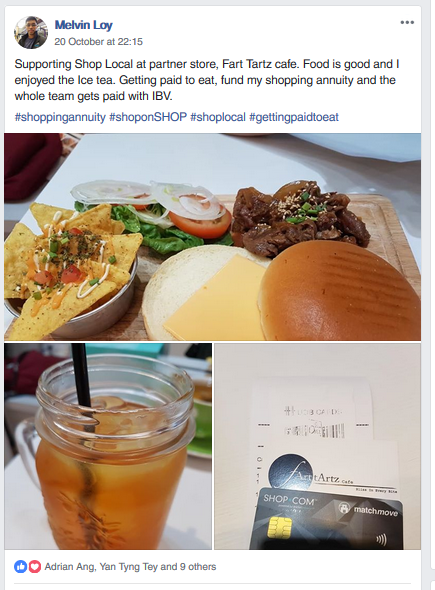 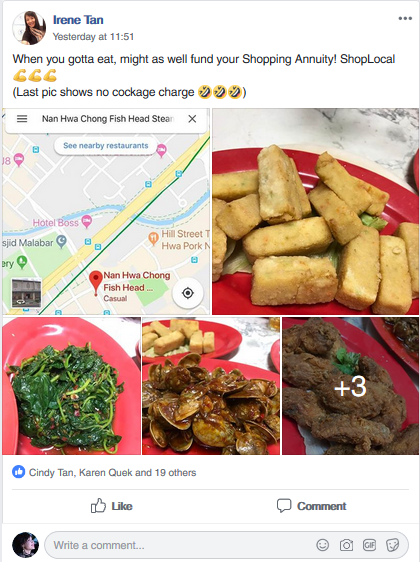 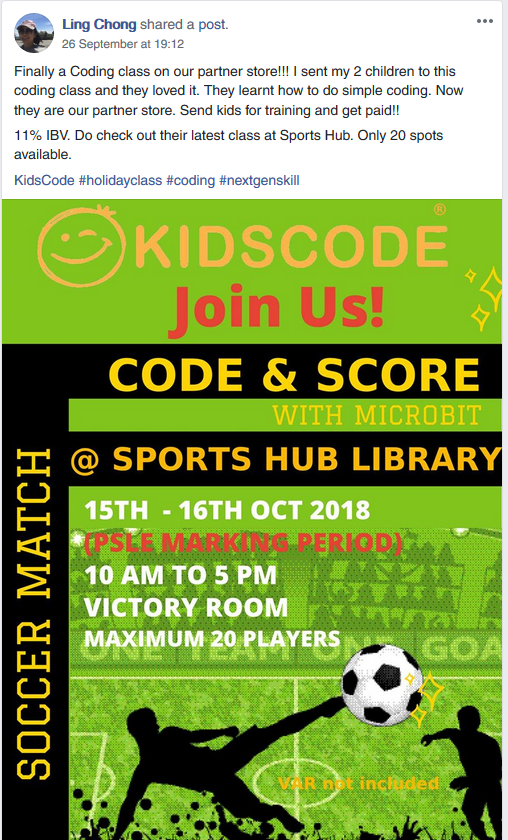 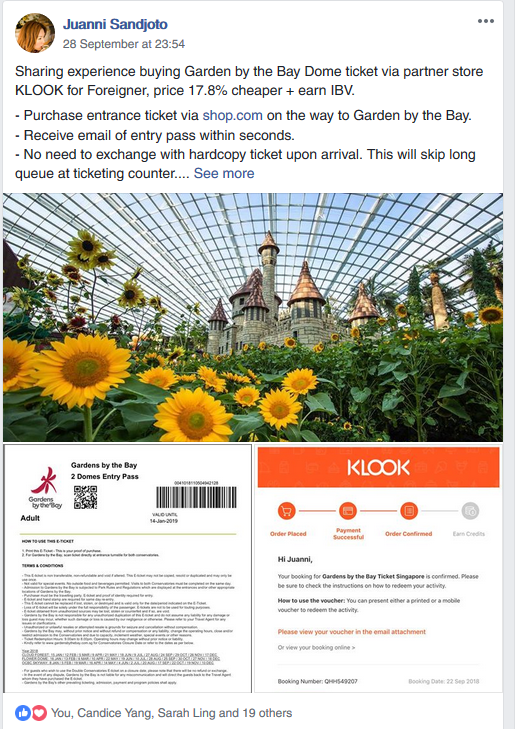 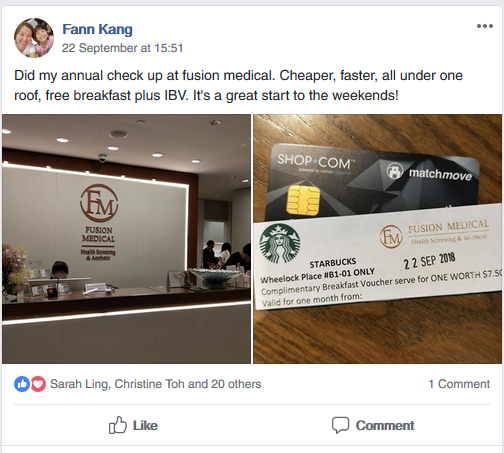 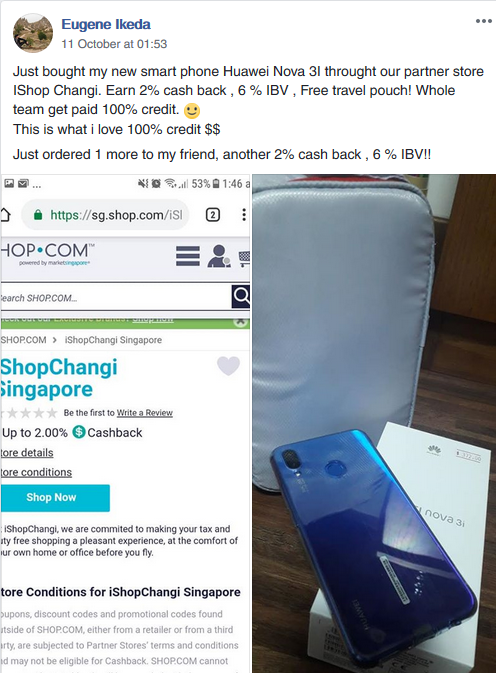 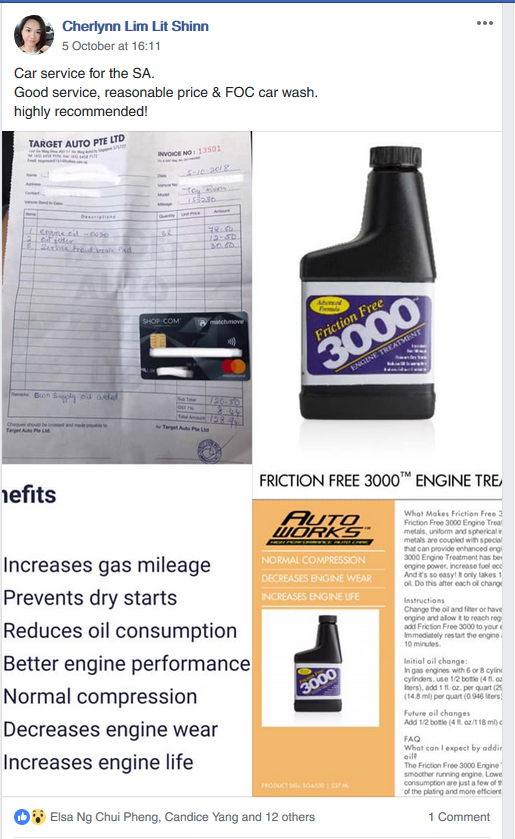 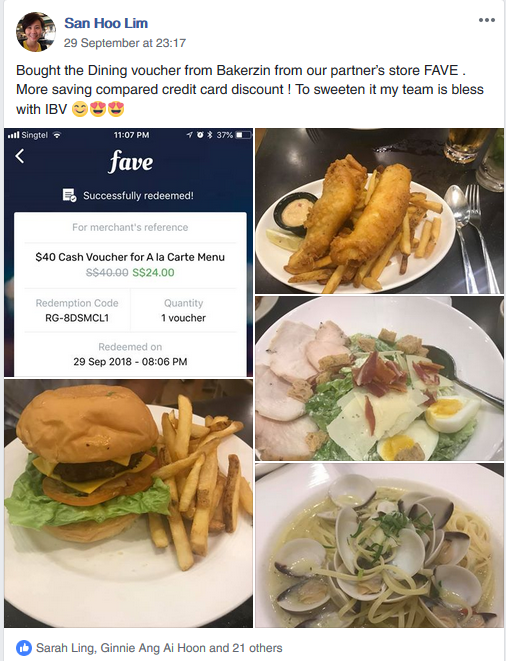 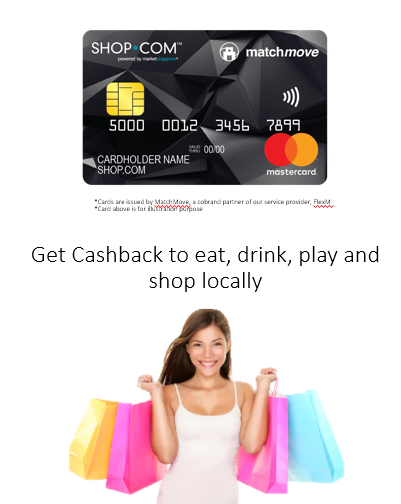 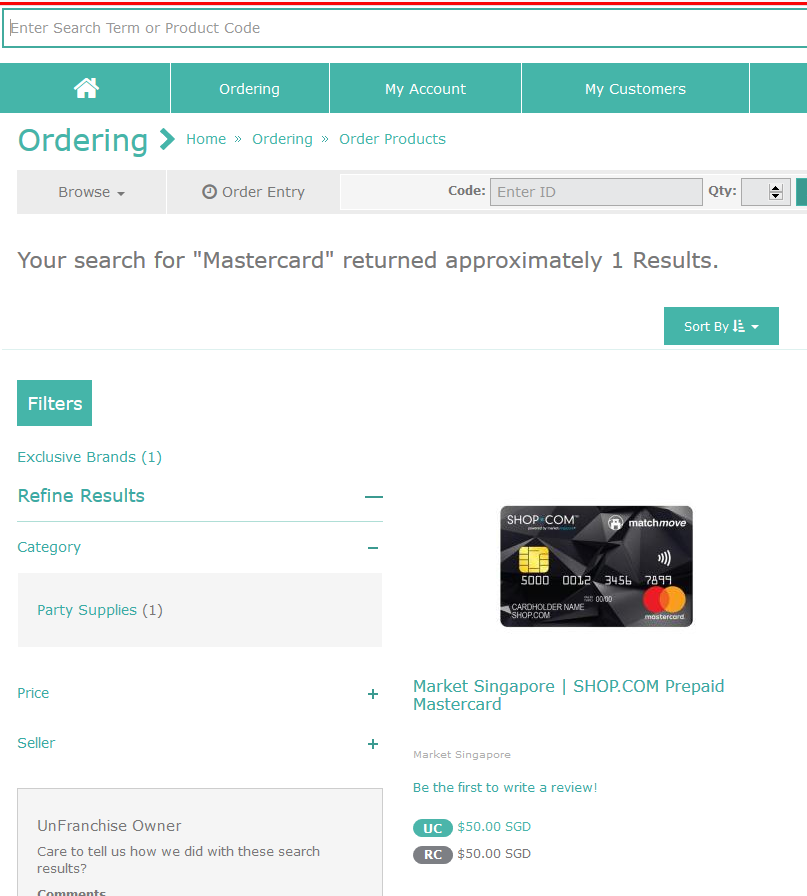 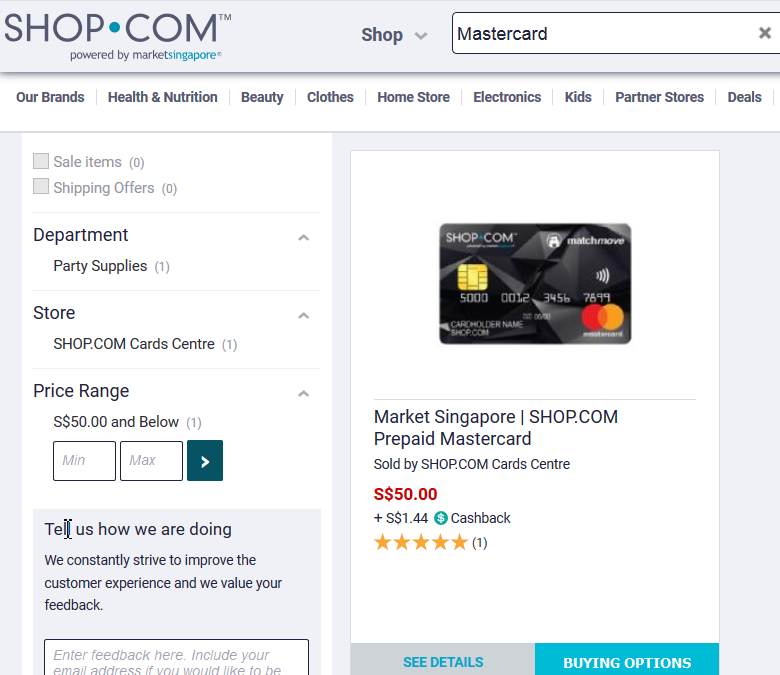 Lucky Dip 
onsite 

Buy your Shop.com Prepaid Mastercard @ #MASGLS2018
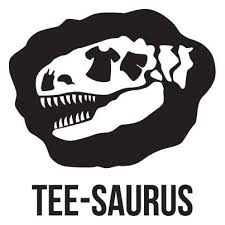 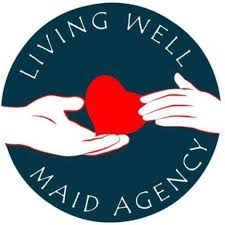 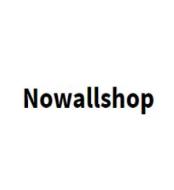 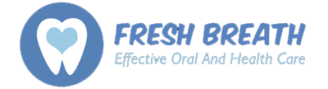 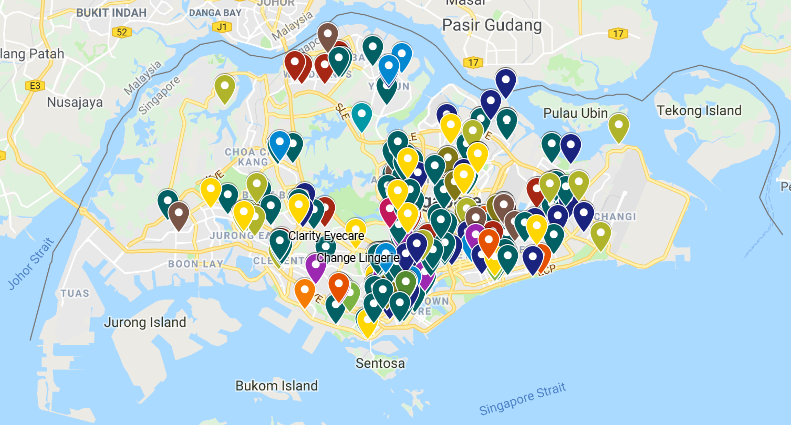 We will continues to Grow !
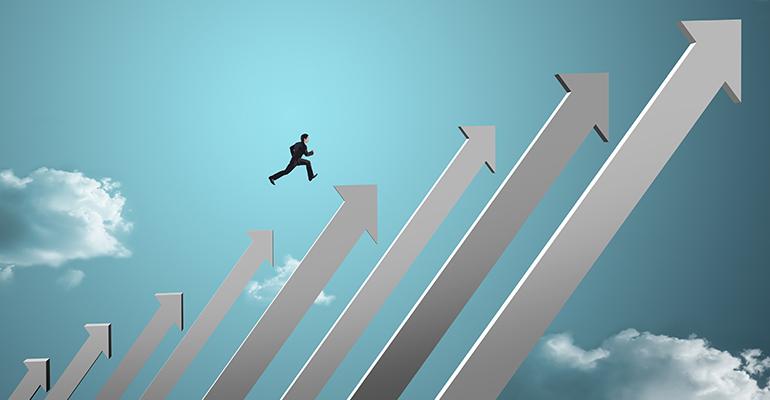 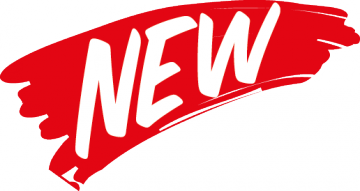 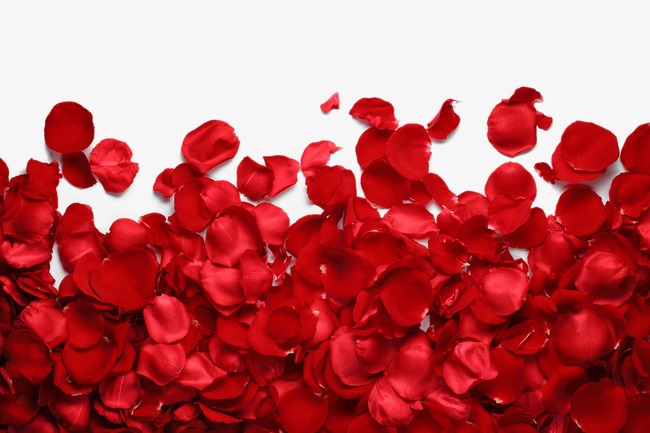 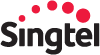 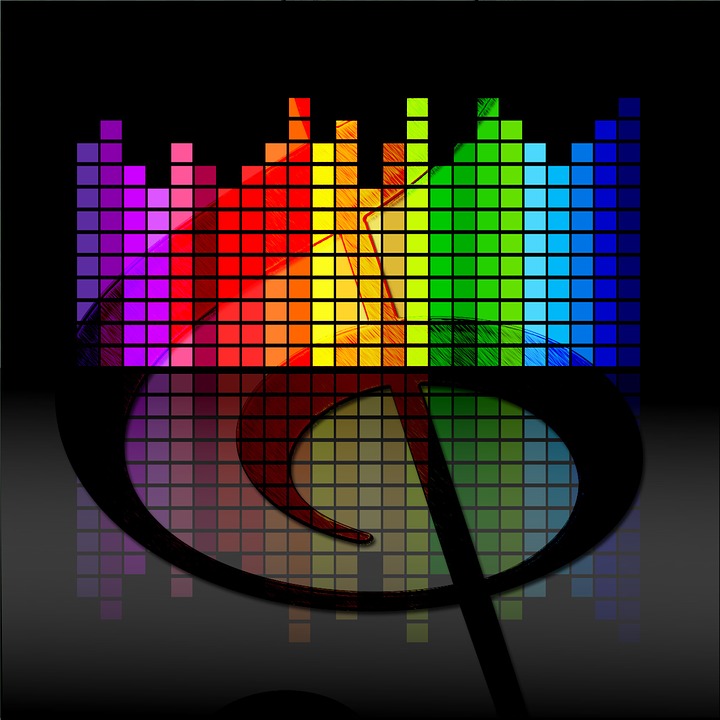 FarEastFlora.com

One of the largest flower retailer that offer birthday flowers, a hamper to welcome a new-born baby with or customised wedding flowers and you name it.
Singtel 
To all music lovers, you now can earn IBV through enjoying stream and download your favourite songs via your favourite music apps.
2% CB
6% IBV
4% IBV
[Speaker Notes: Singtel :4% IBV, Fareast Flora _ 2CB and 6IBV]
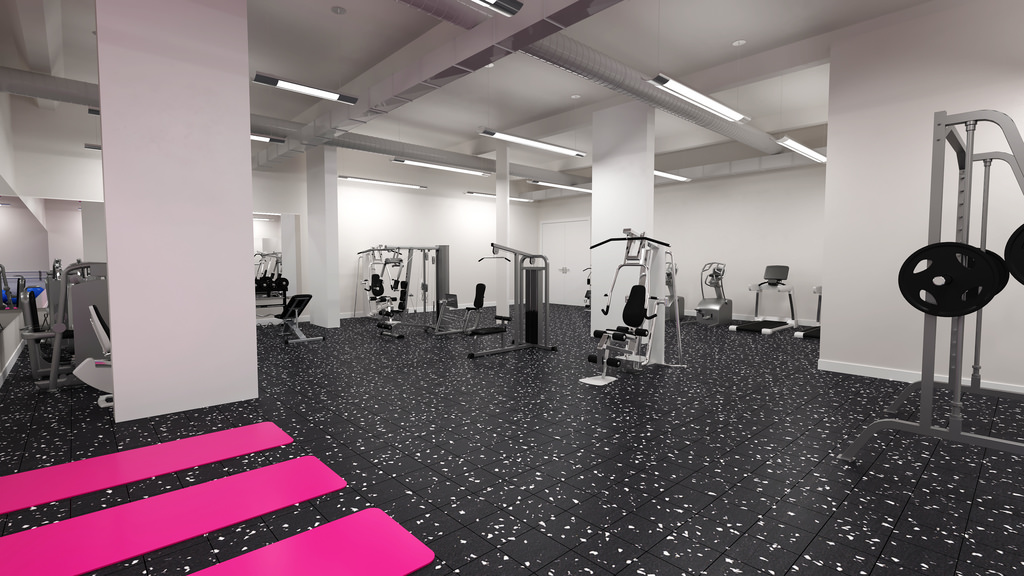 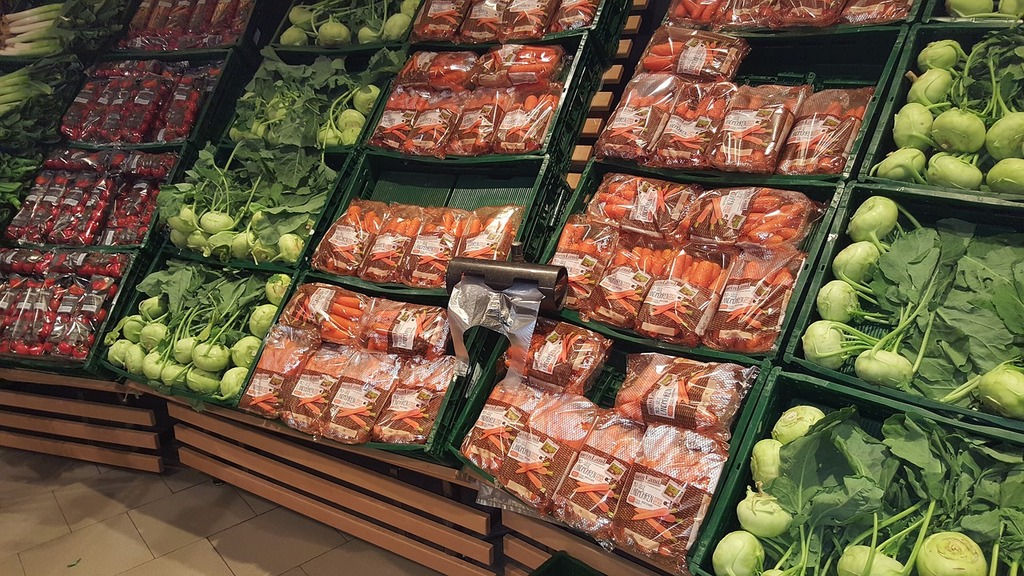 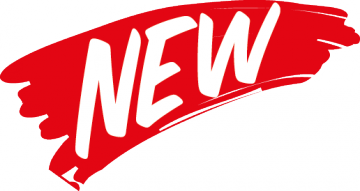 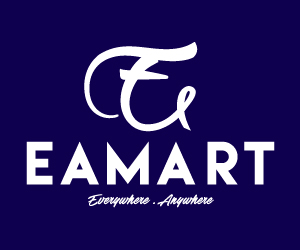 Guavapass 

is the largest community of fitness studios and healthy-living experts in your city. Get access to a wide range of studio classes and our very own GuavaPerks. They hand select the best studios across all fitness verticals including yoga, cross functional training, pilates, crossfit, dance, muay thai and many more in the city.
At EAMART 

it is the best way for people anywhere in the world to shop for groceries. Join millions of shoppers worldwide, let your fingers do the shopping and let us do the heavy lifting!
2% CB
6% IBV
2% CB
5% IBV
[Speaker Notes: Guava – 2%CB 6% IBV	EAmart 2%CB and 5% IBV]
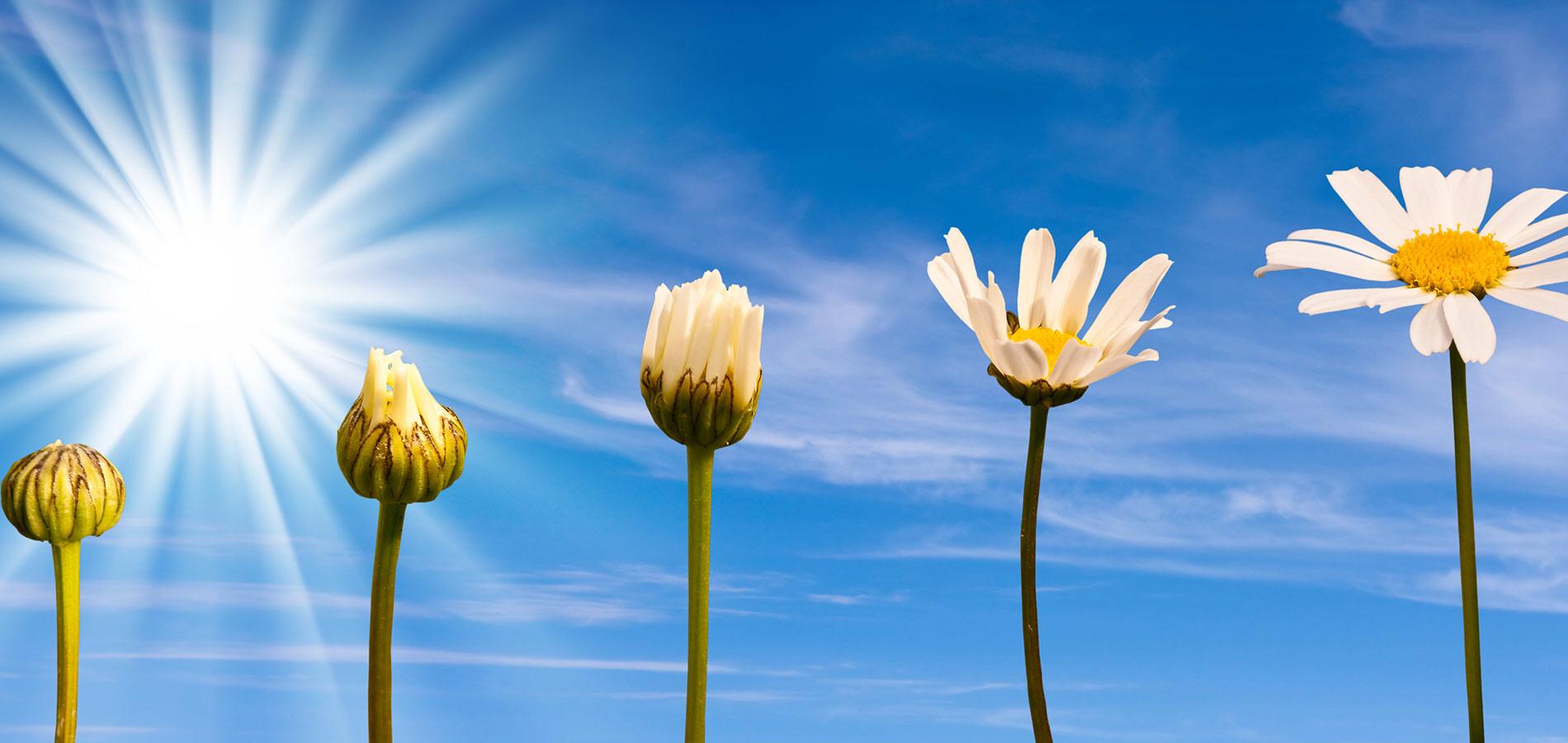 Are you with US?
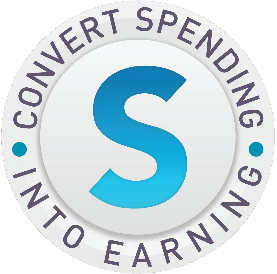